หน่วยงานที่ใช้ระบบ
e-Portfolio & e-TQF
หน่วยงาน/วิทยาเขต/วิทยาลัยสงฆ์
หน่วยงาน/วิทยาเขต/วิทยาลัยสงฆ์ กำลังจะดำเนินการ
วิทยาลัยสงฆ์เชียงราย 24 มิ.ย. 61
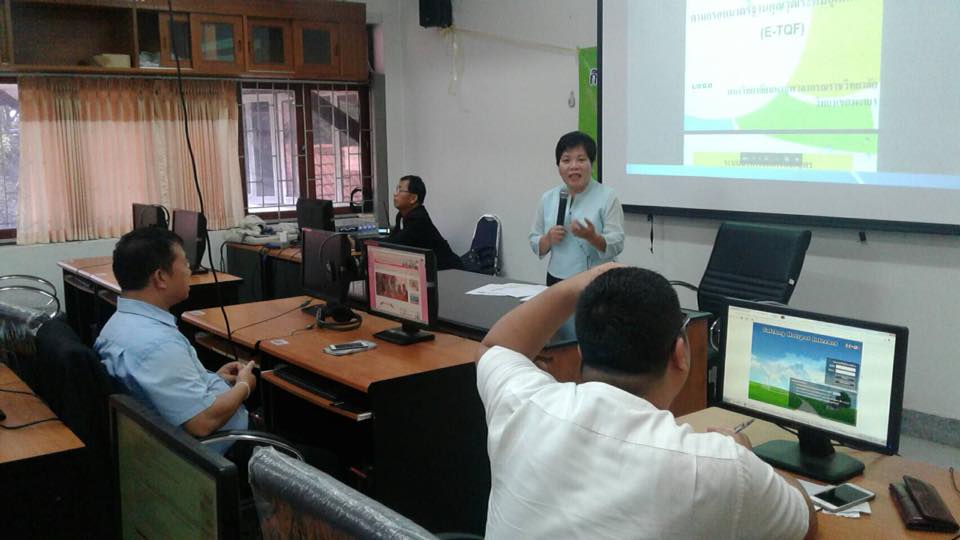 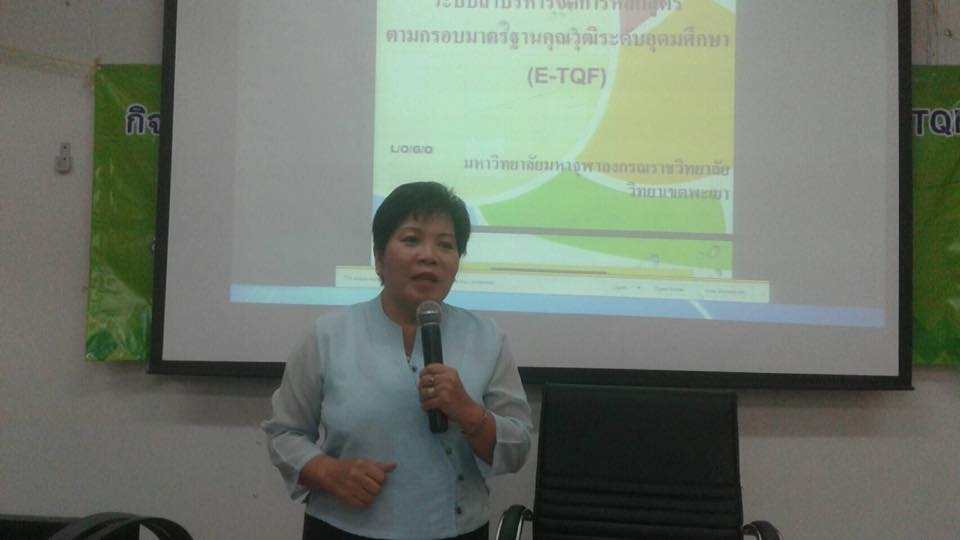 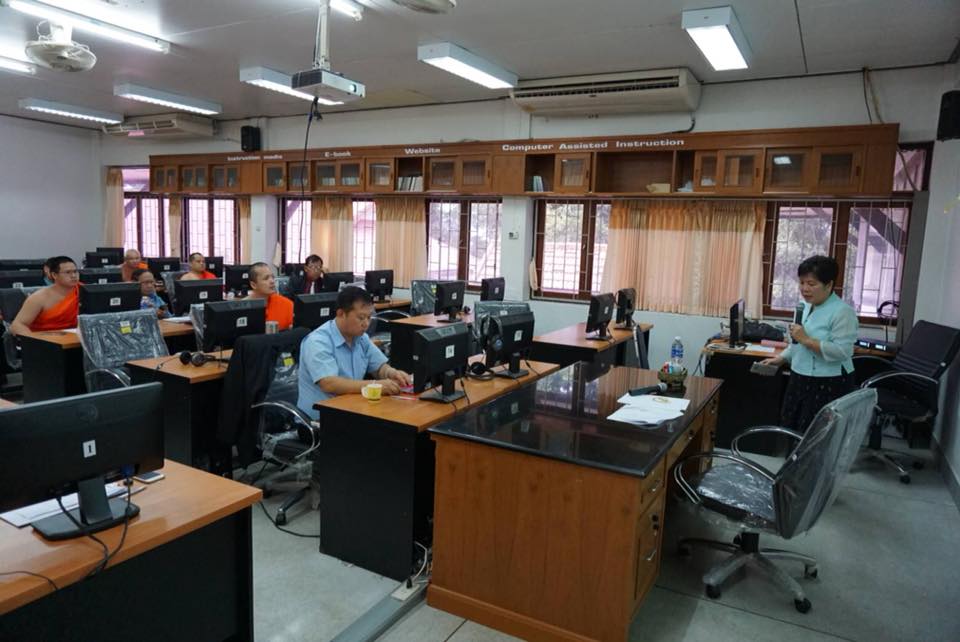 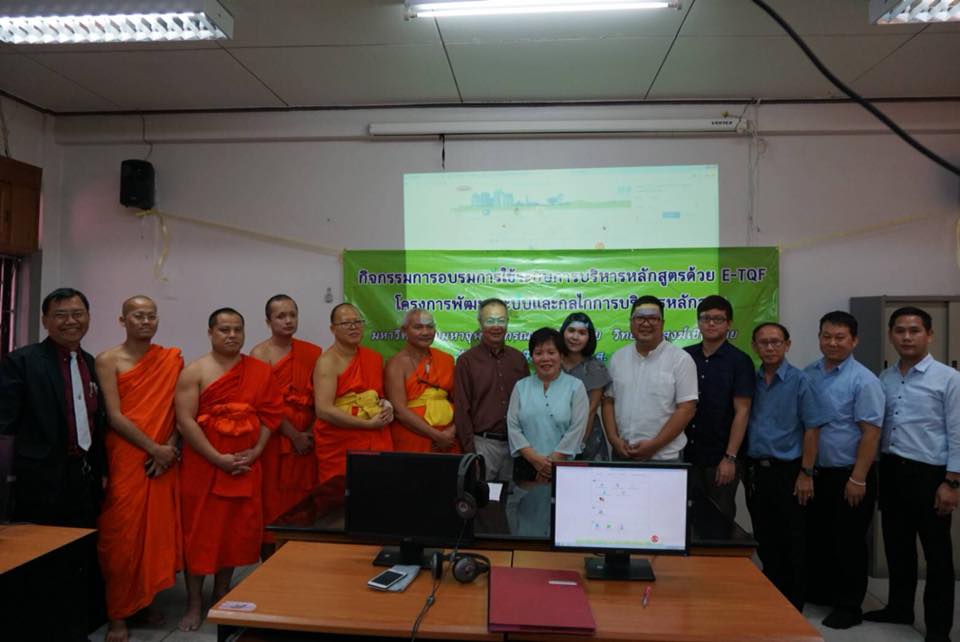 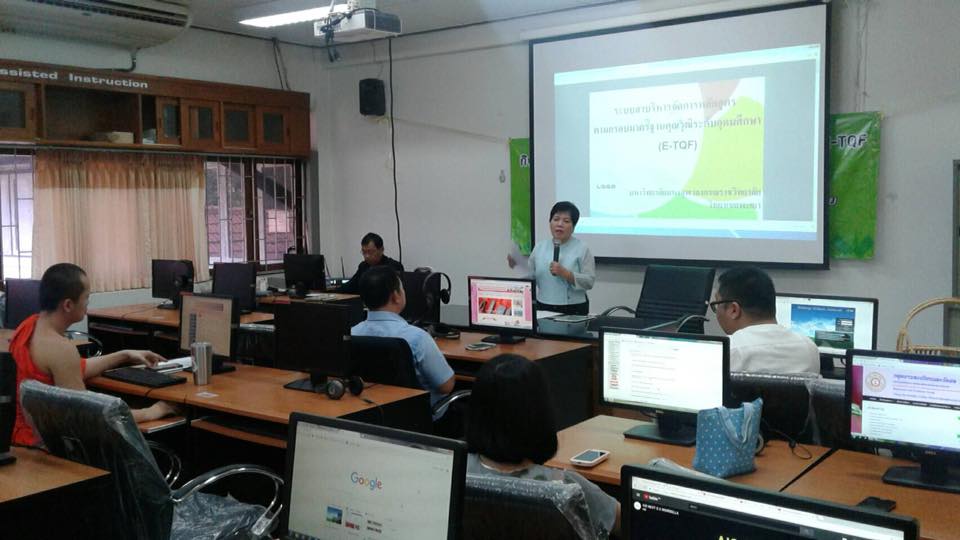 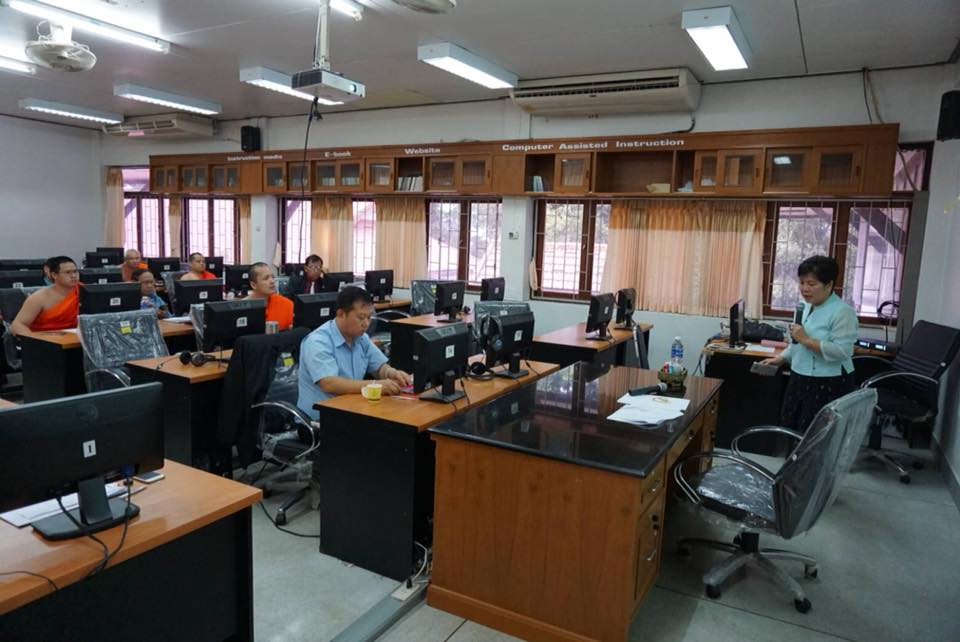 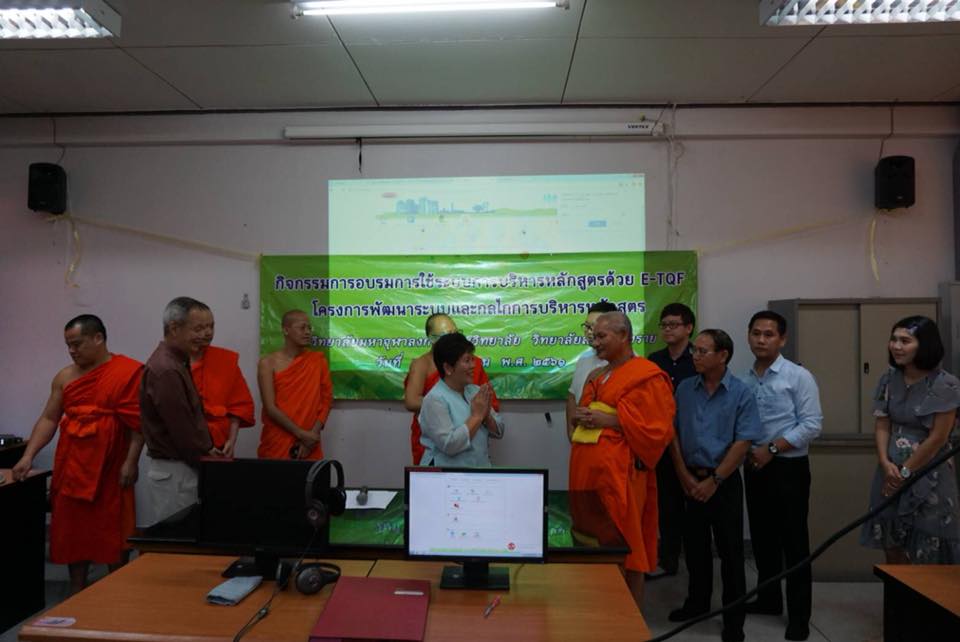 วิทยาลัยสงฆ์นครน่าน เฉลิมพระเกียรติฯ 2 ส.ค. 61
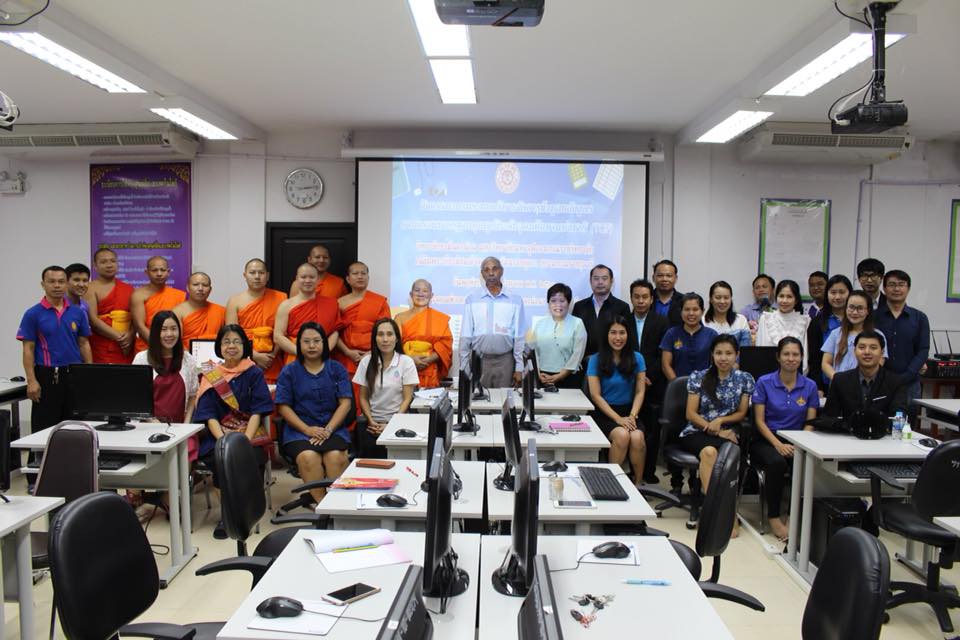 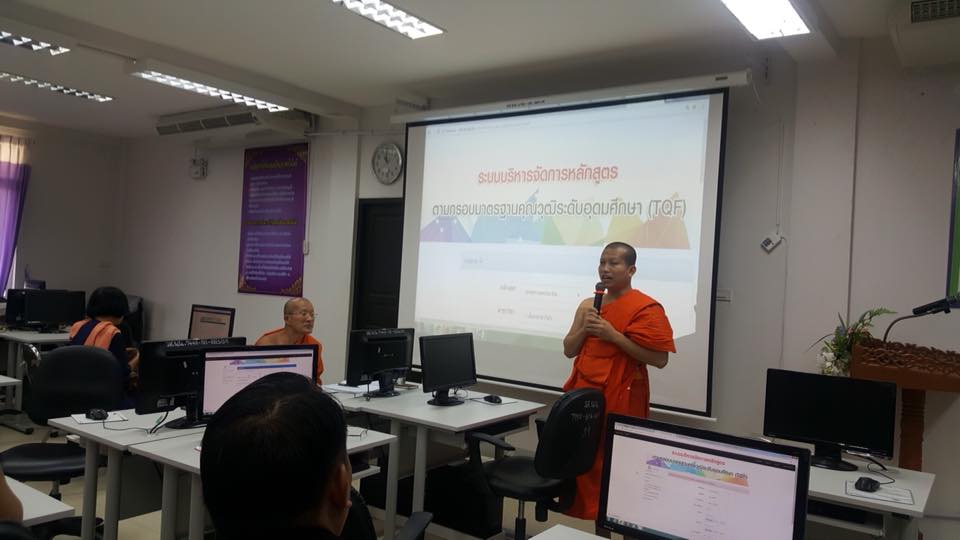 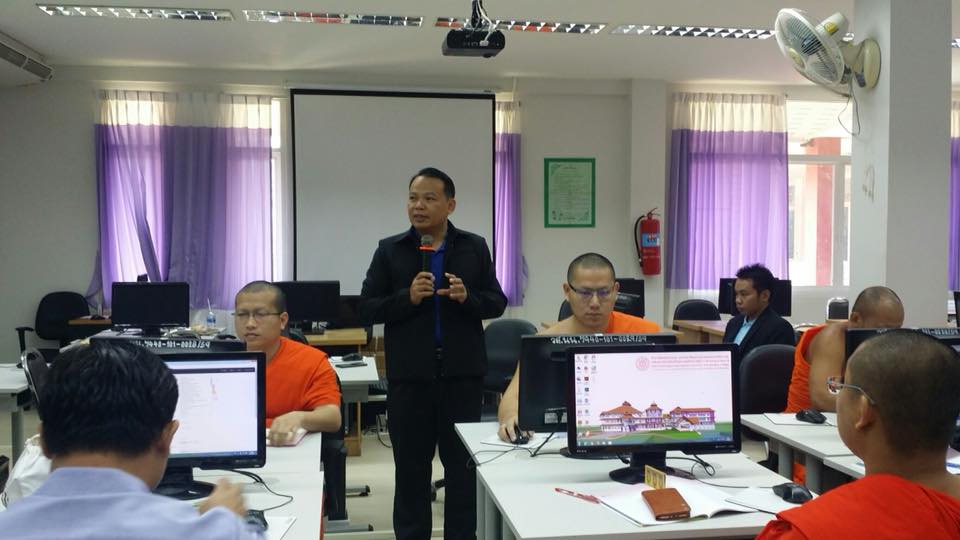 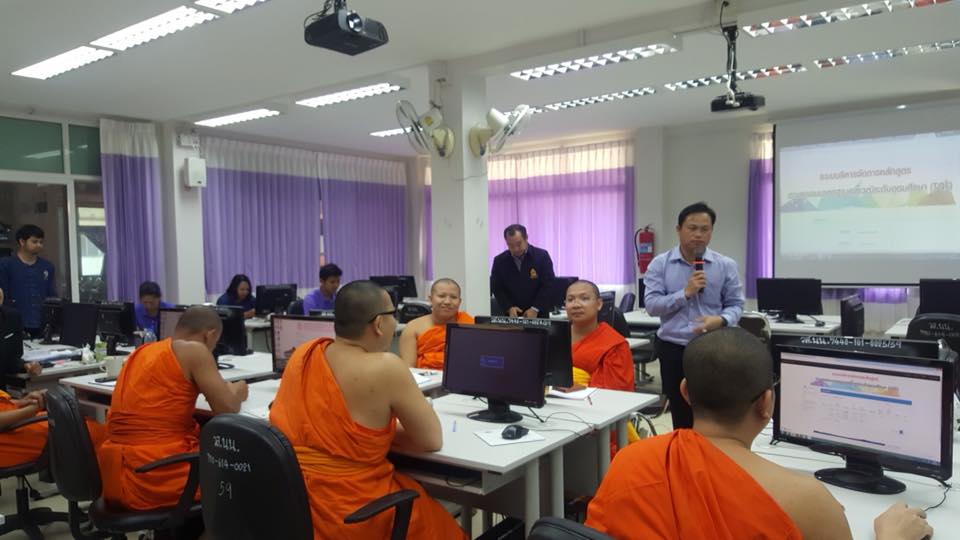 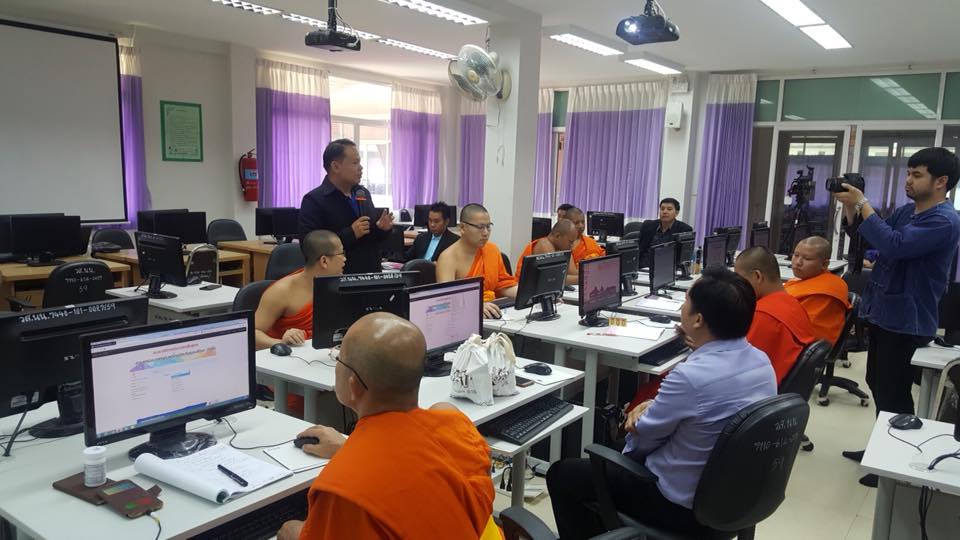 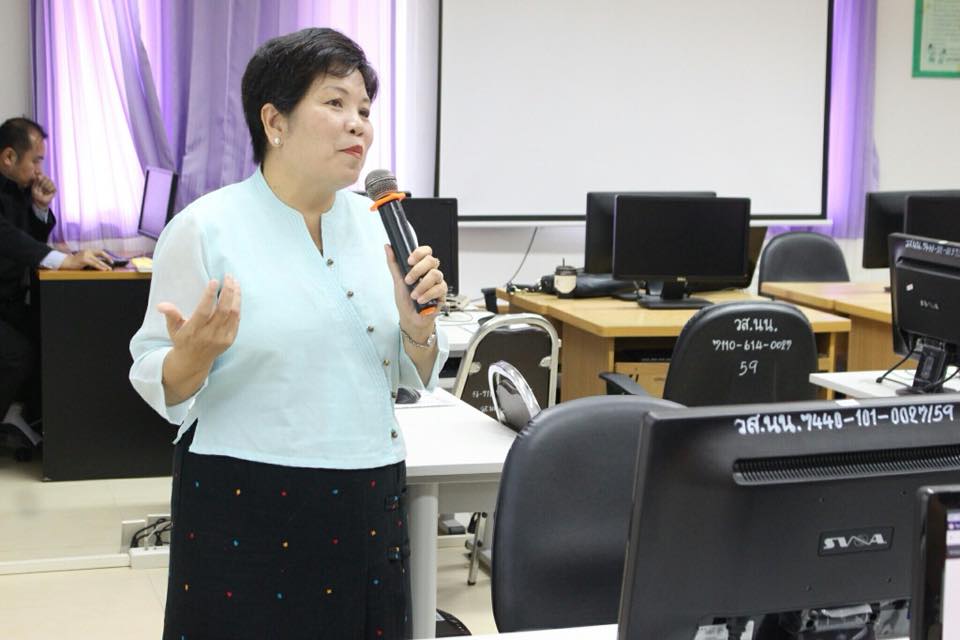 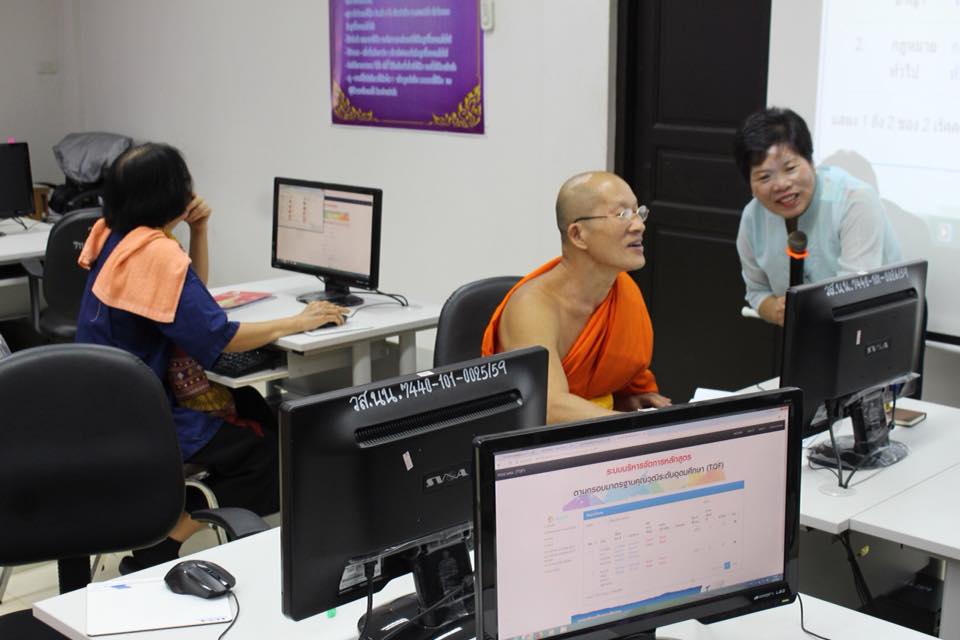 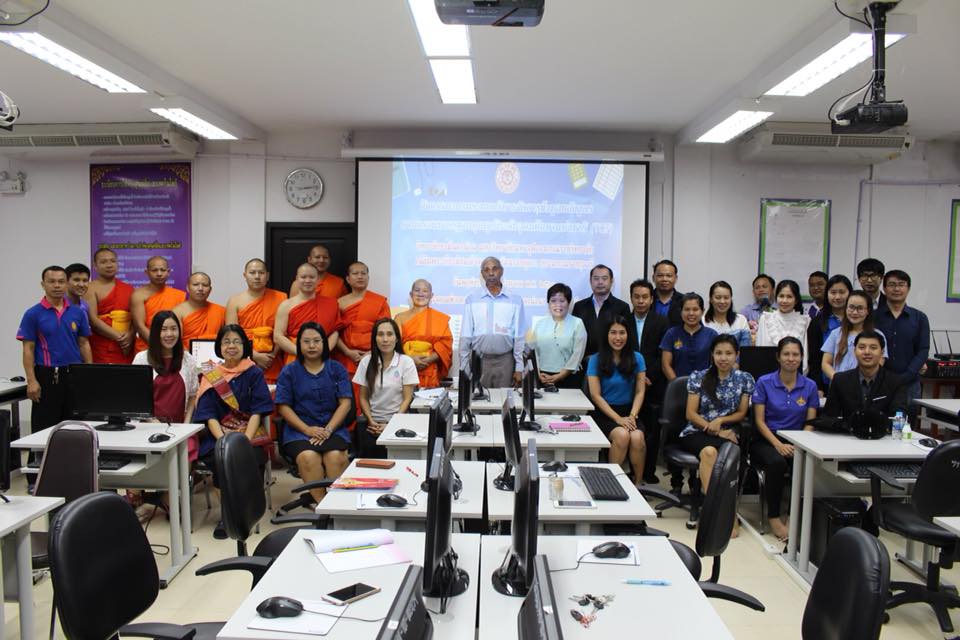 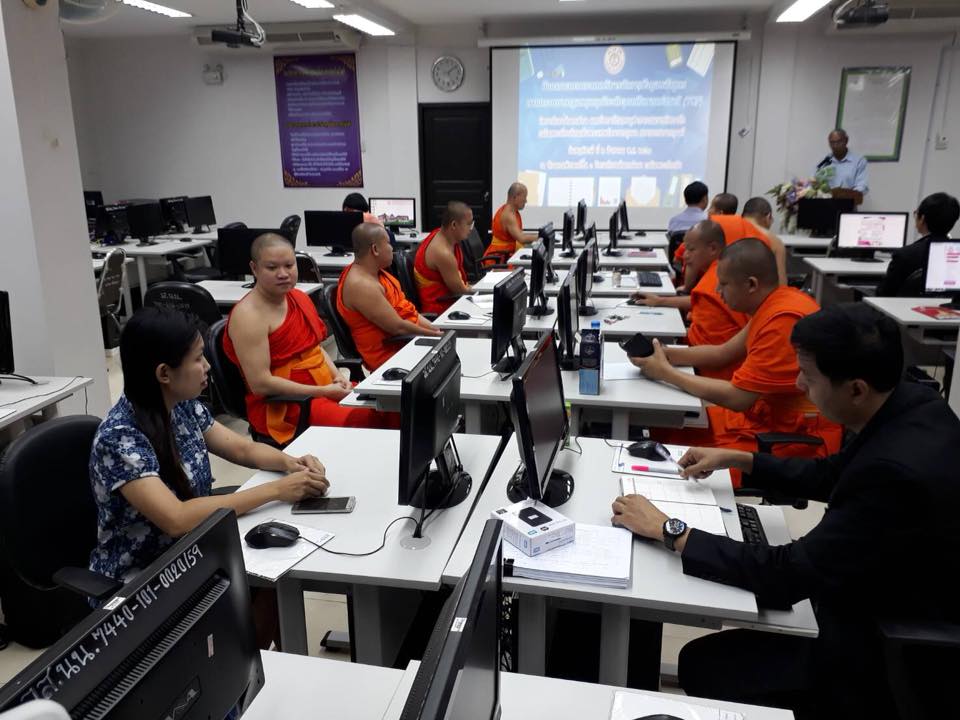 วิทยาเขตหนองคาย 7-8 ส.ค. 61
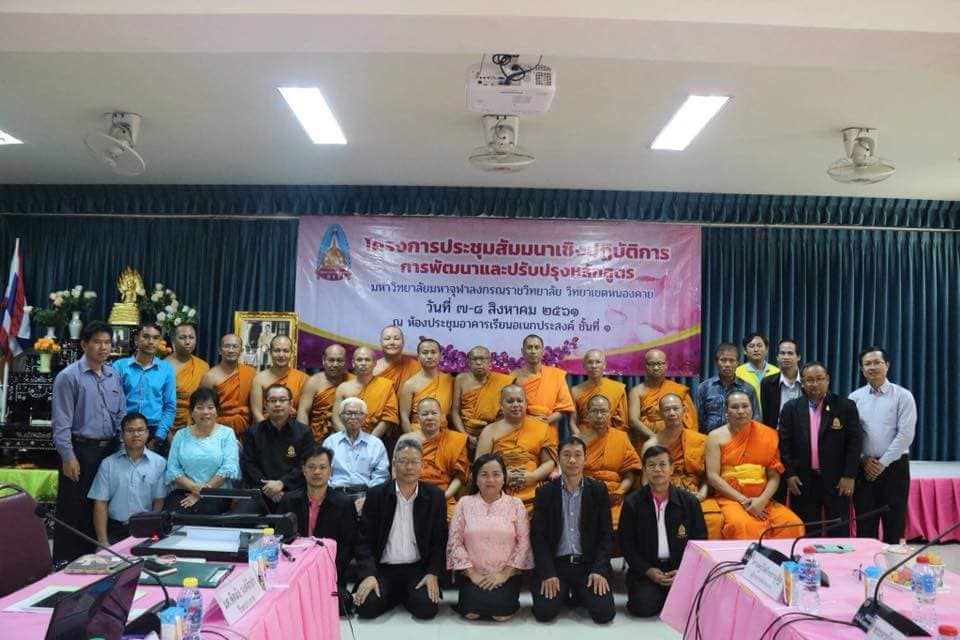 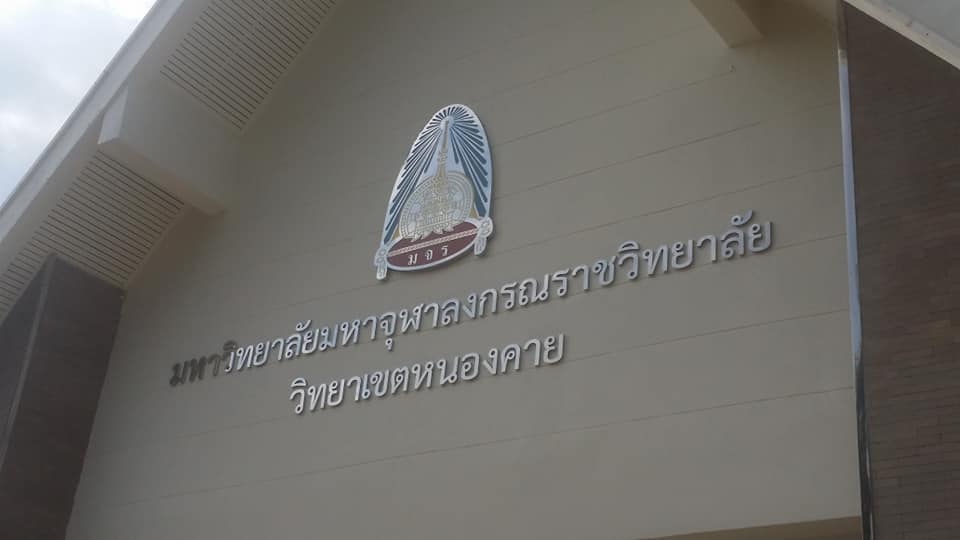 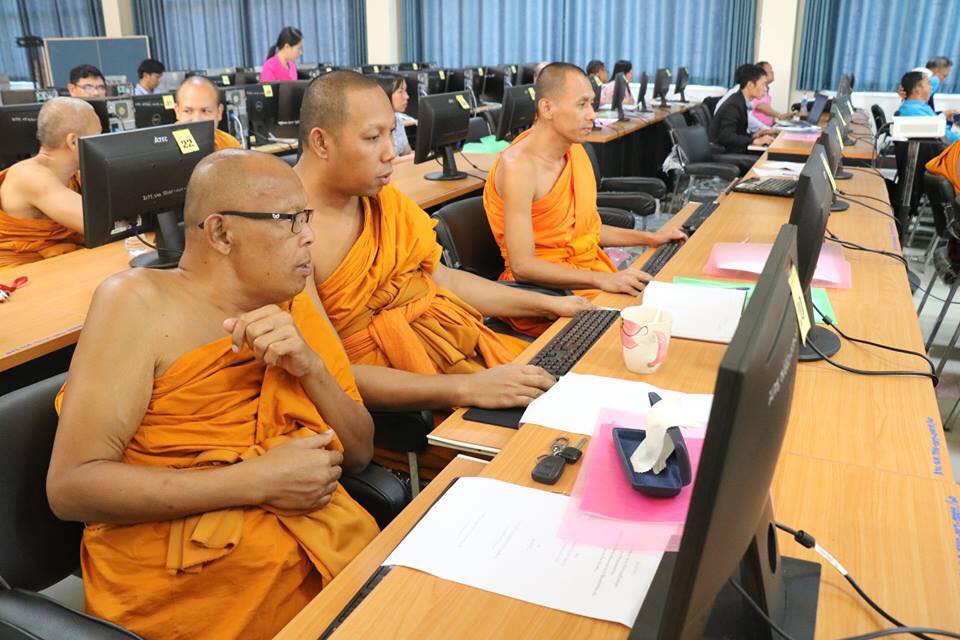 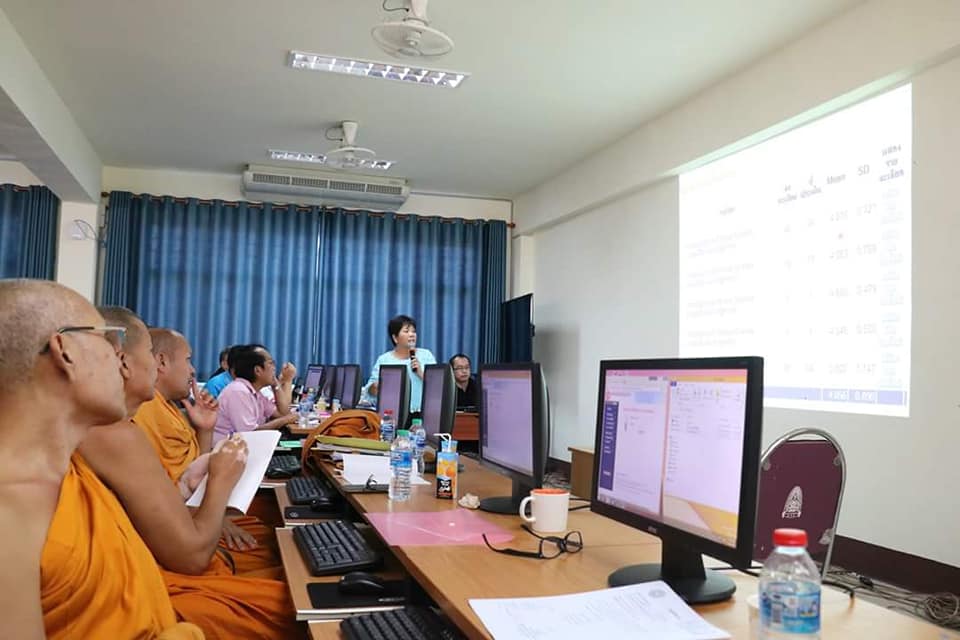 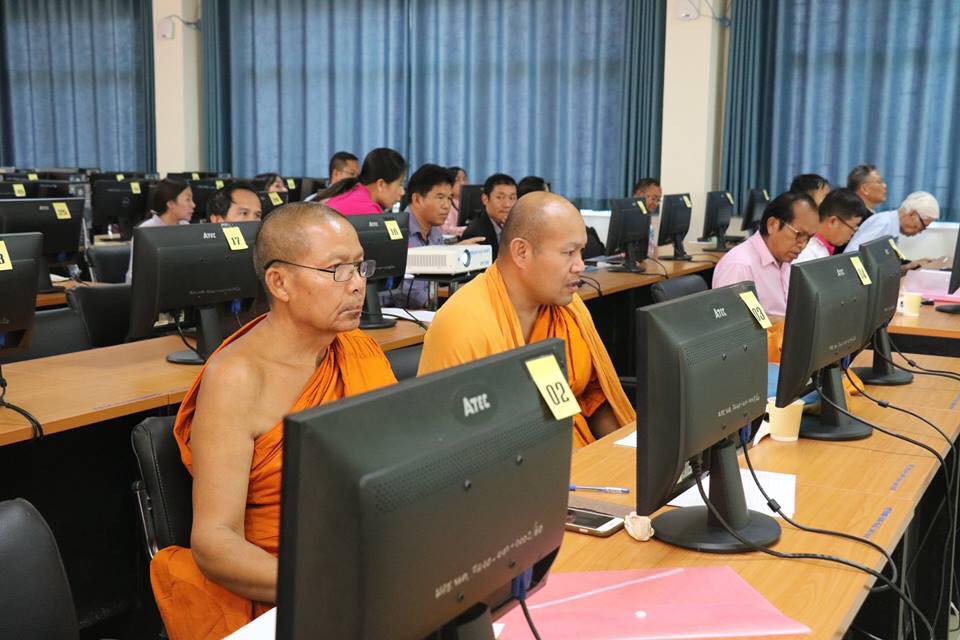 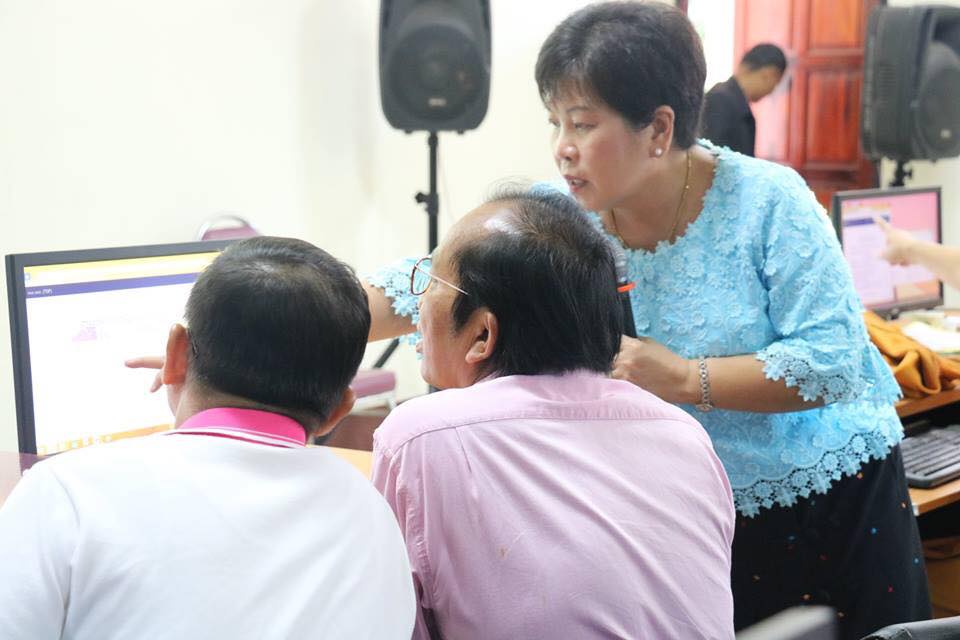 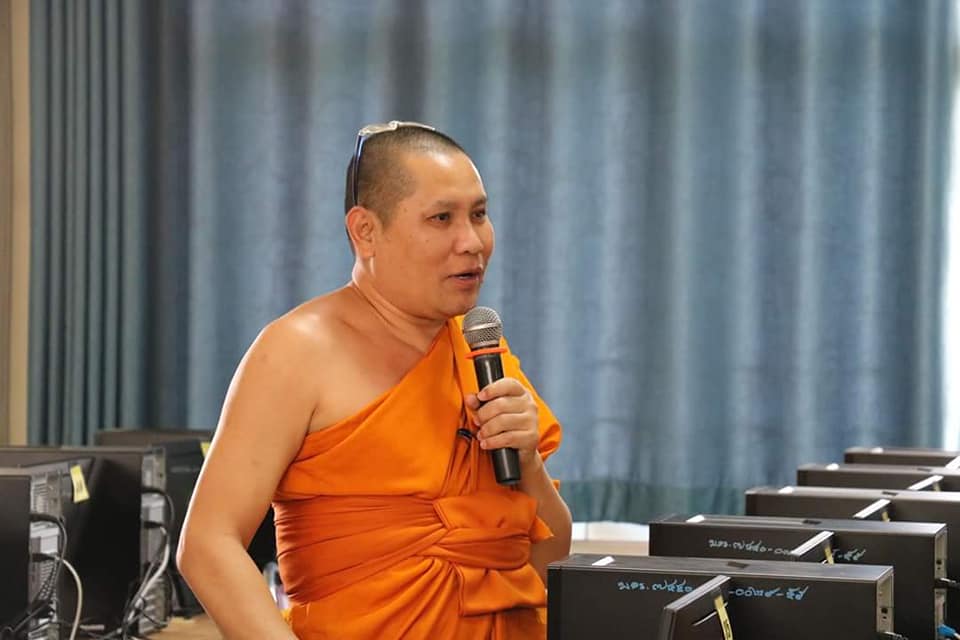 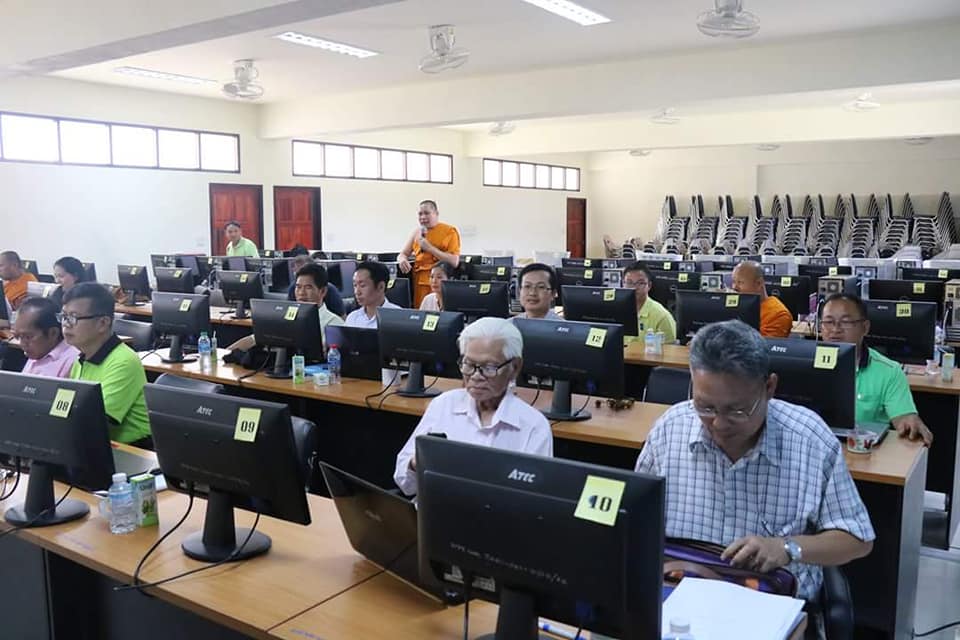 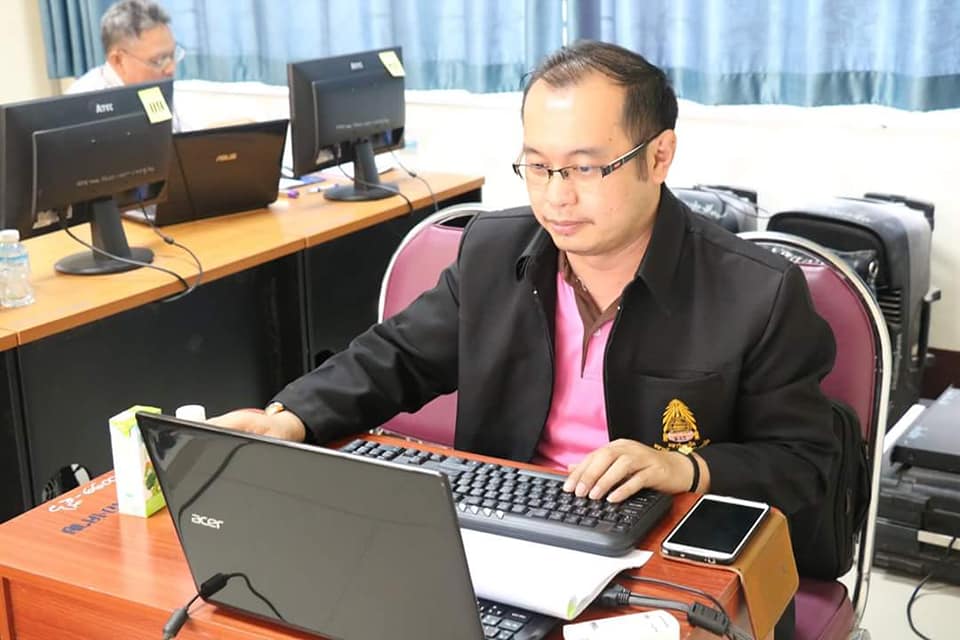 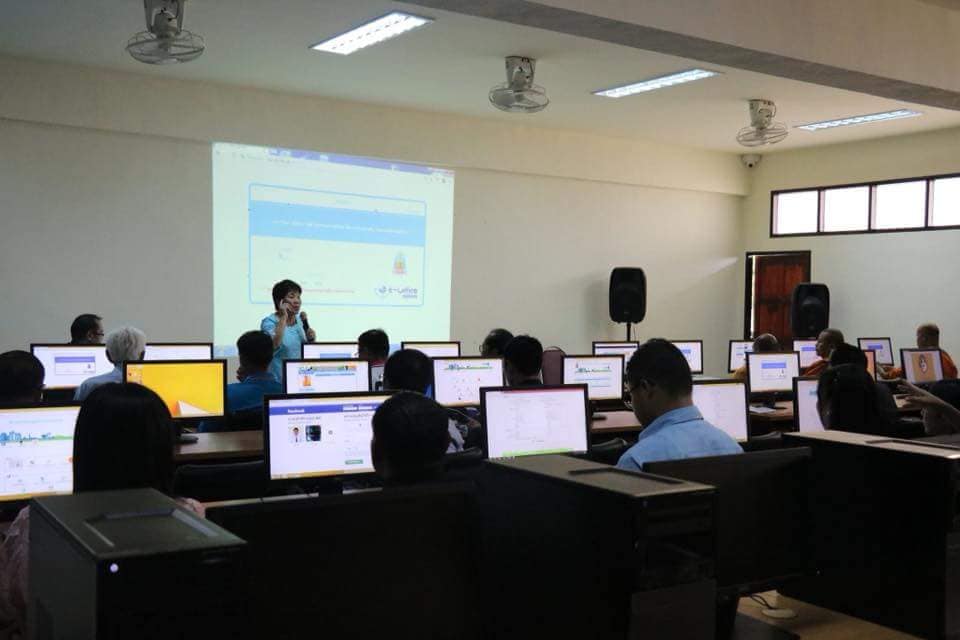 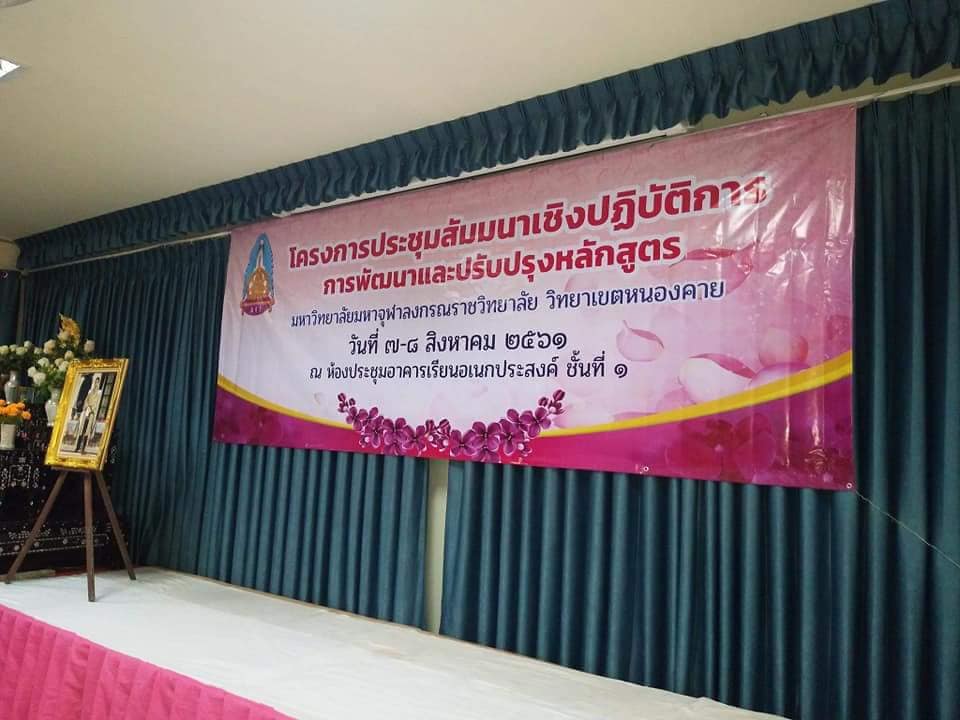 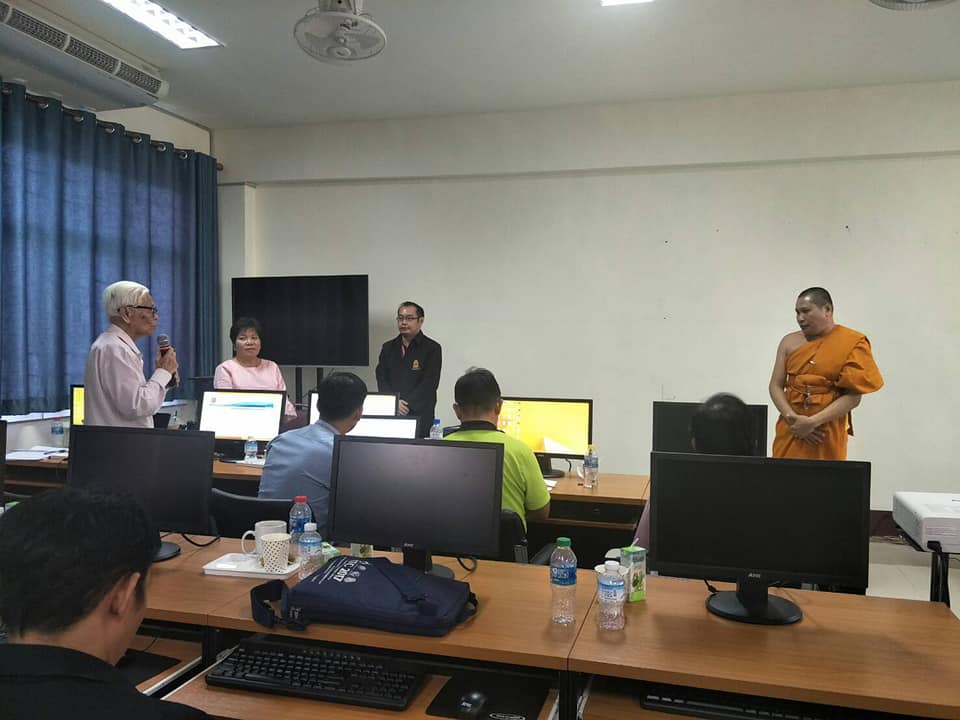 วิทยาเขตขอนแก่น 9-10 ส.ค. 61
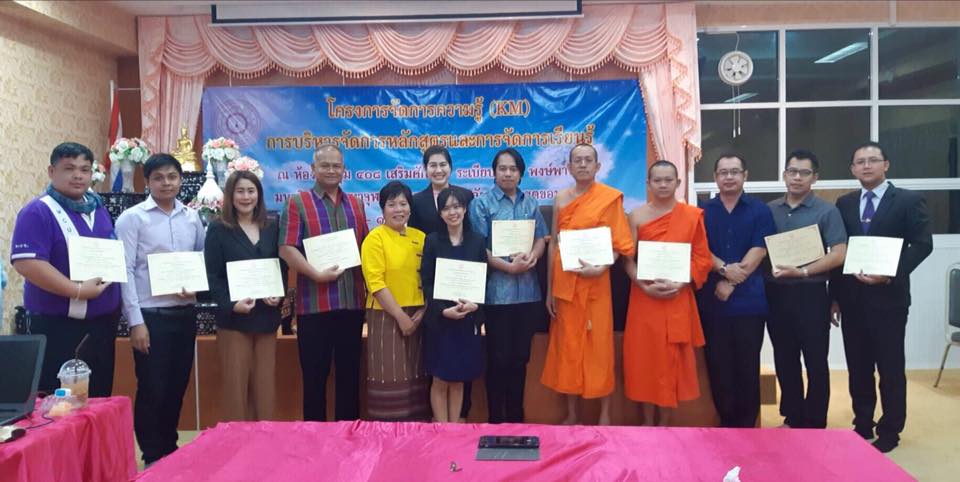 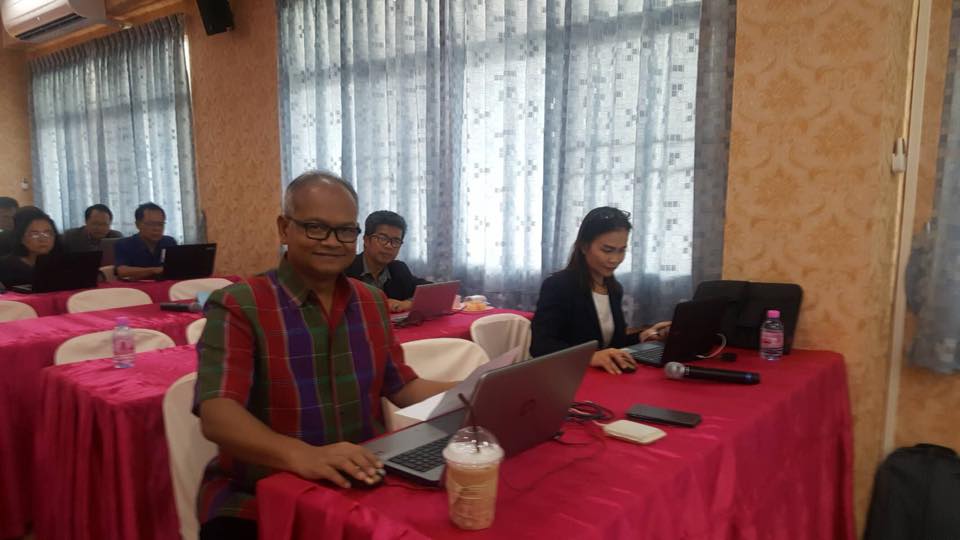 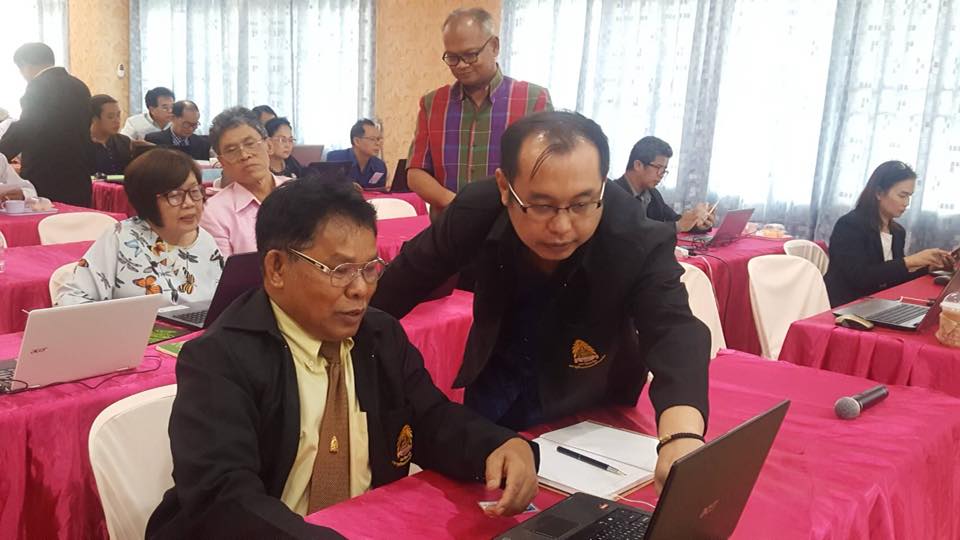 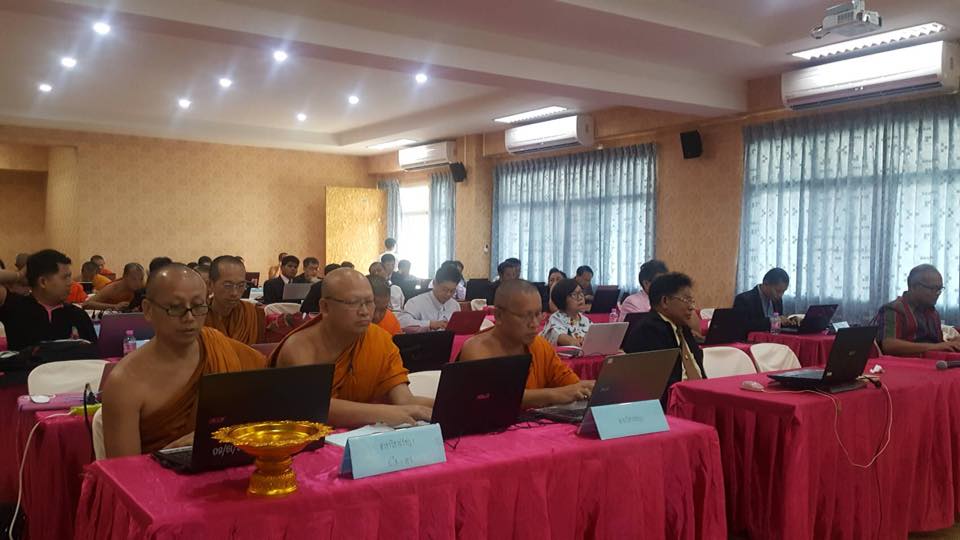 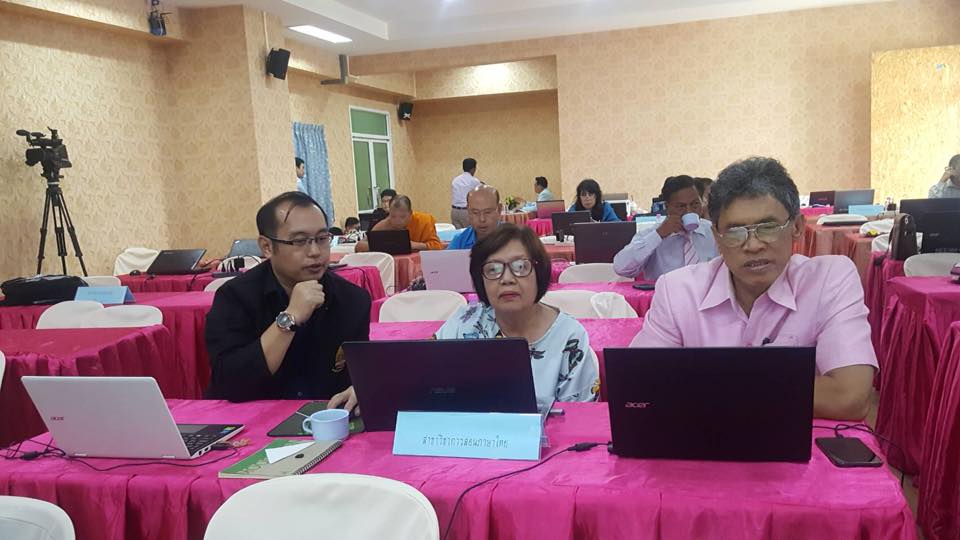 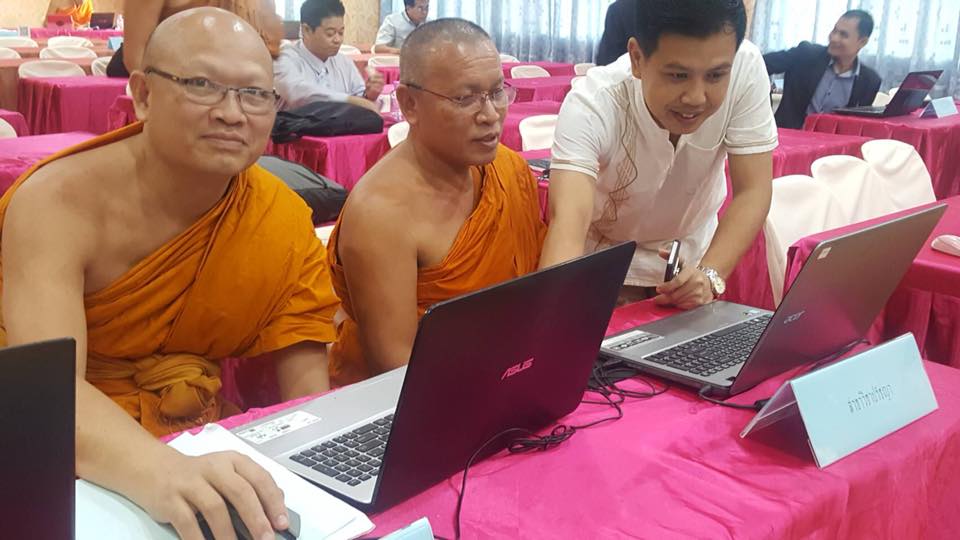 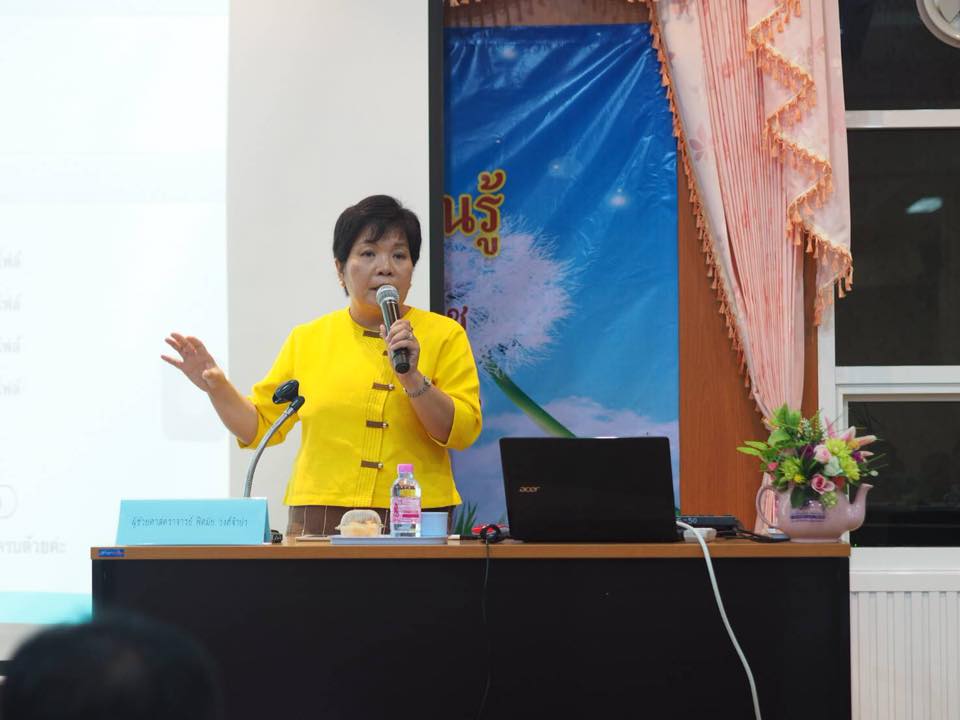 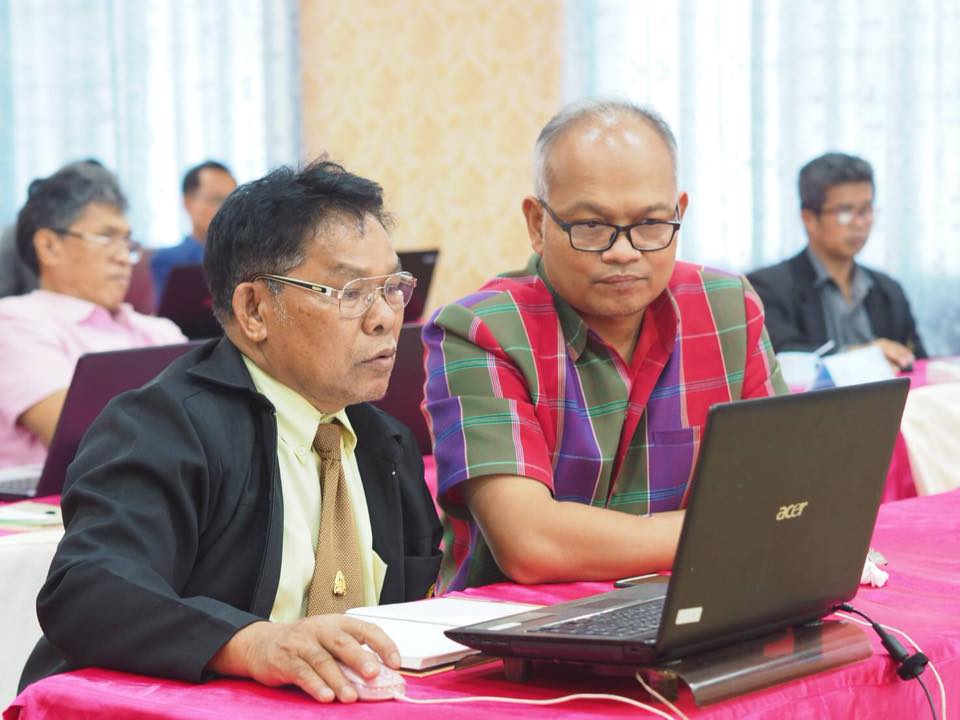 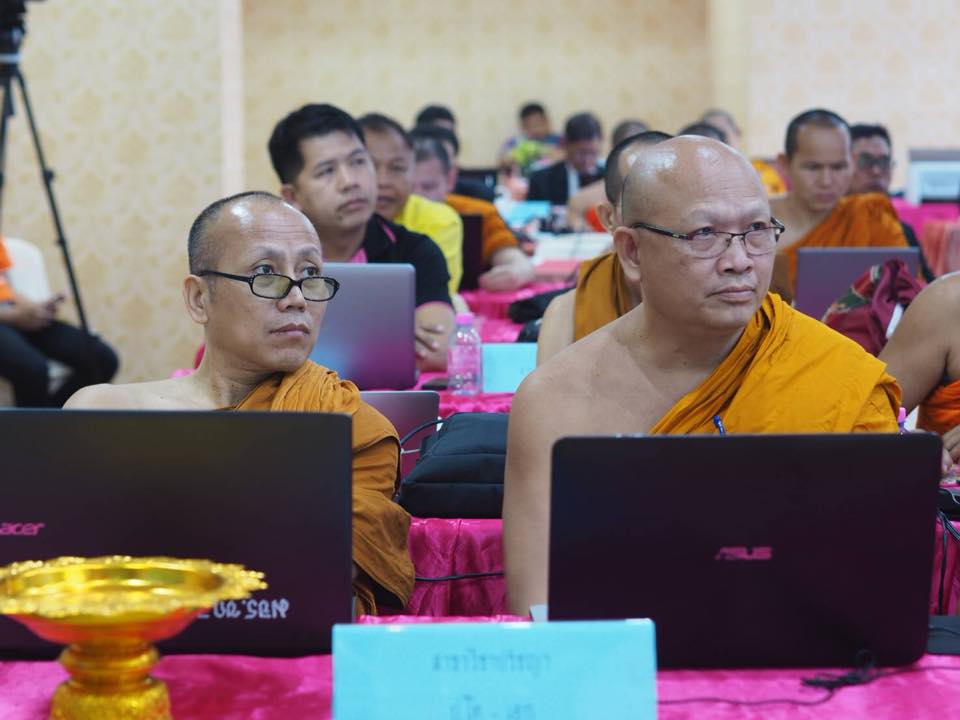 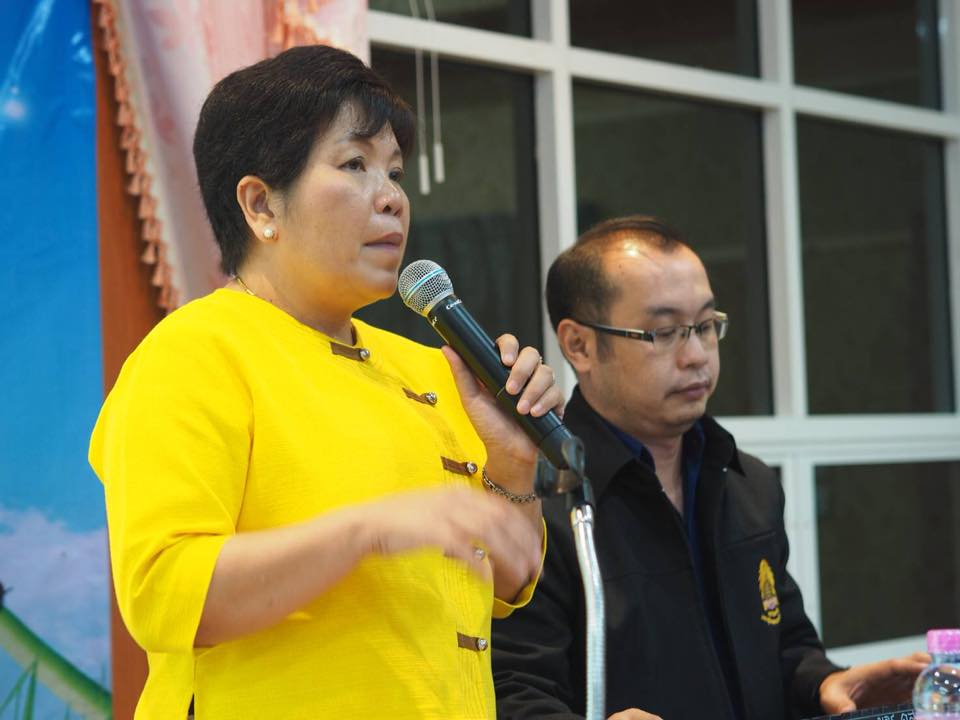 วิทยาเขตแพร่ 23-24 ส.ค. 61
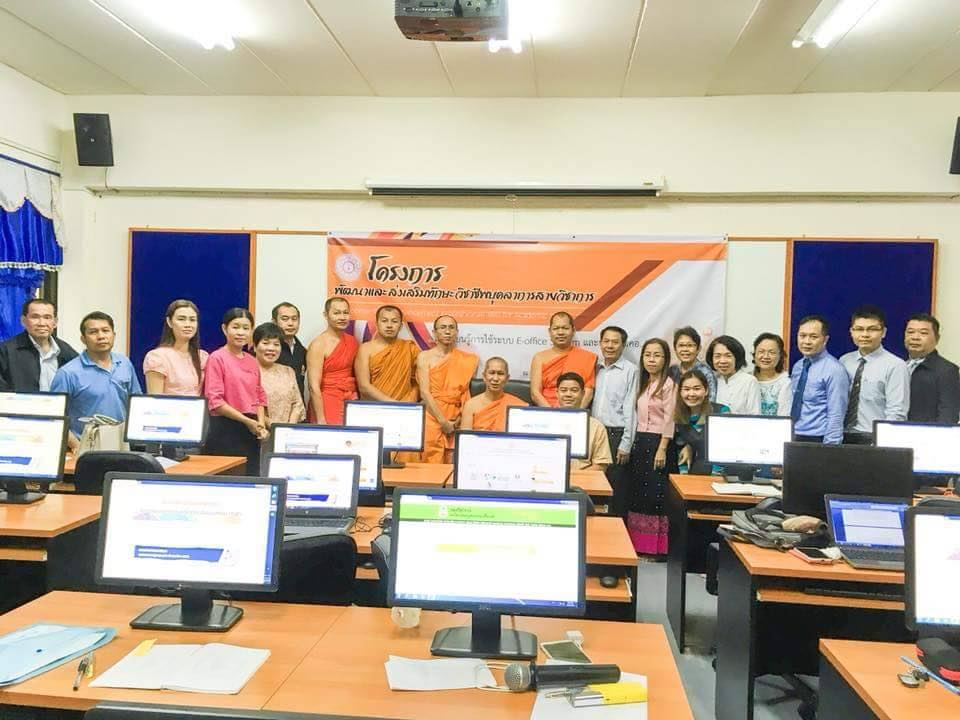 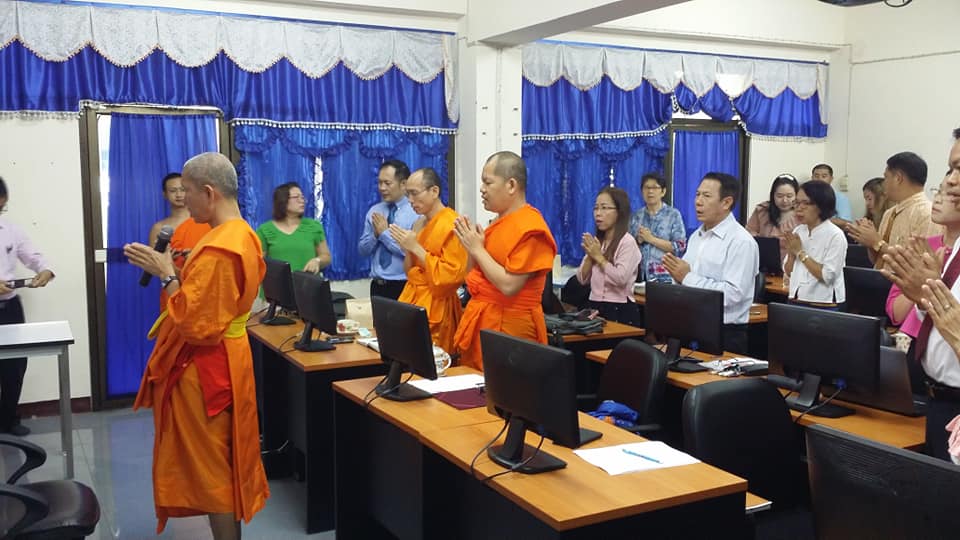 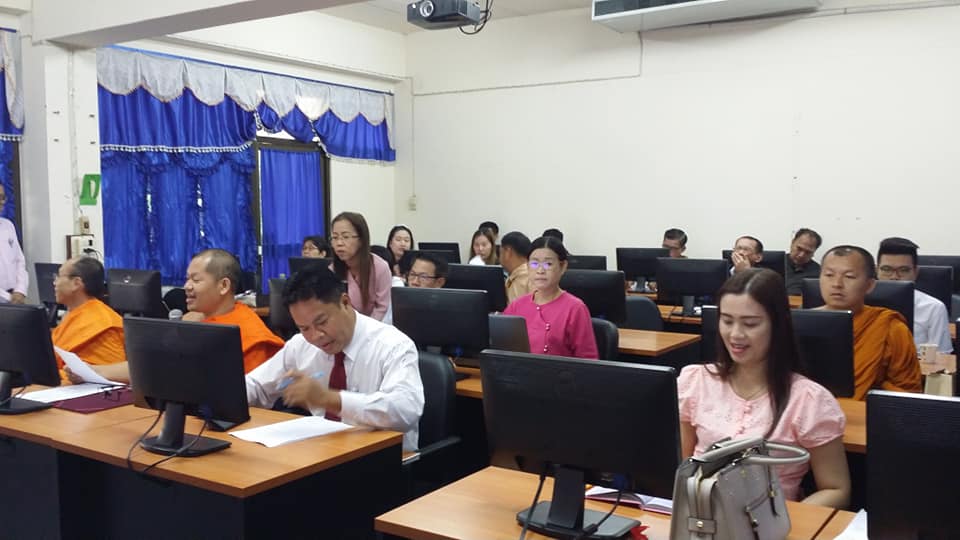 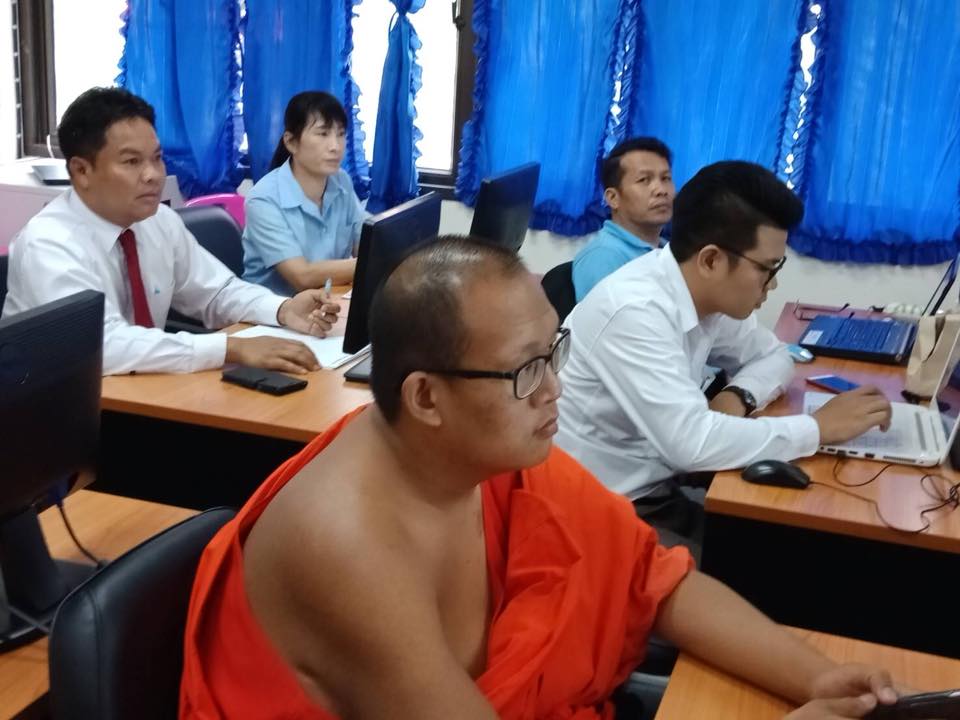 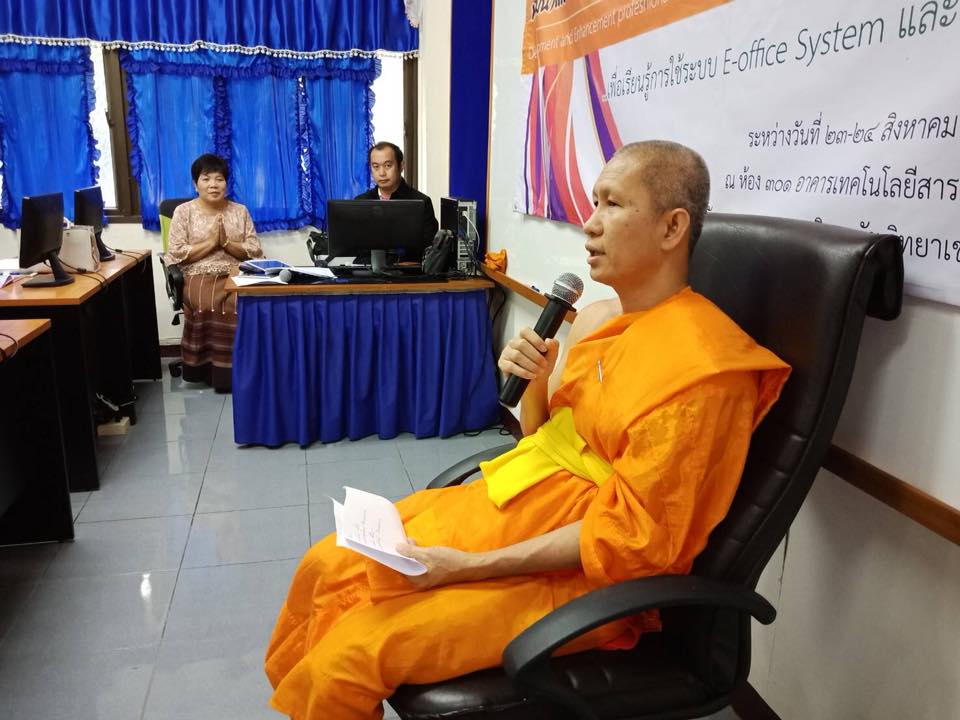 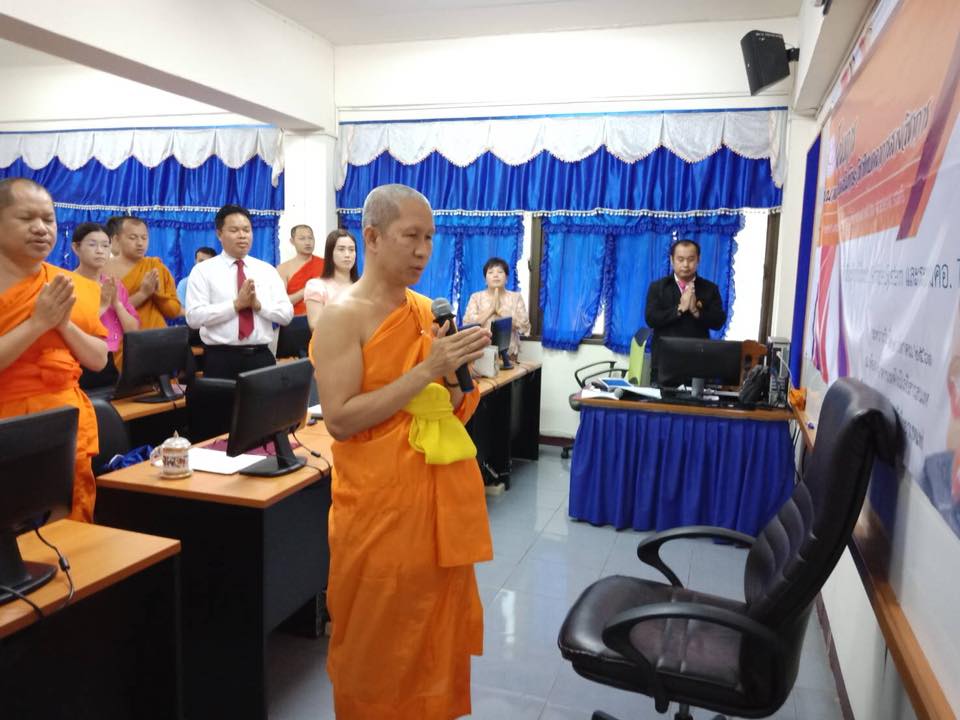 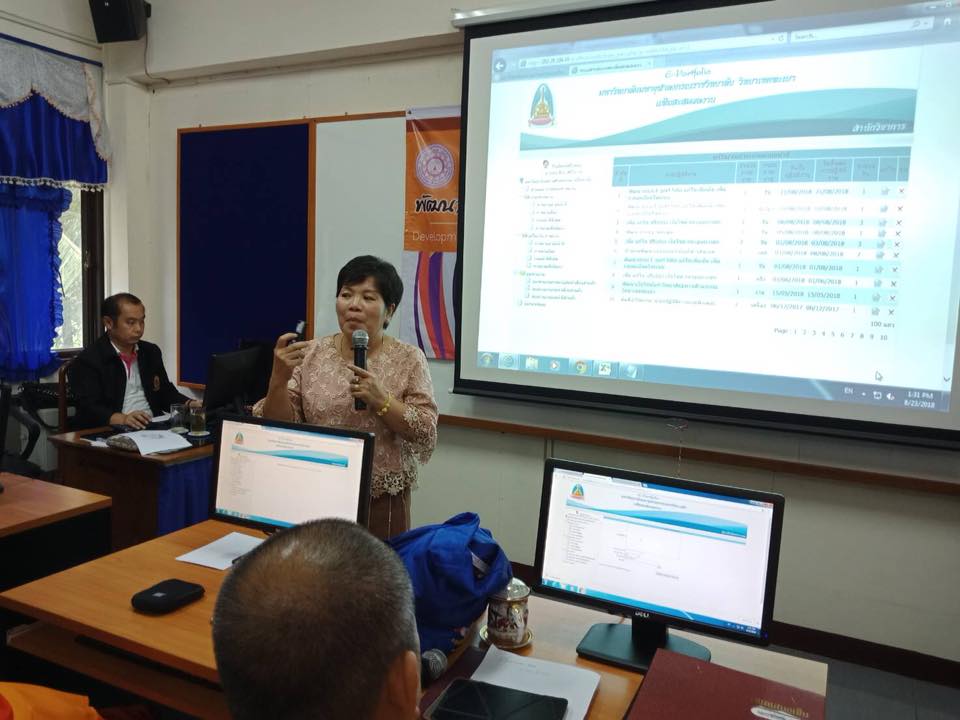 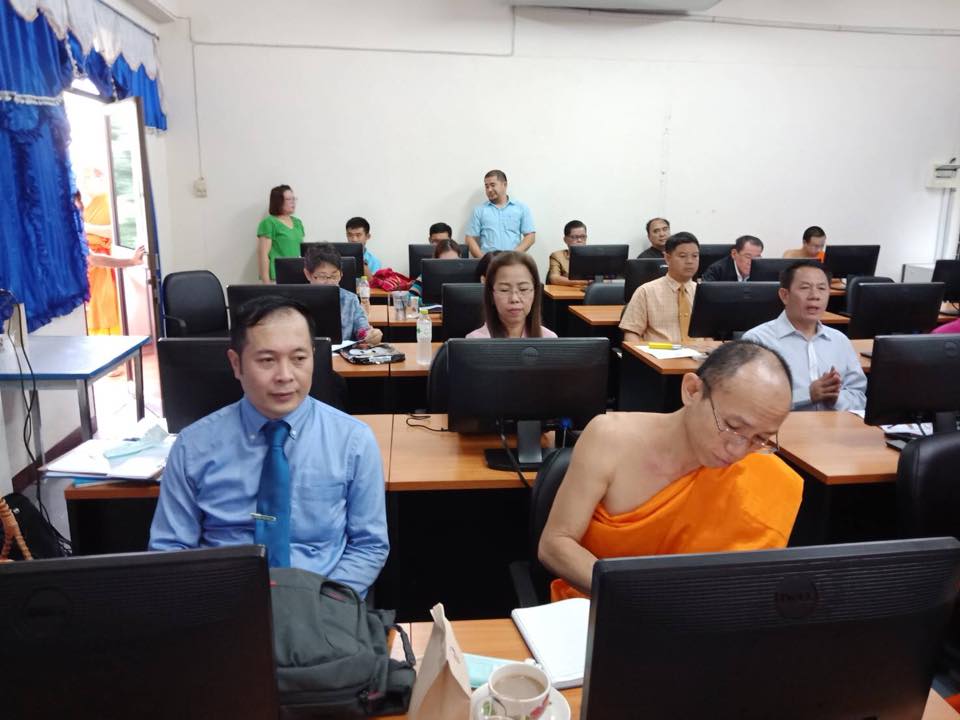 คณะสังคมศาสตร์ 16 พ.ย. 61
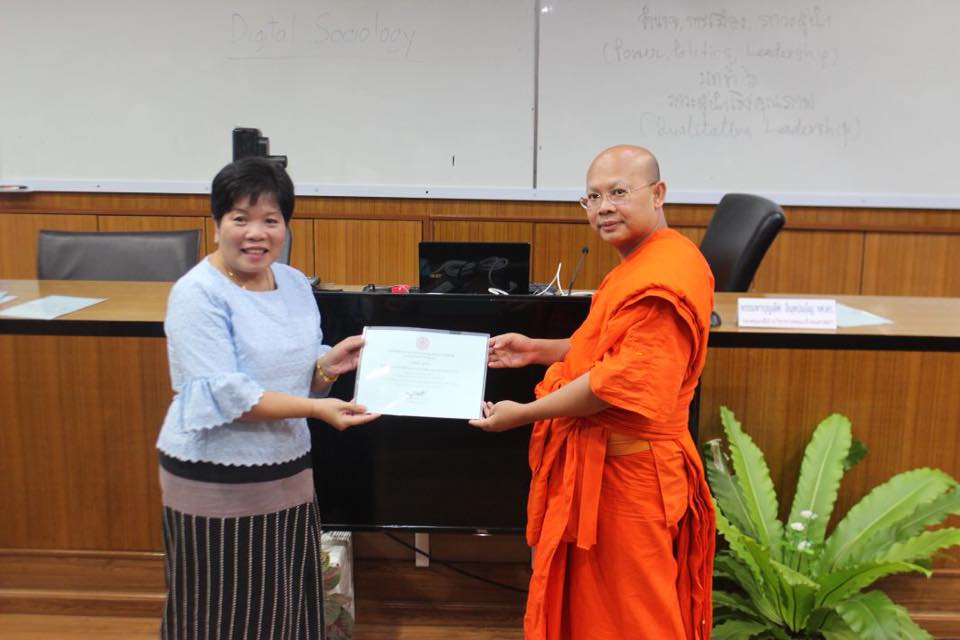 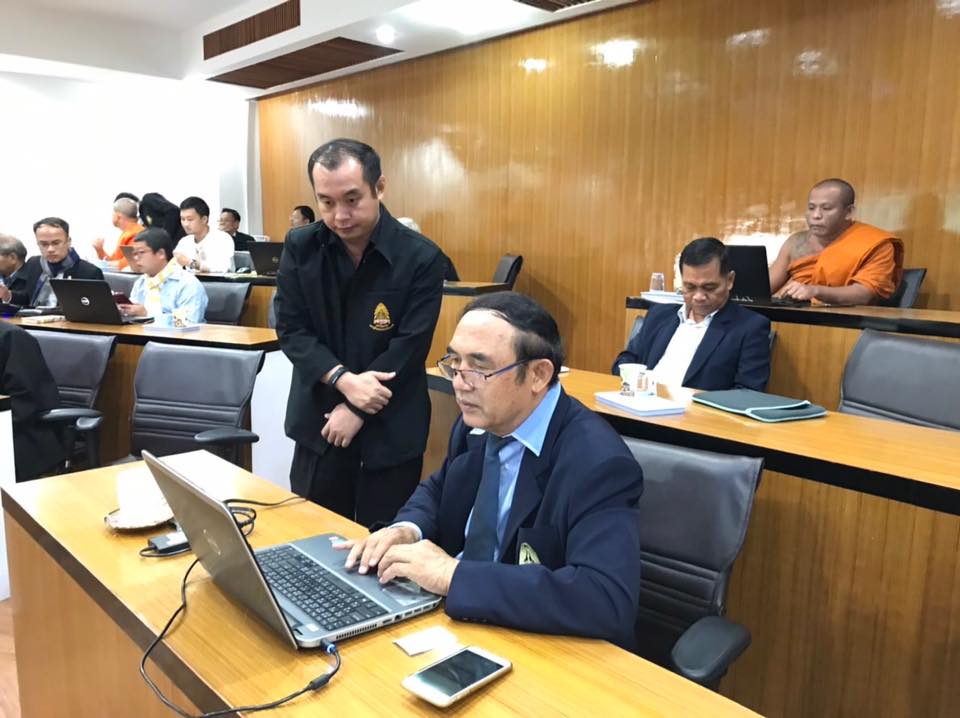 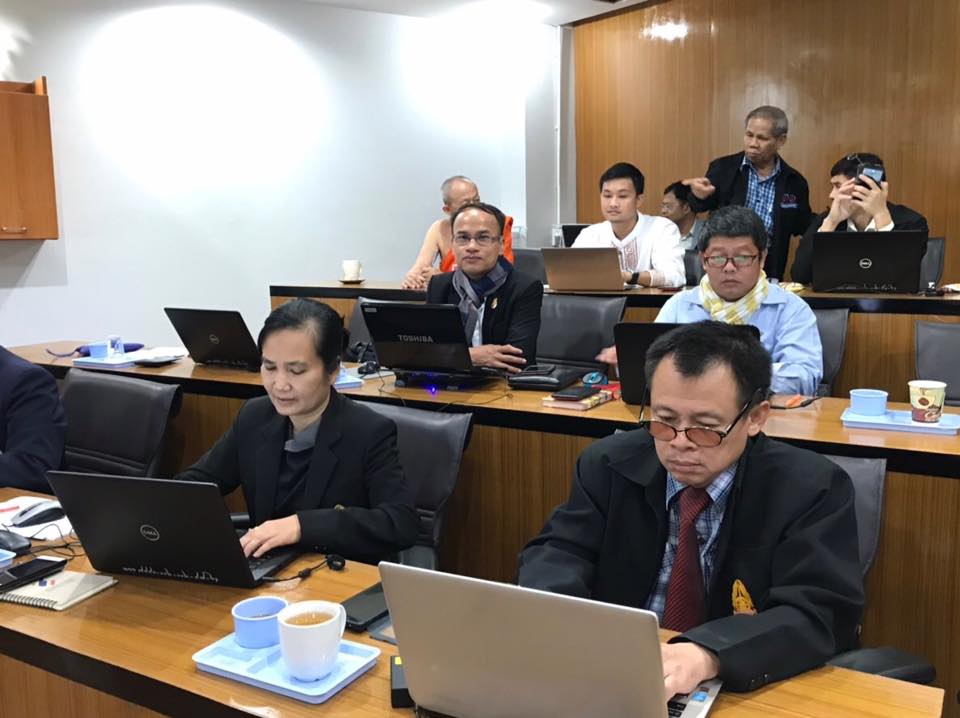 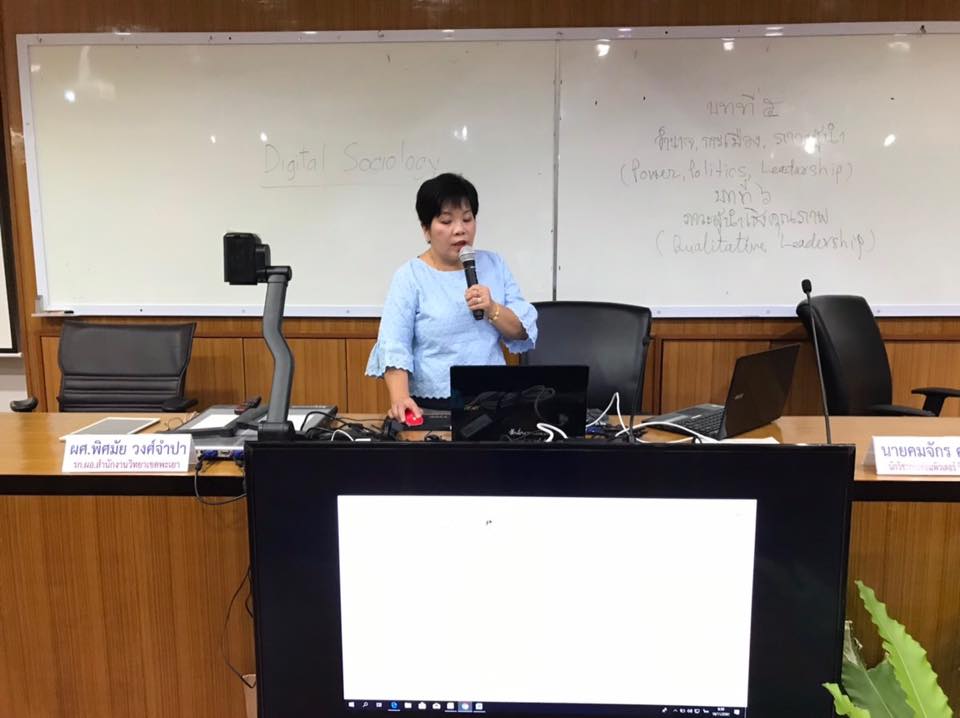 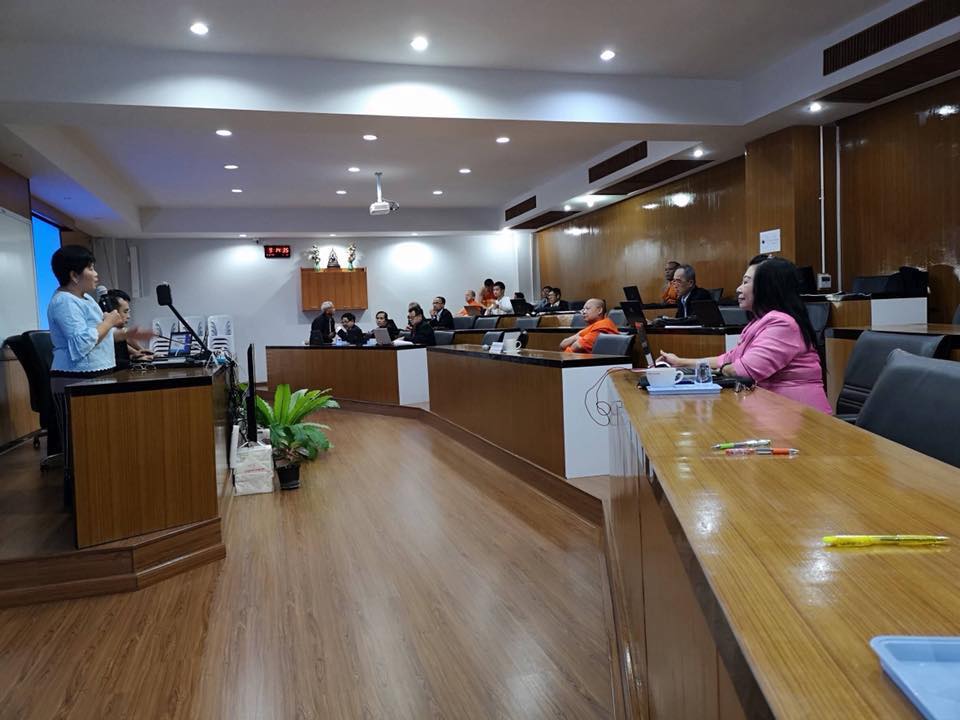 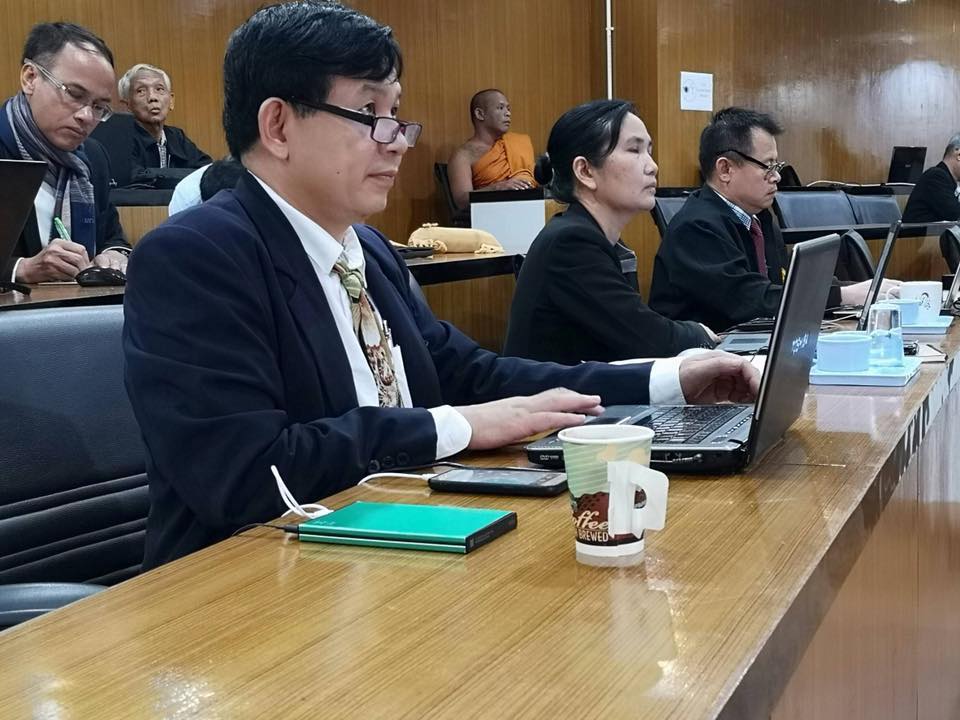 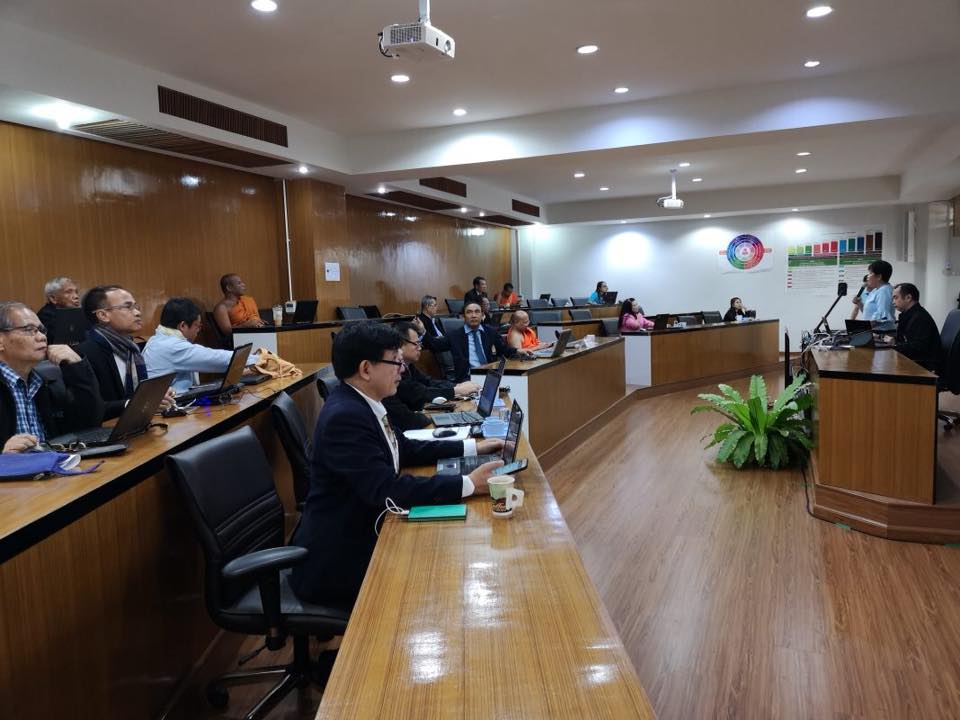 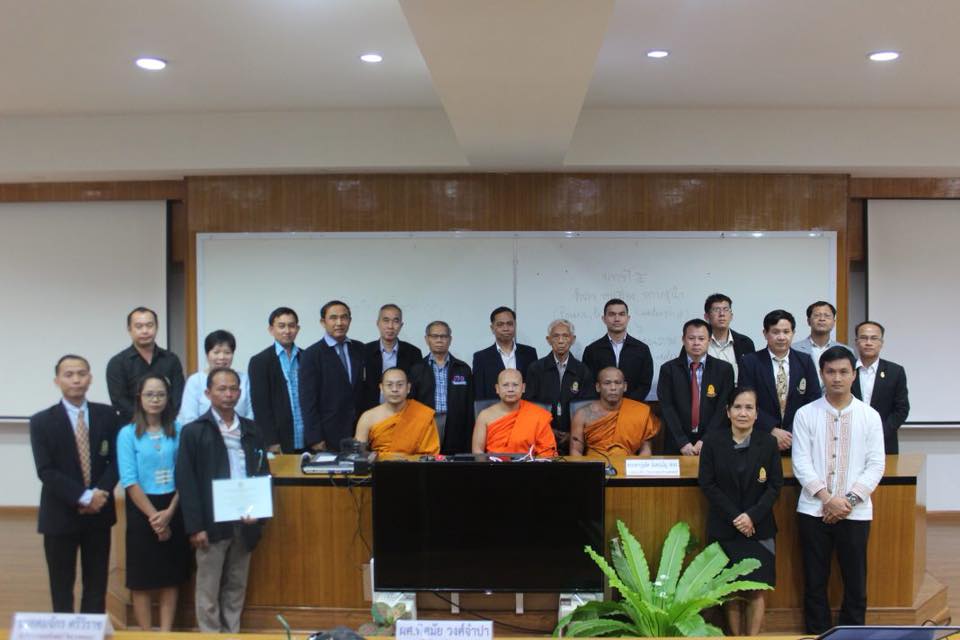 บัณฑิตวิทยาลัย 15 ก.พ. 62
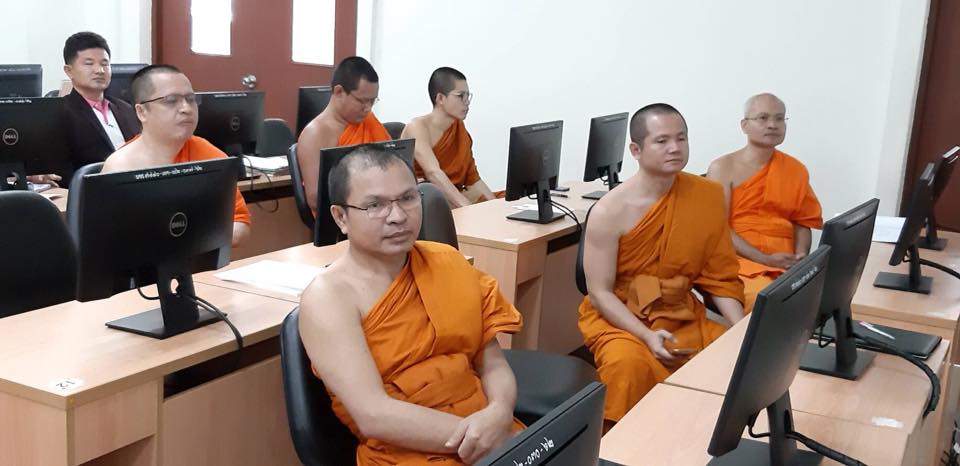 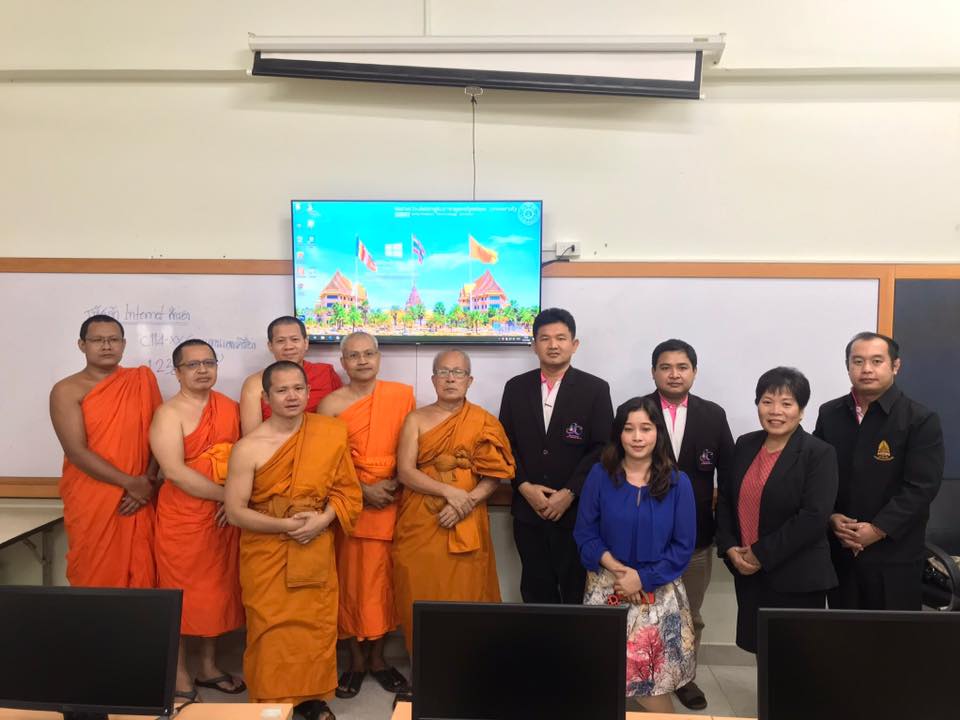 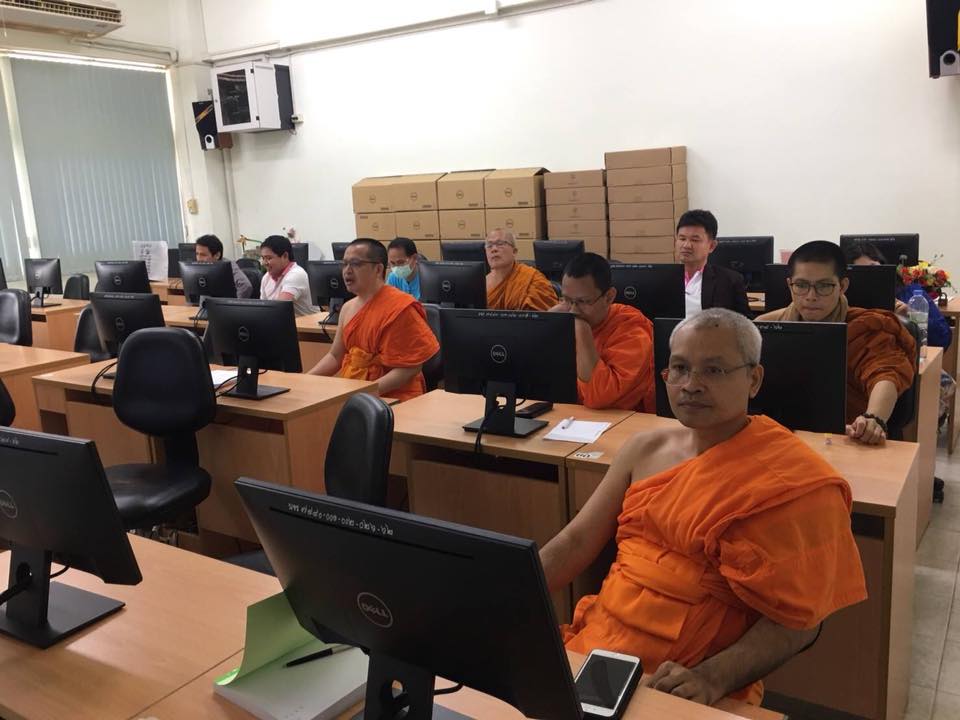 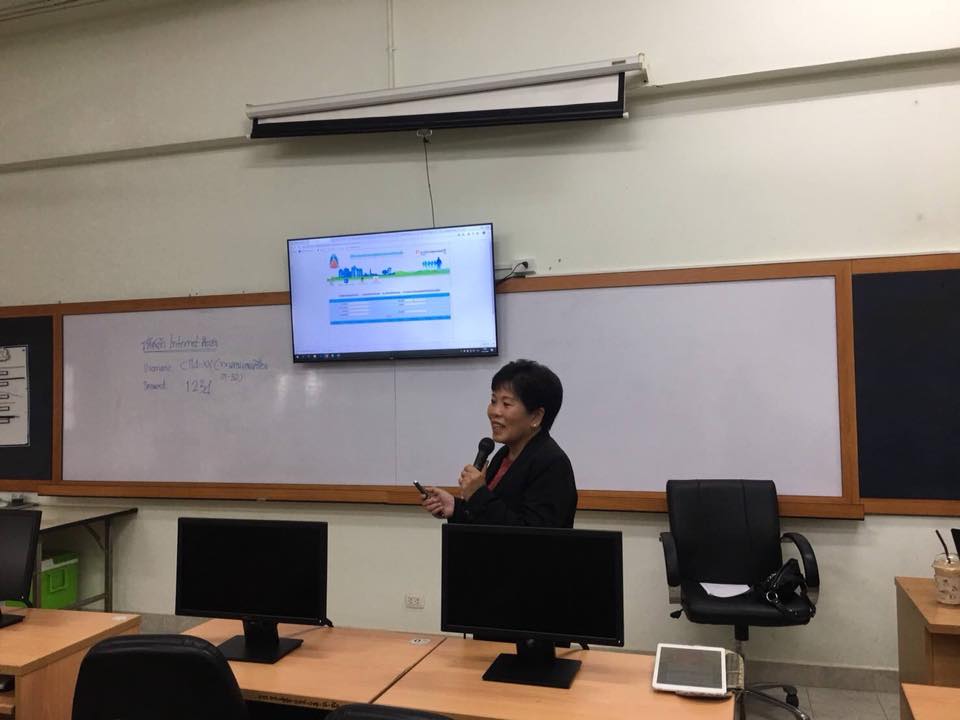 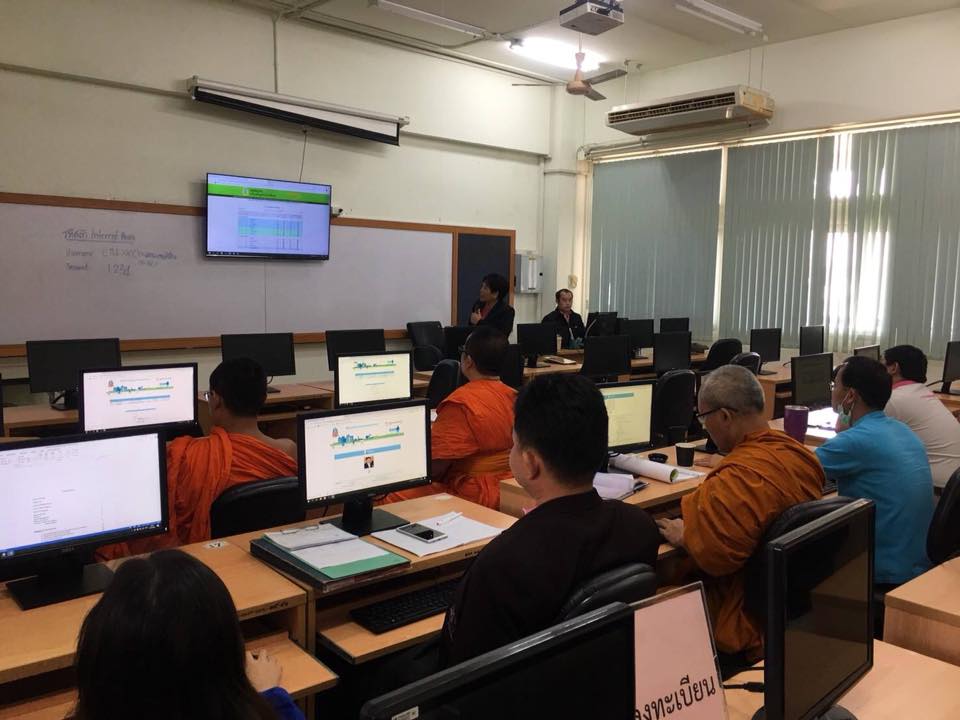 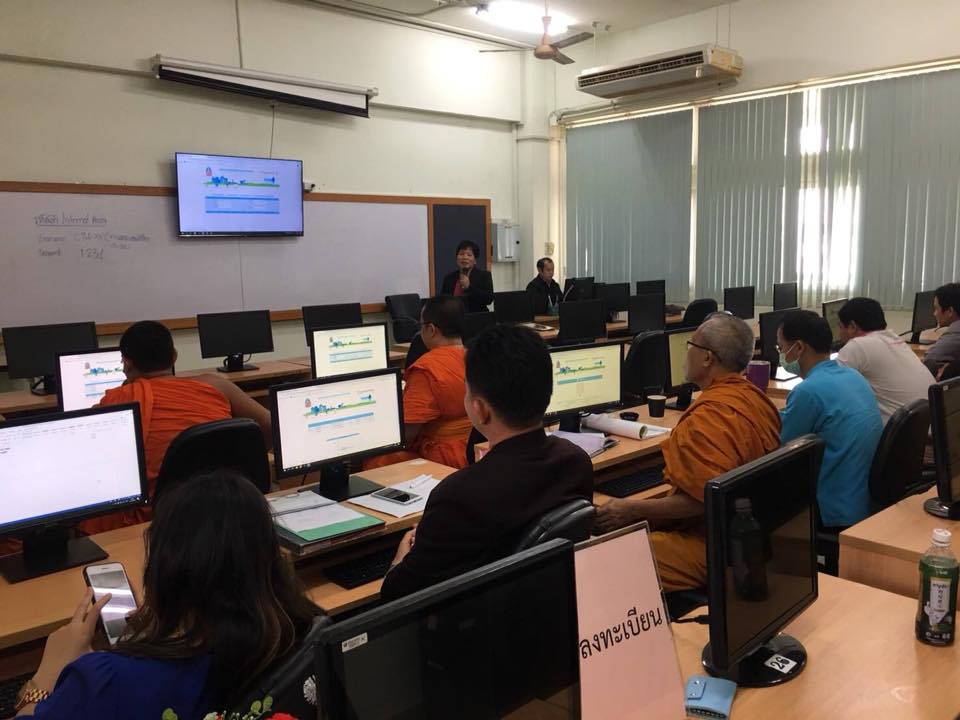 วิทยาลัยสงฆ์ปัตตานี 21-22 ก.พ. 62
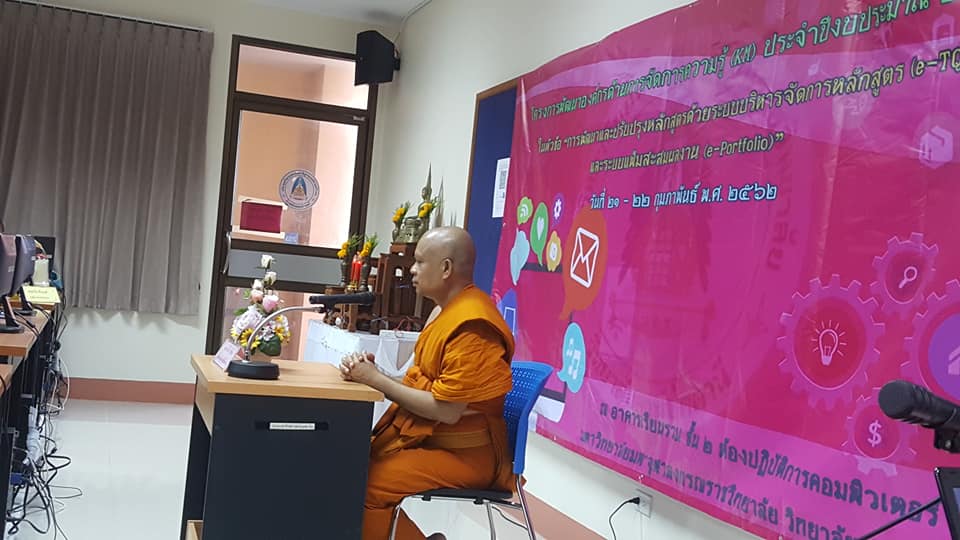 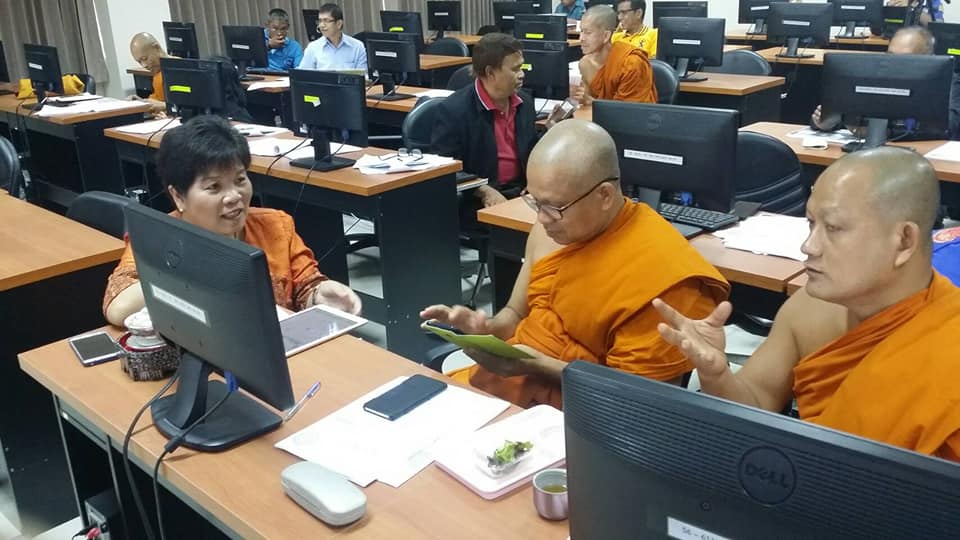 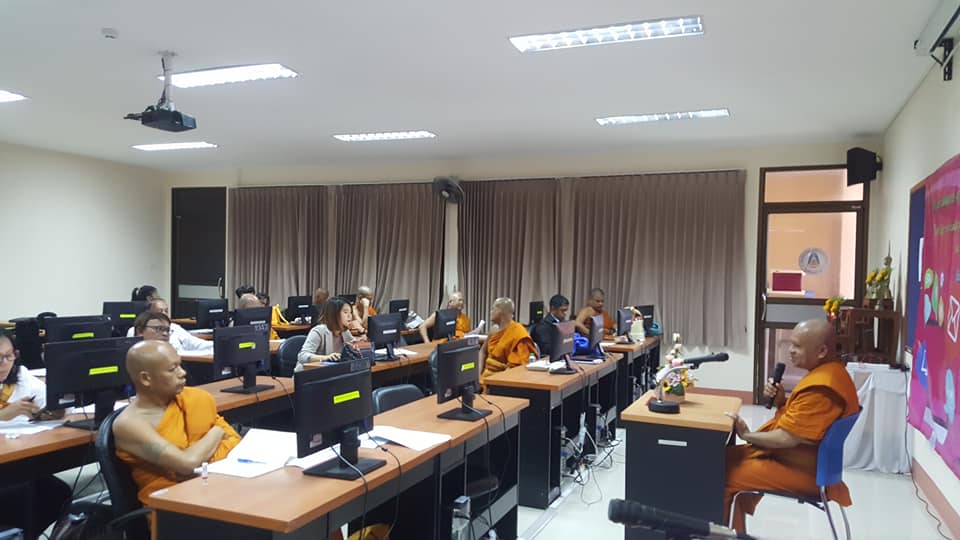 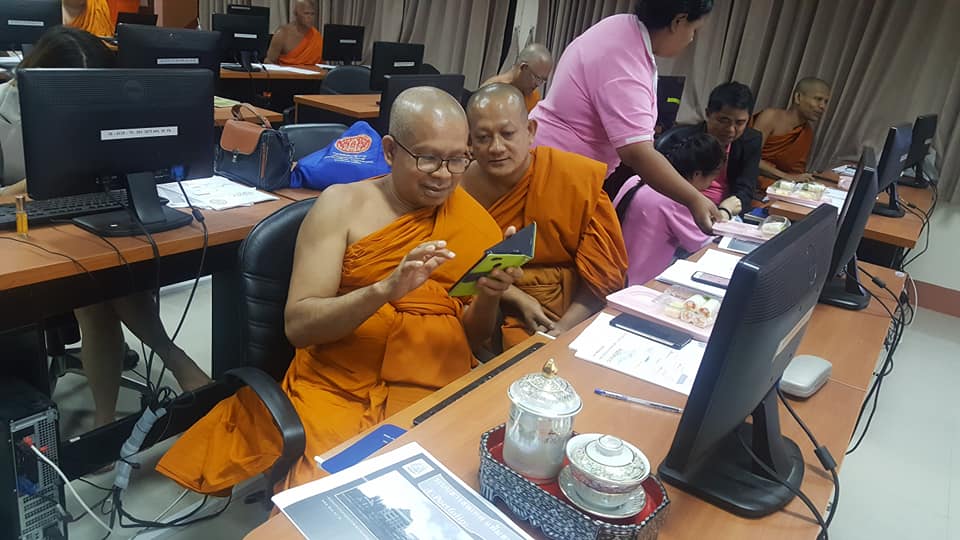 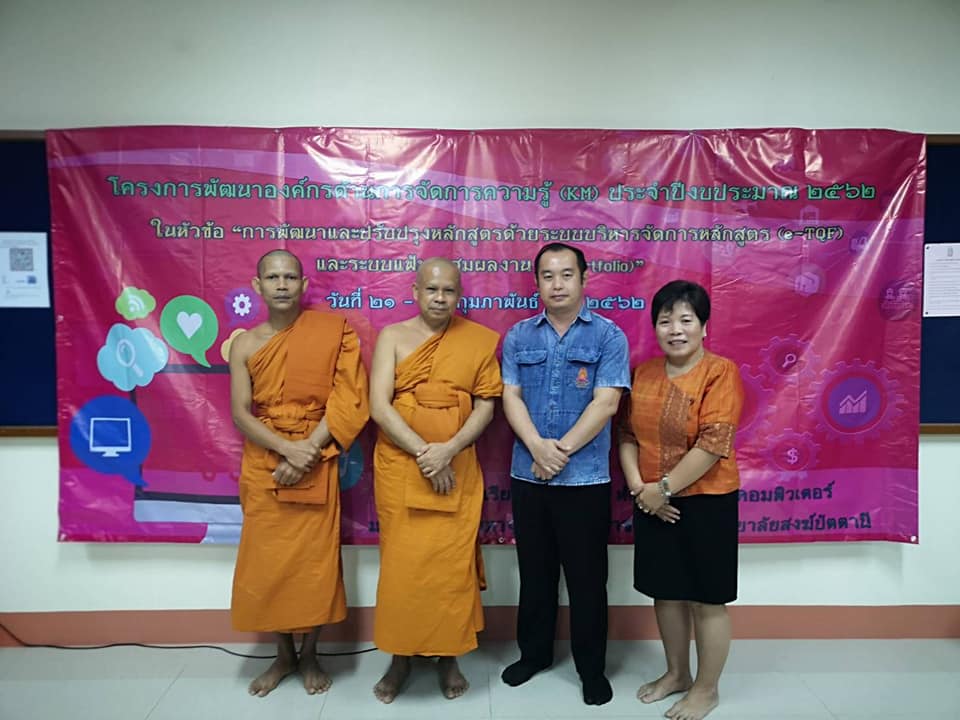 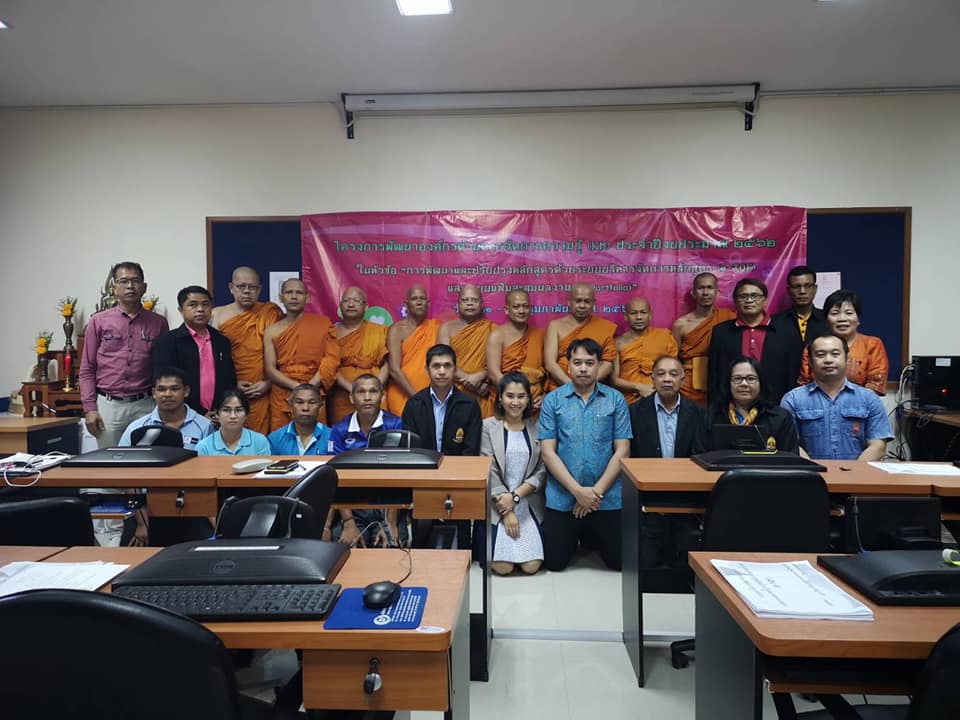 วิทยาเขตนครราชสีมา 27-28 ก.พ. 62
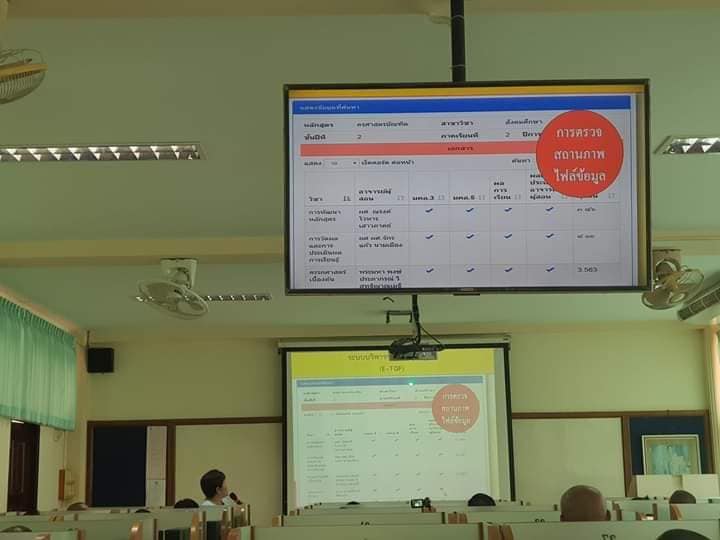 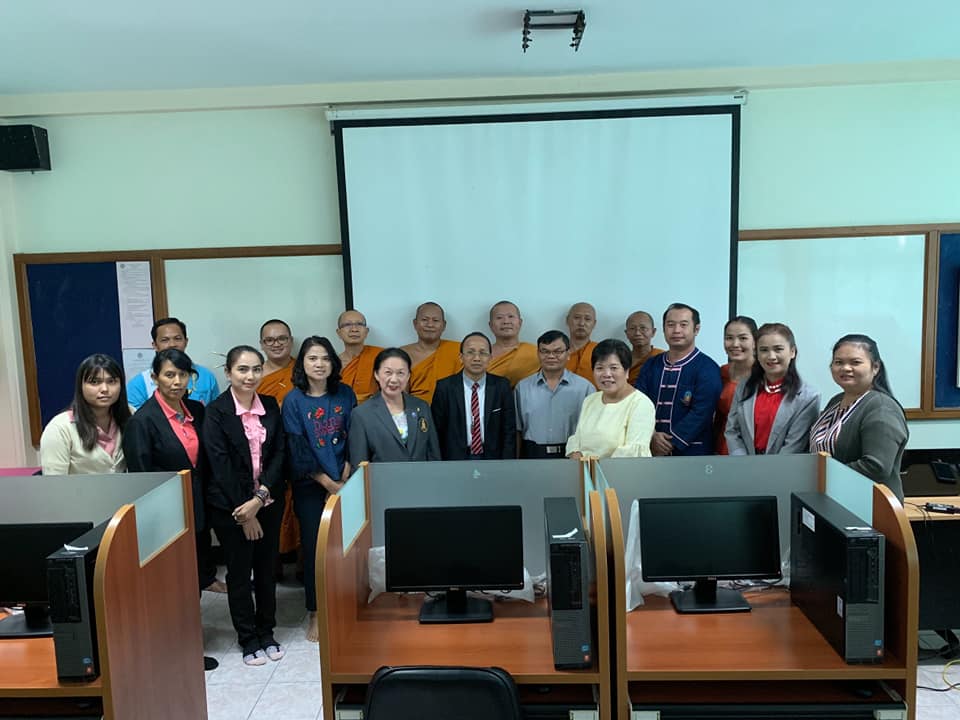 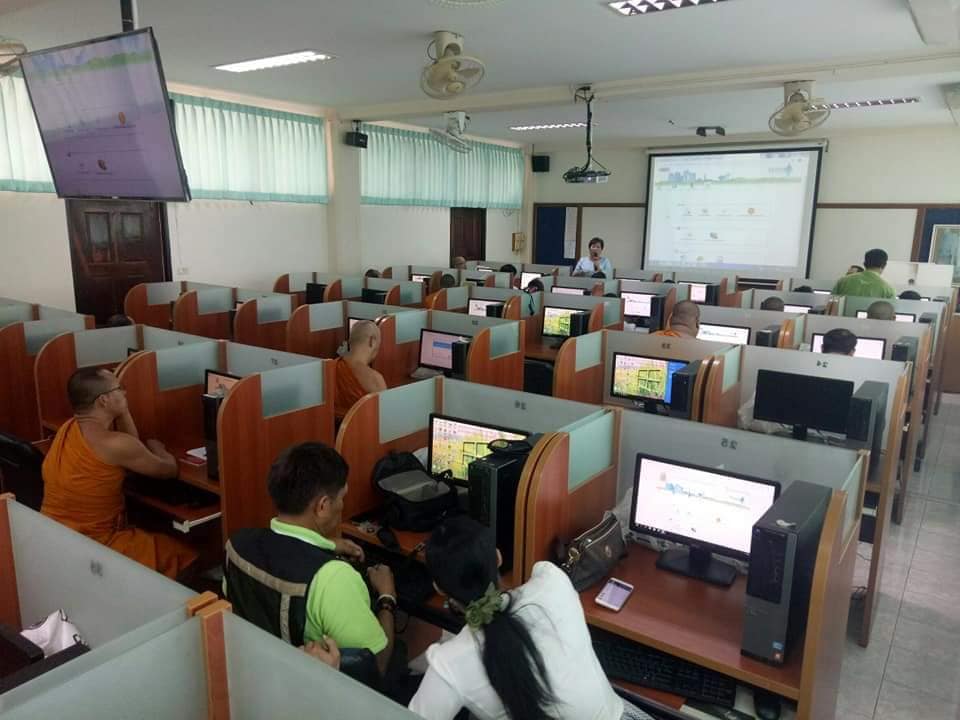 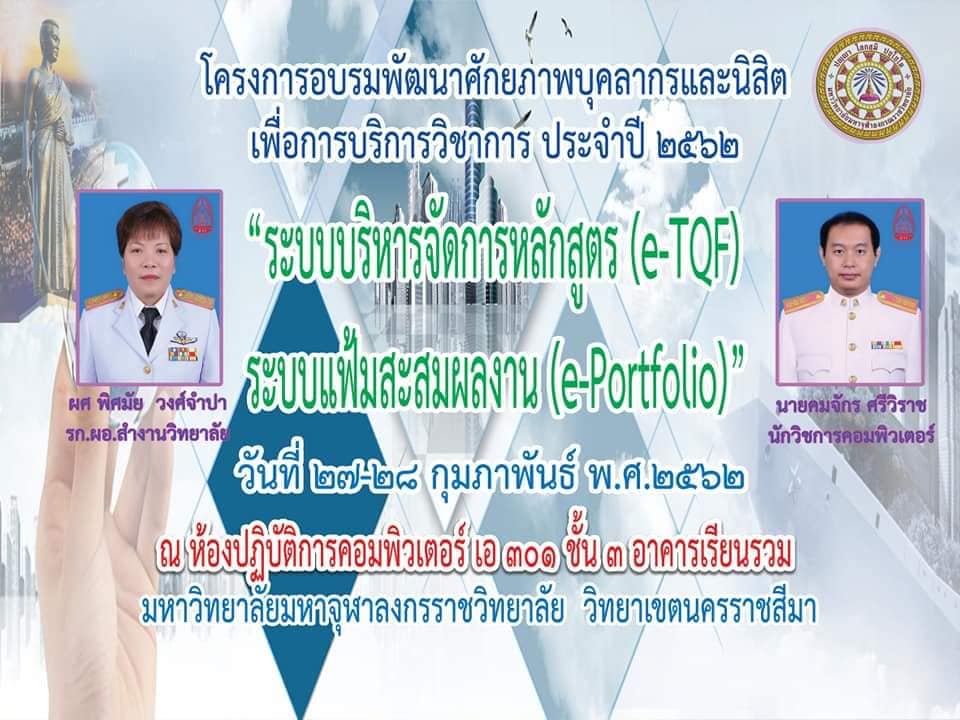 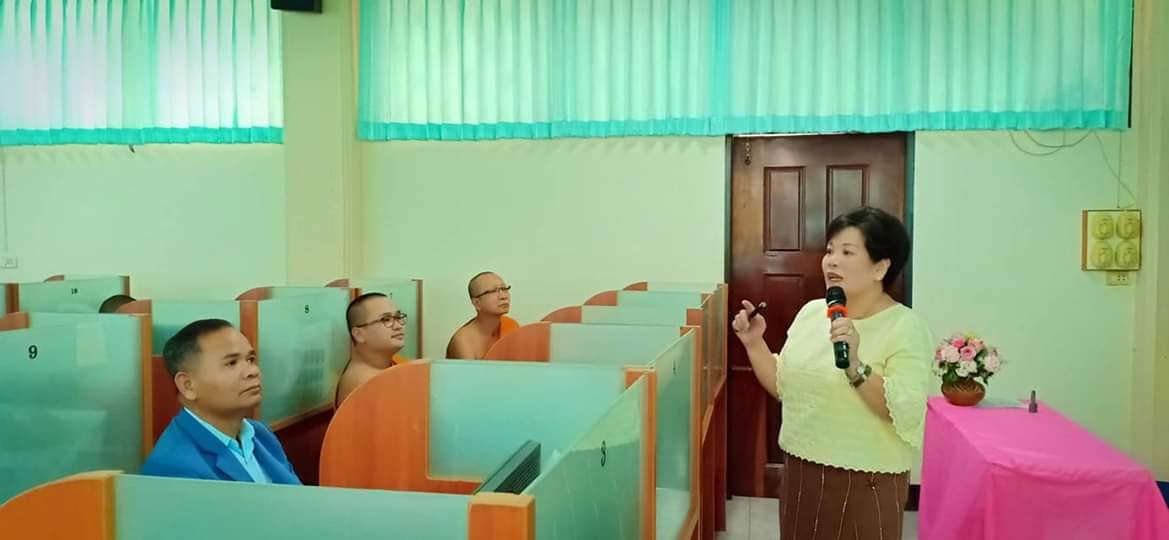 วิทยาลัยสงฆ์พุทธปัญญาศรีทวารวดี 3-4 พ.ค. 62
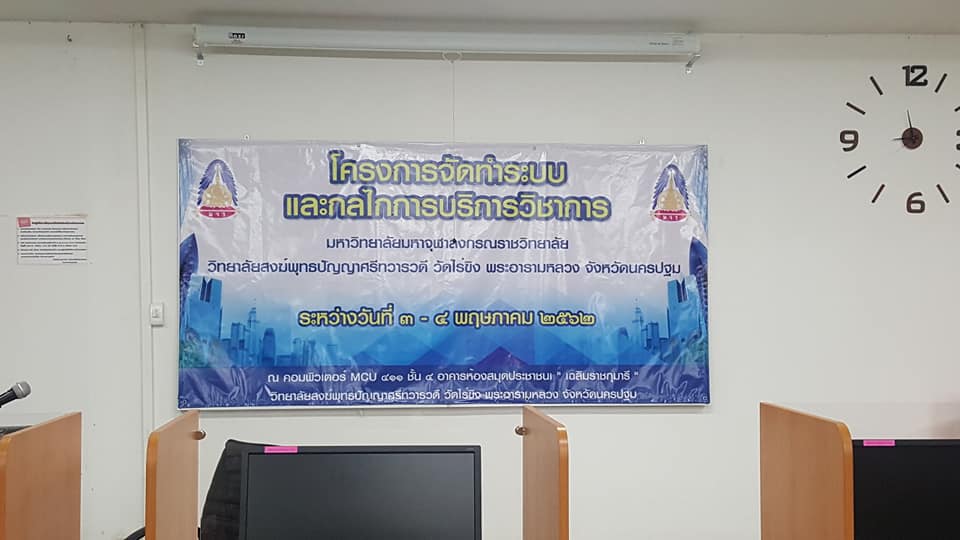 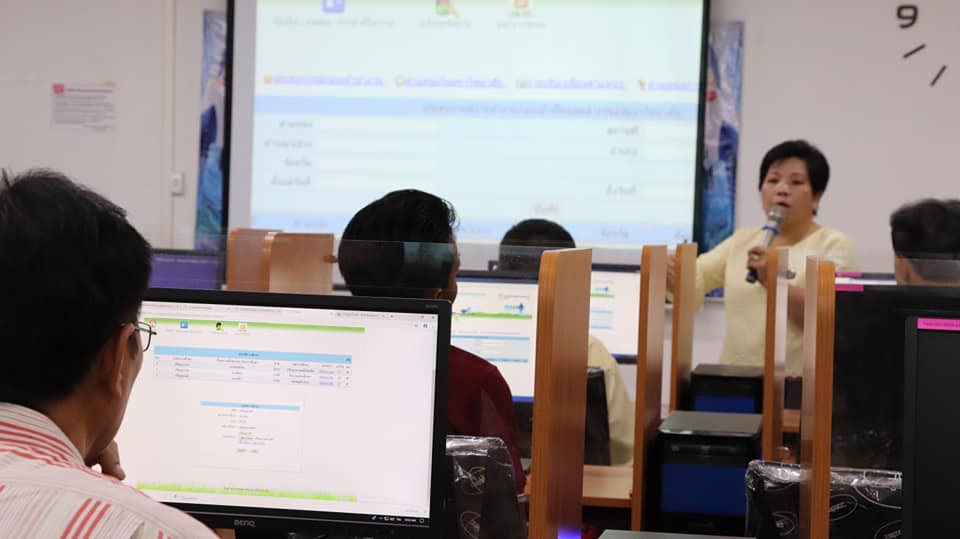 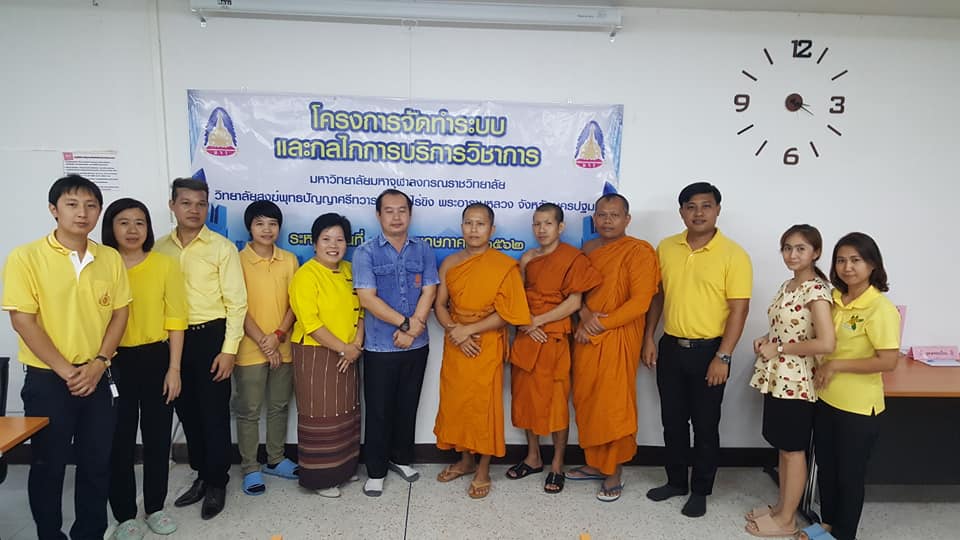 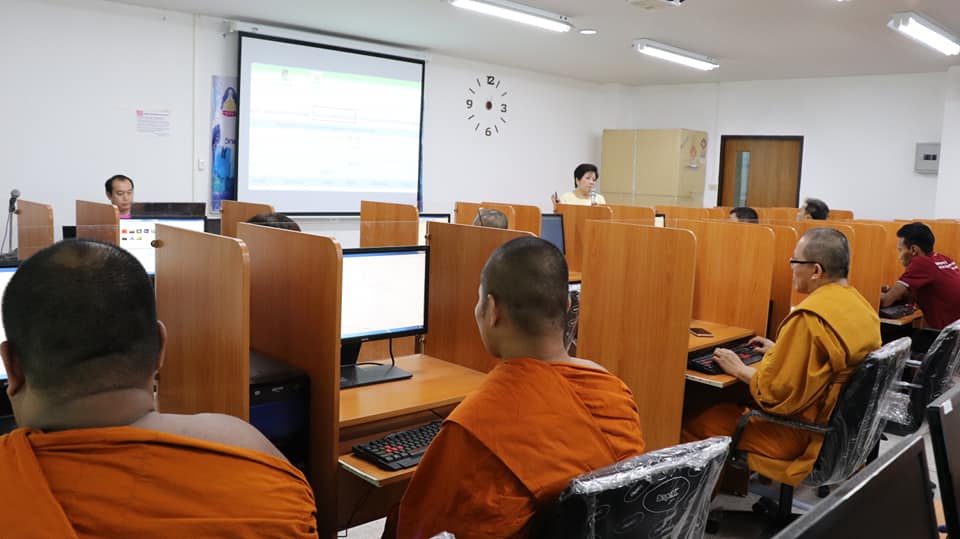 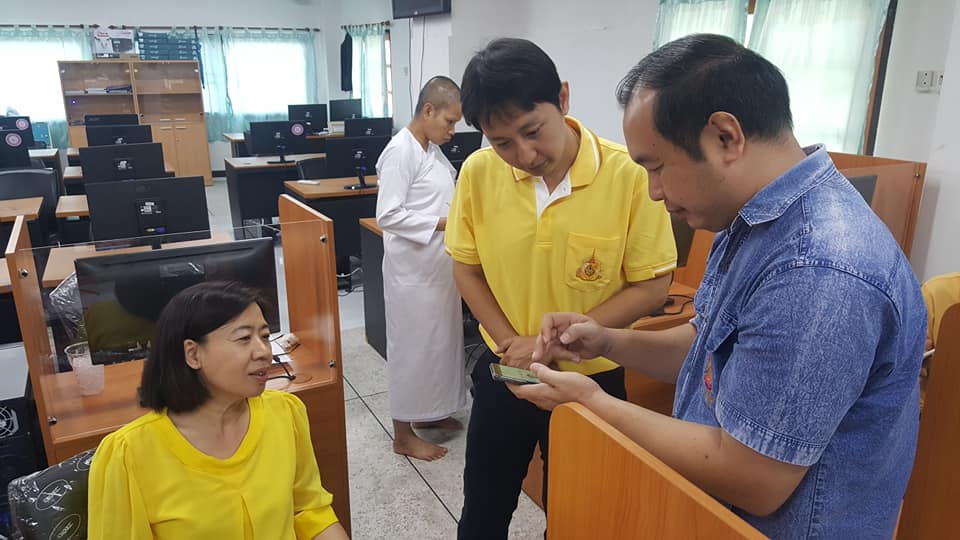 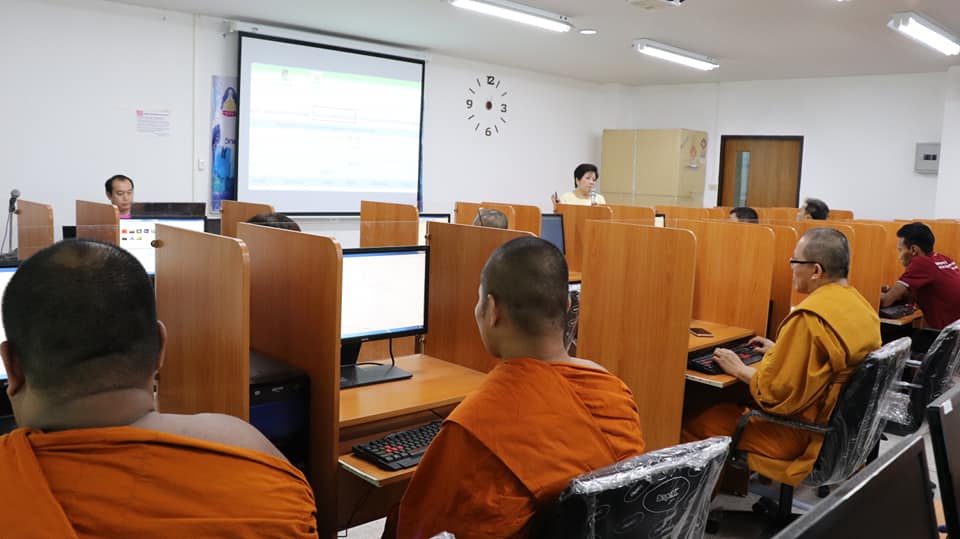 วิทยาเขตบาฬีศึกษาพุทธโฆส 6-7 พ.ค. 62
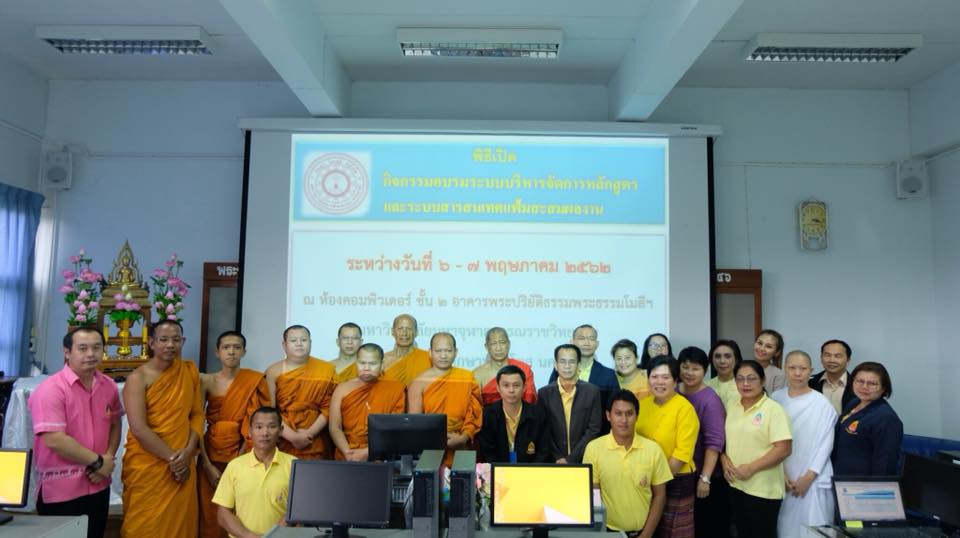 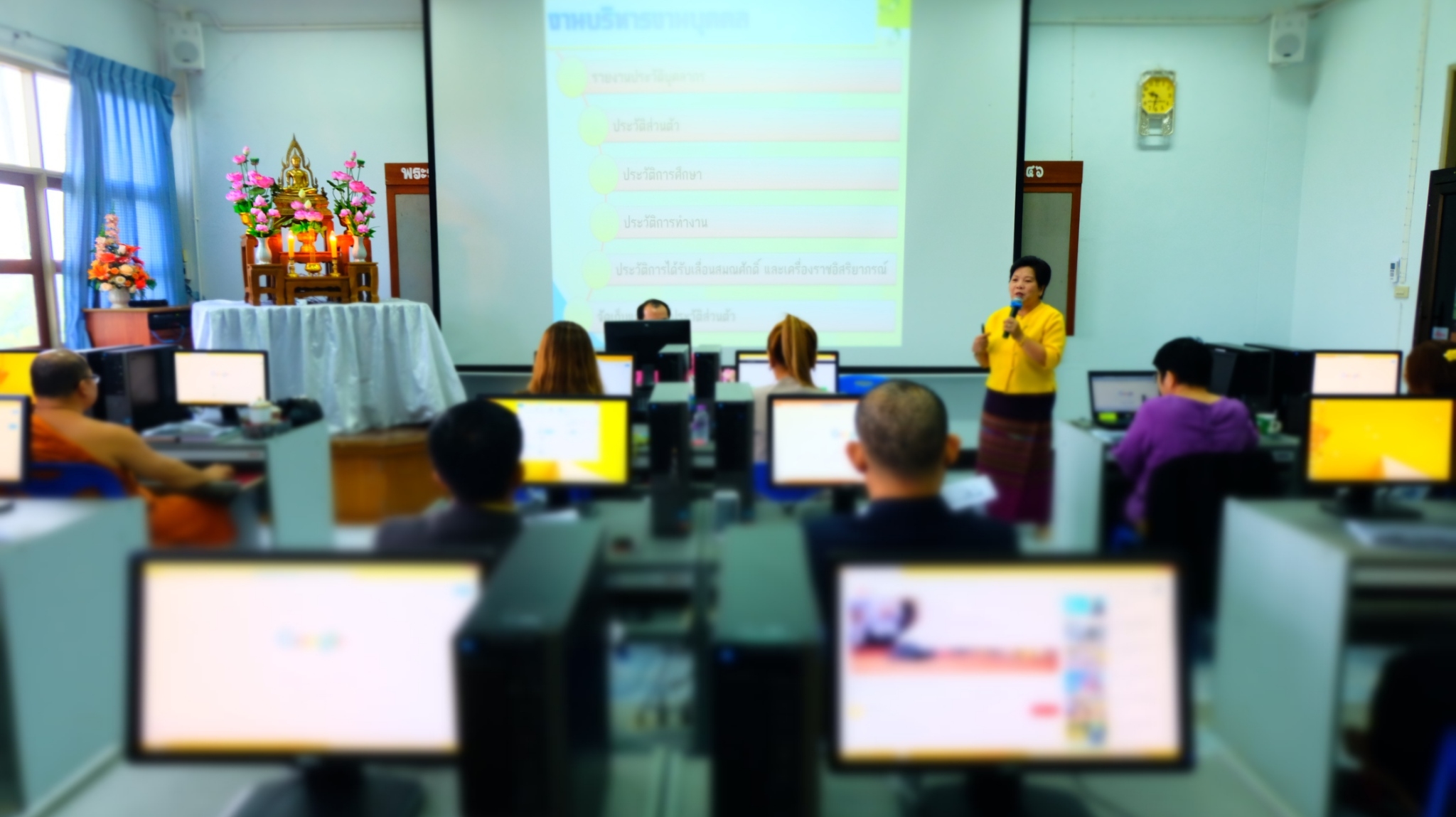 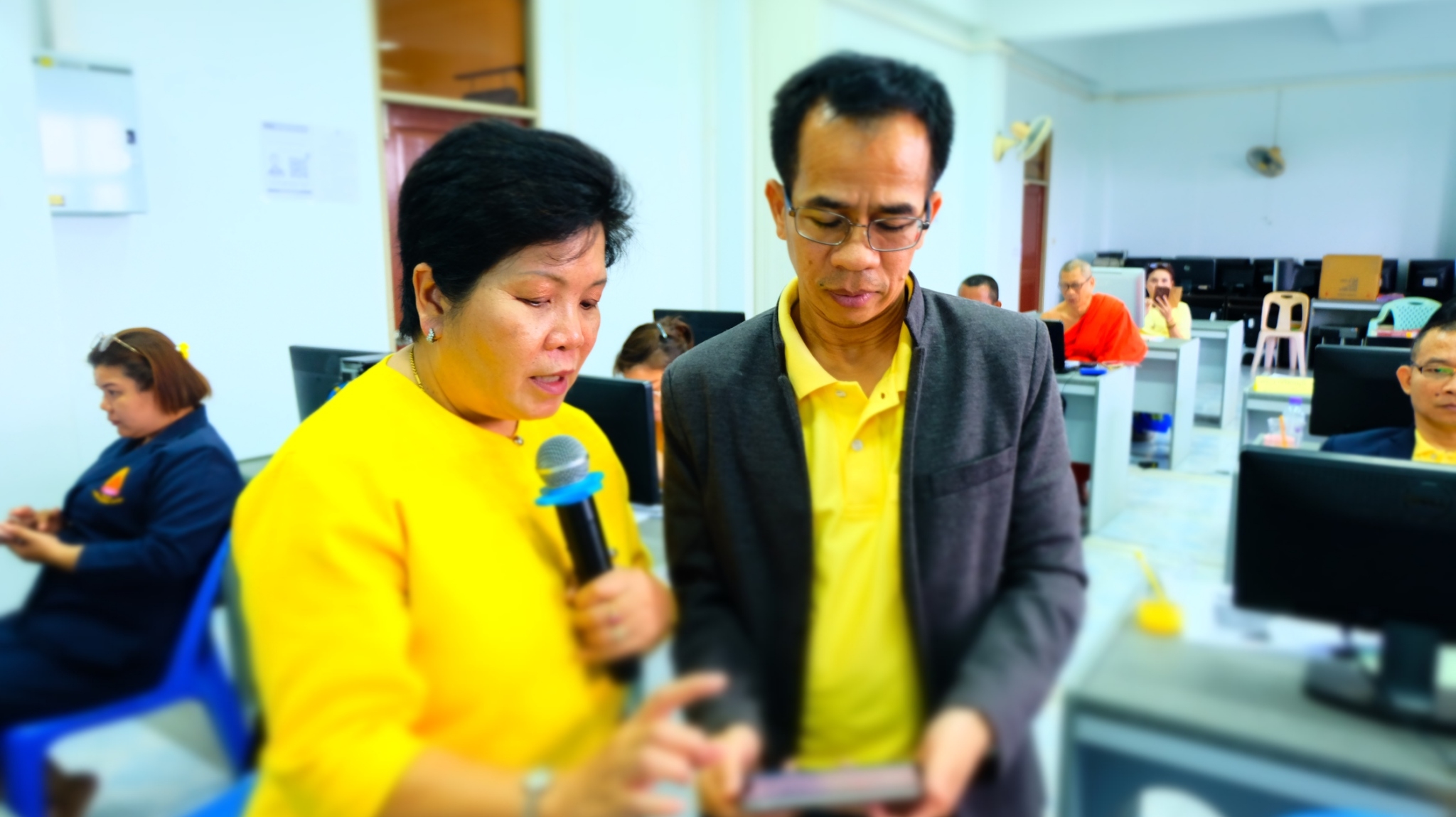 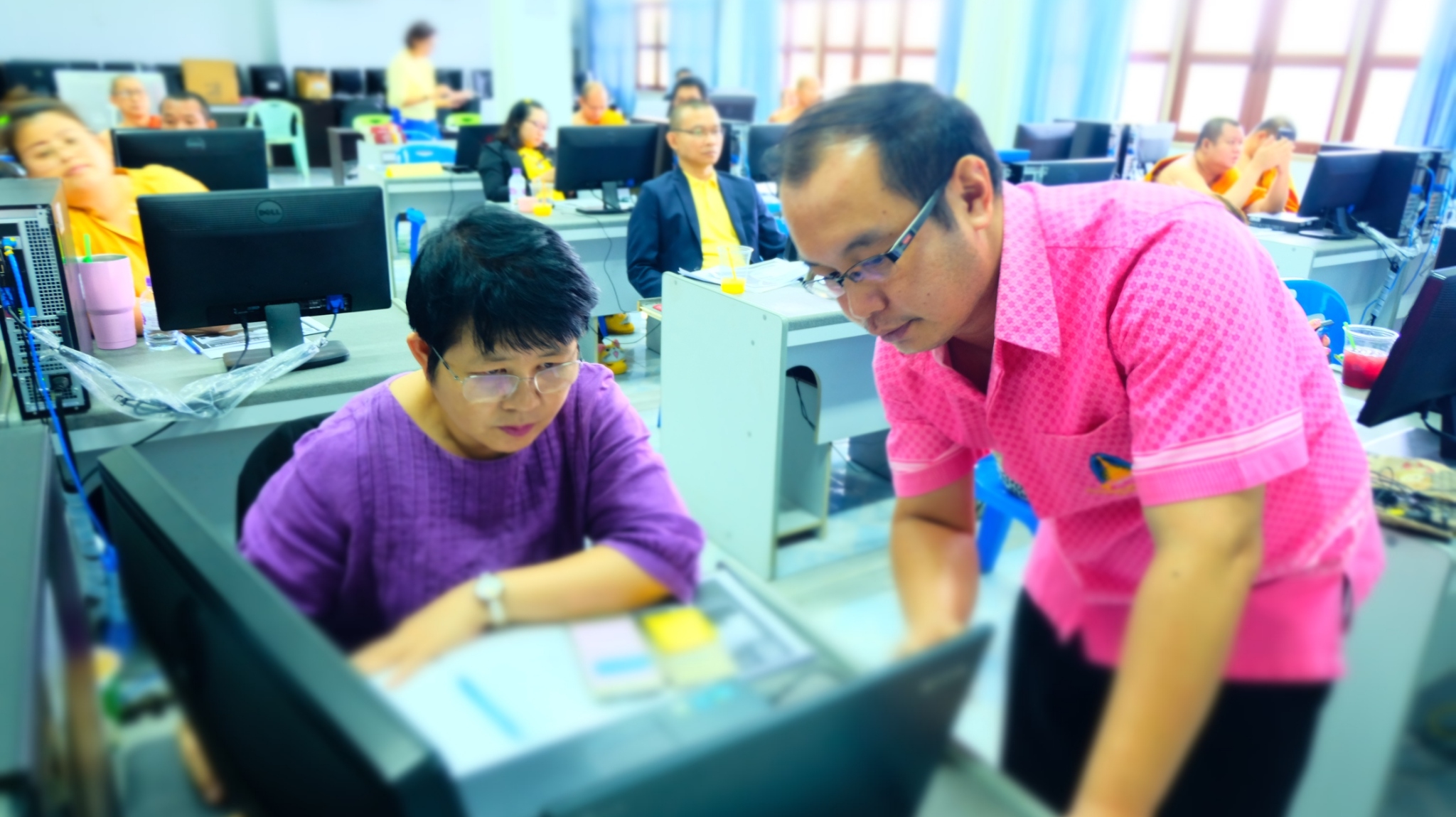 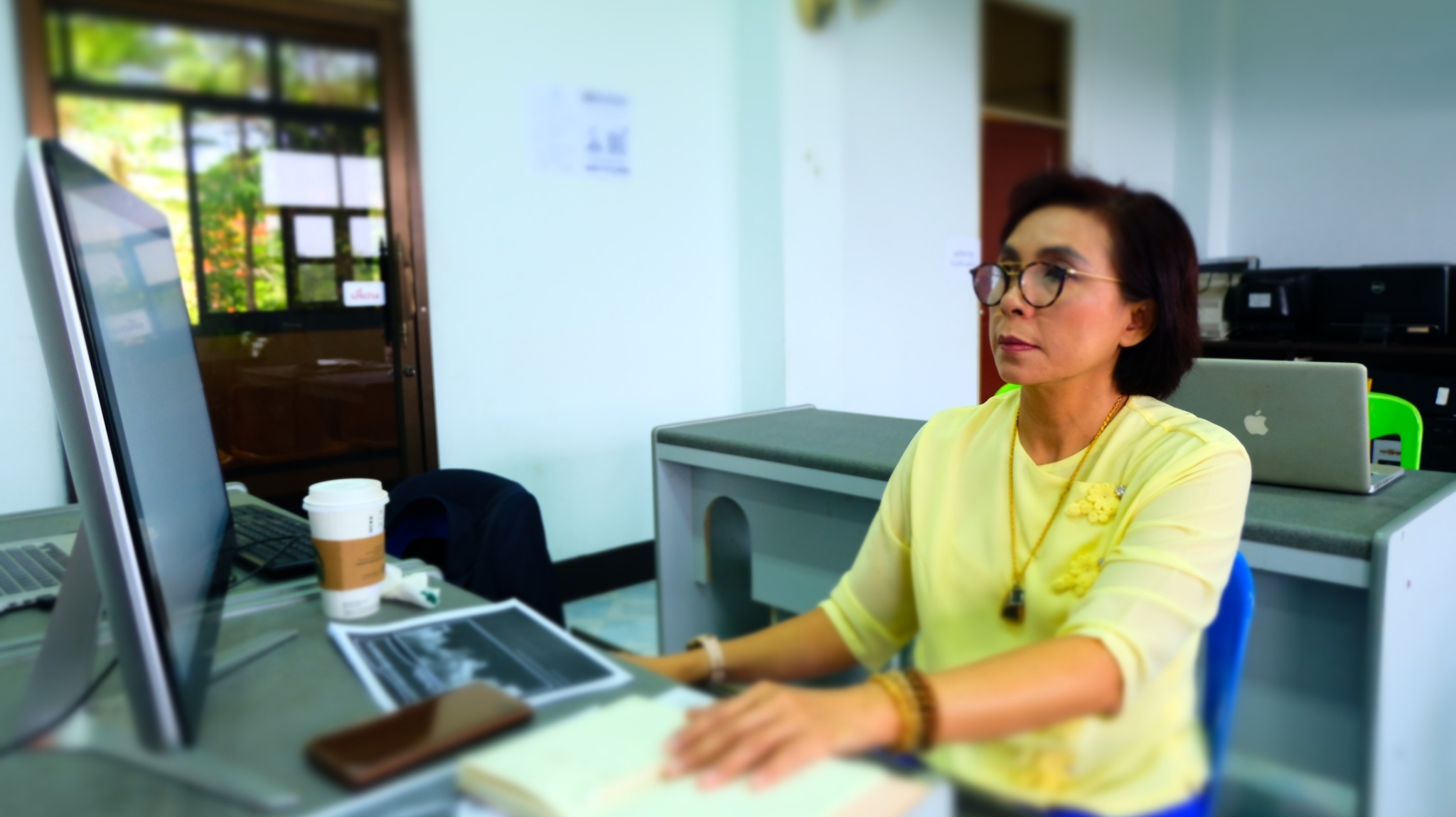 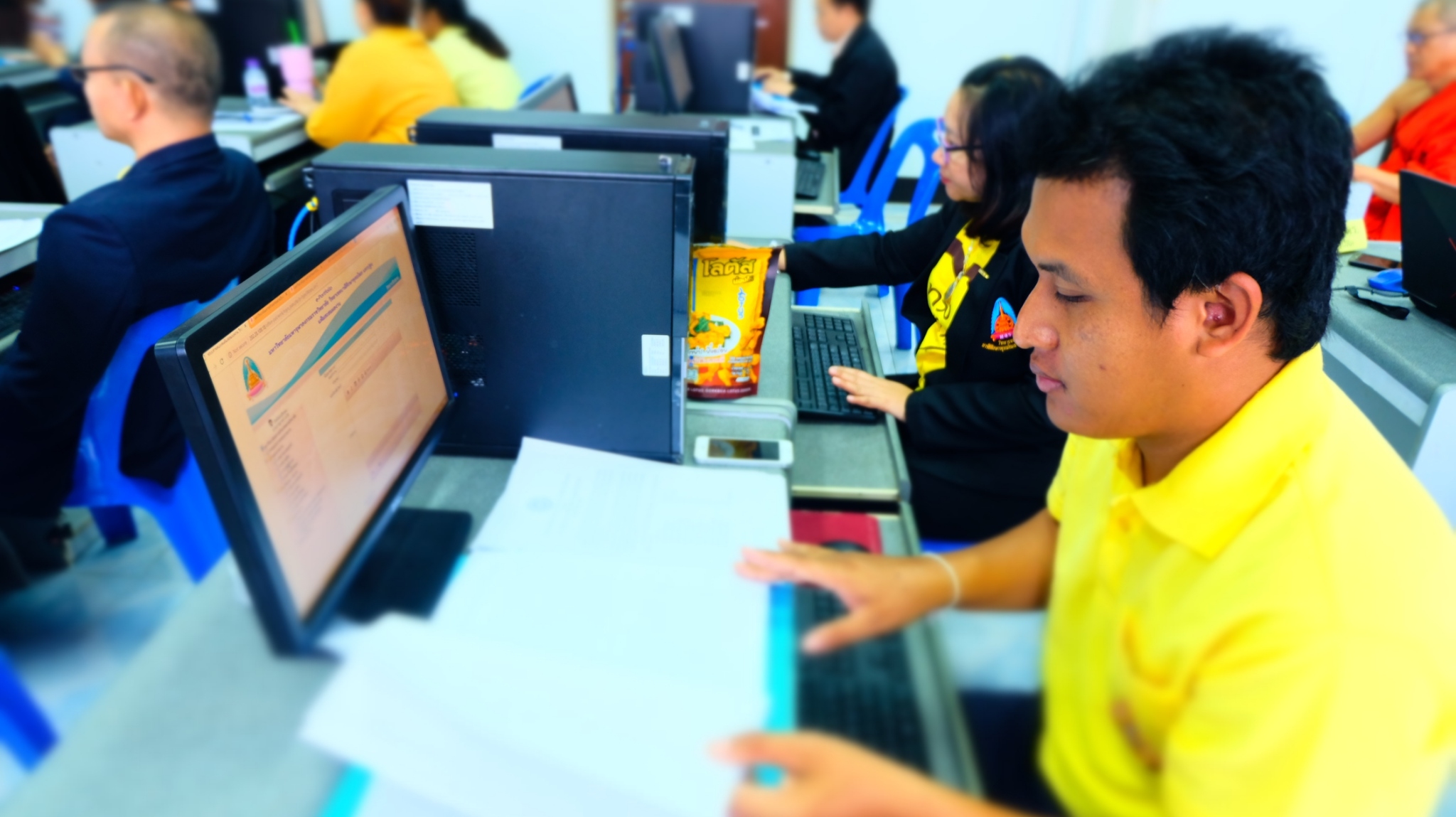 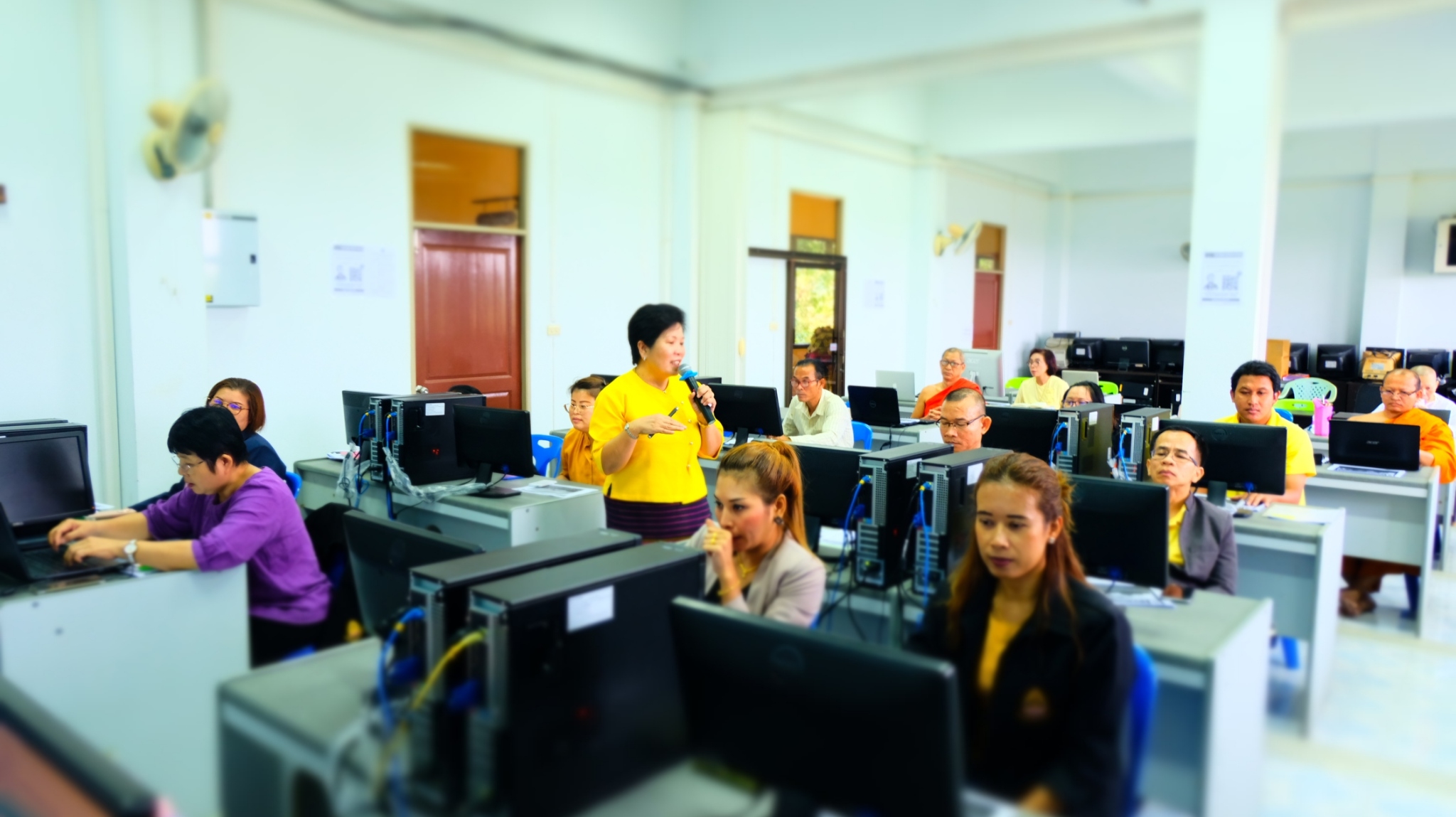 คณะมนุษยศาสตร์ 15-16 พ.ค. 62
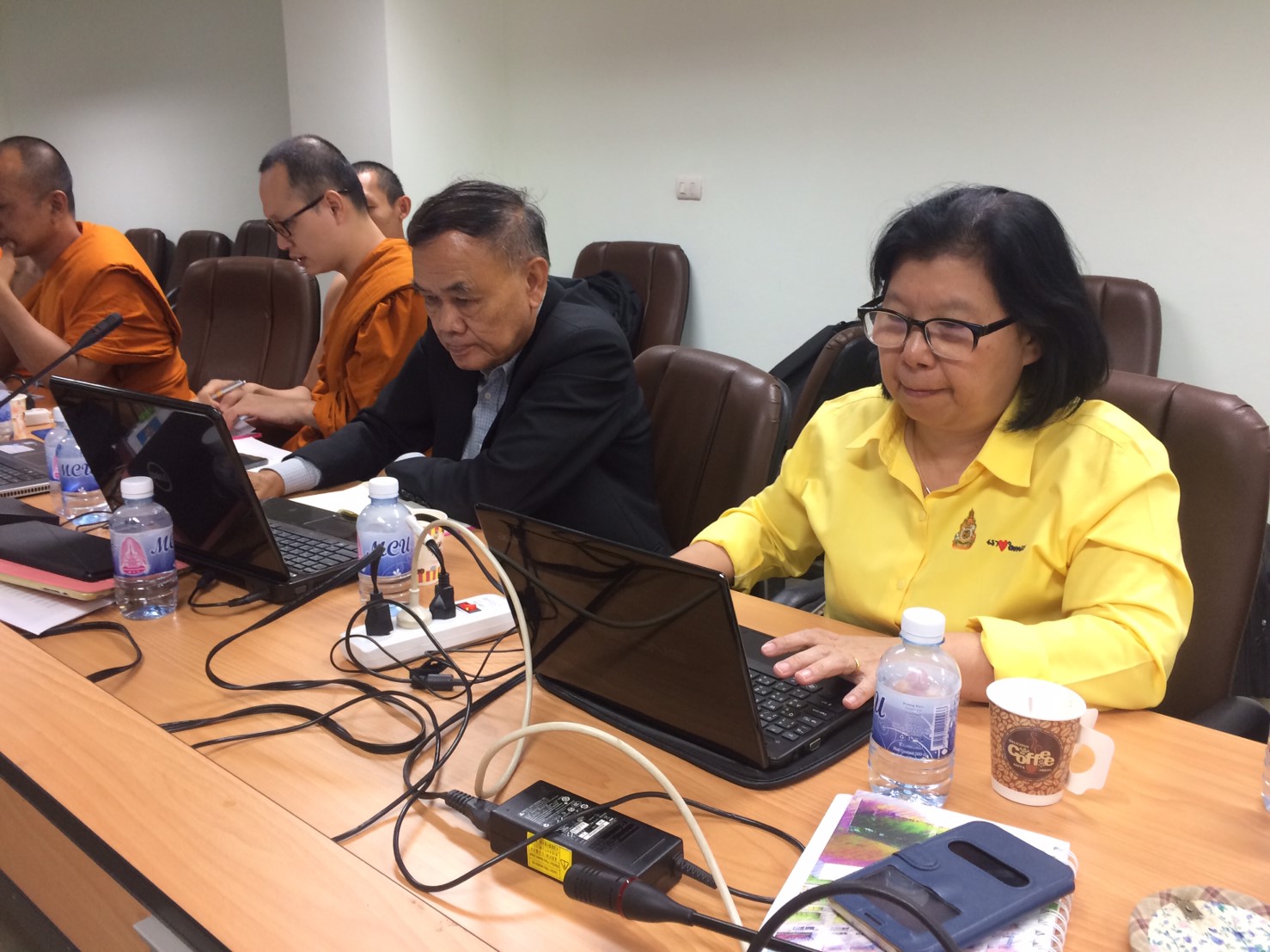 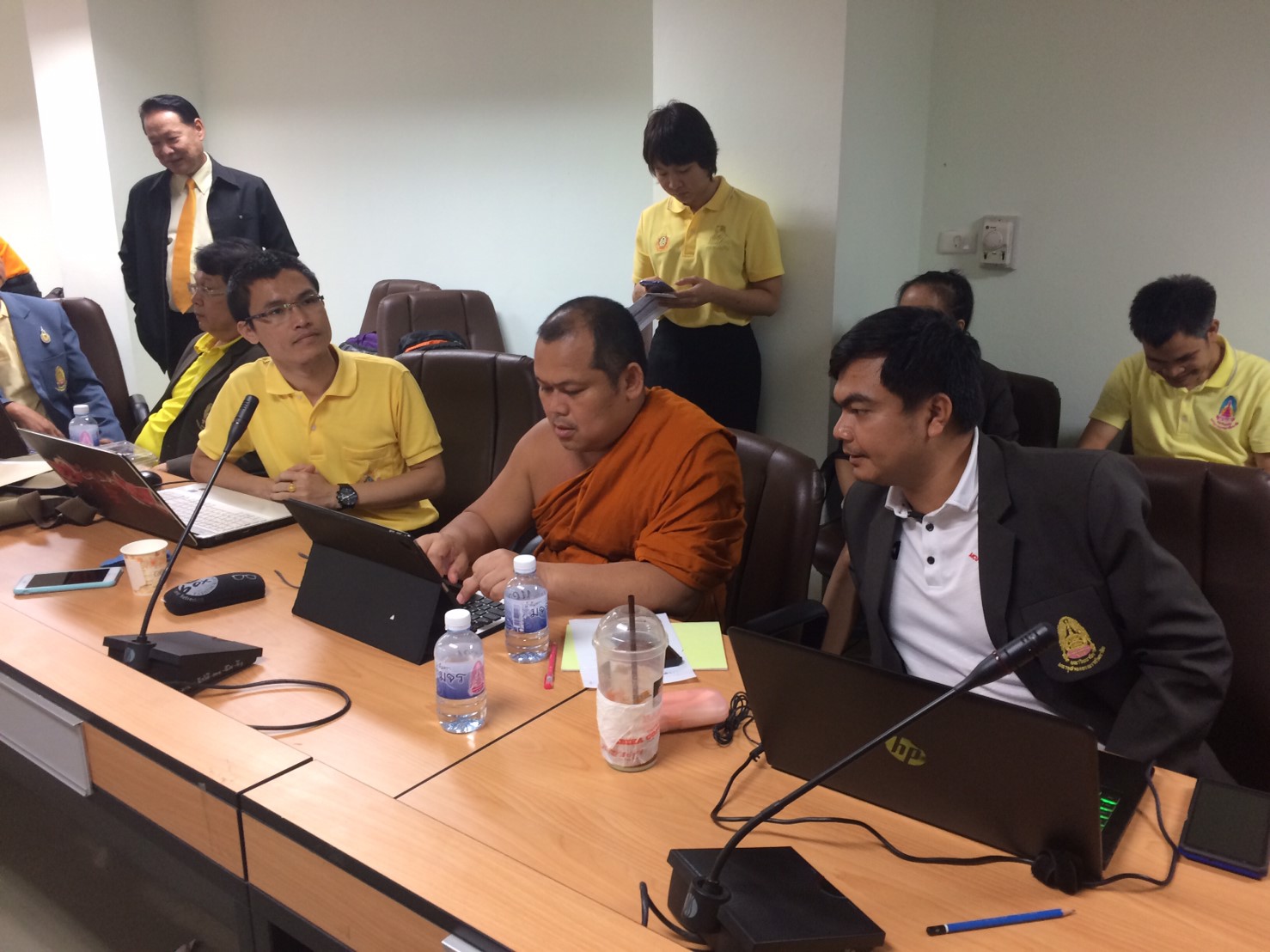 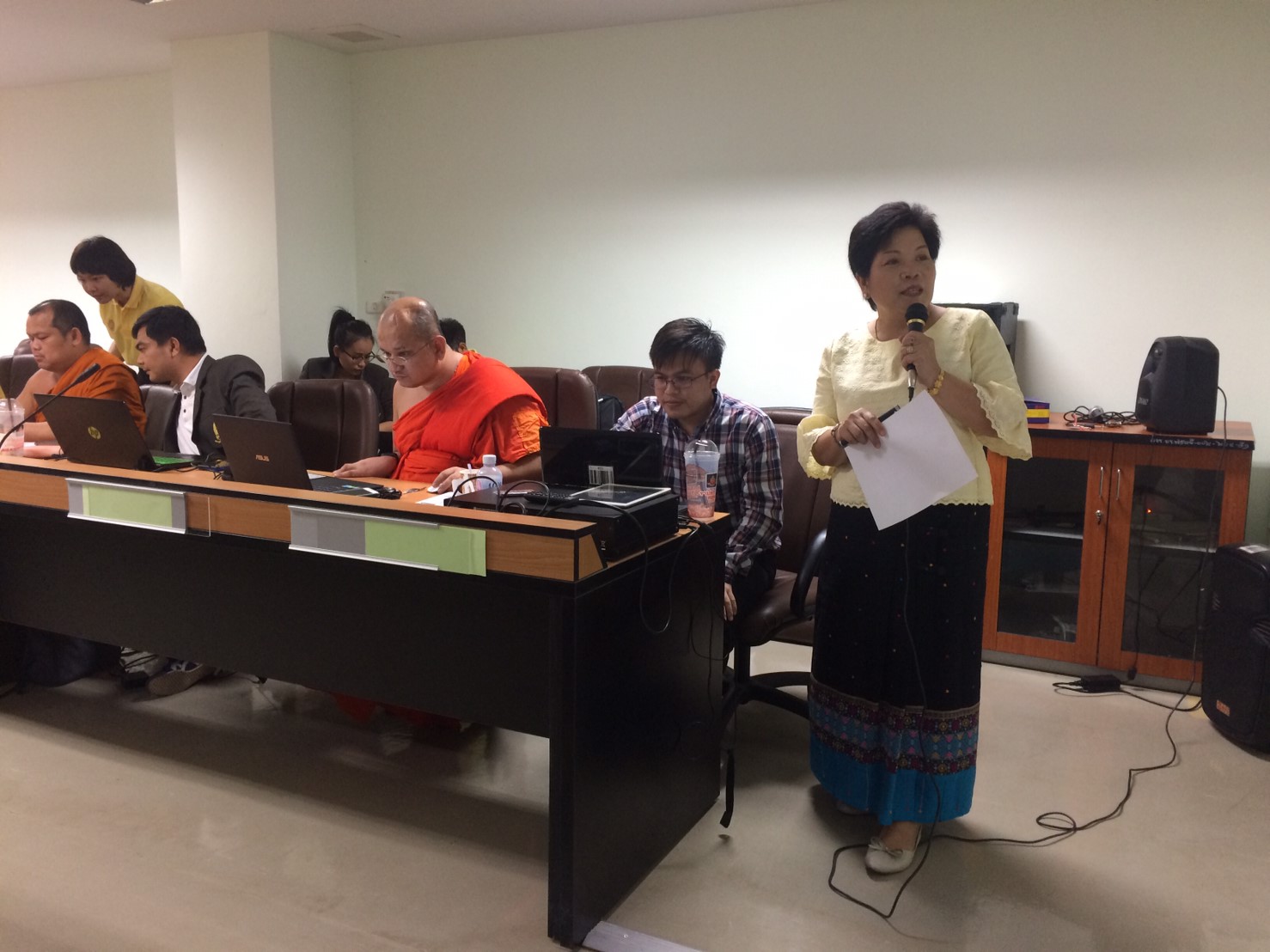 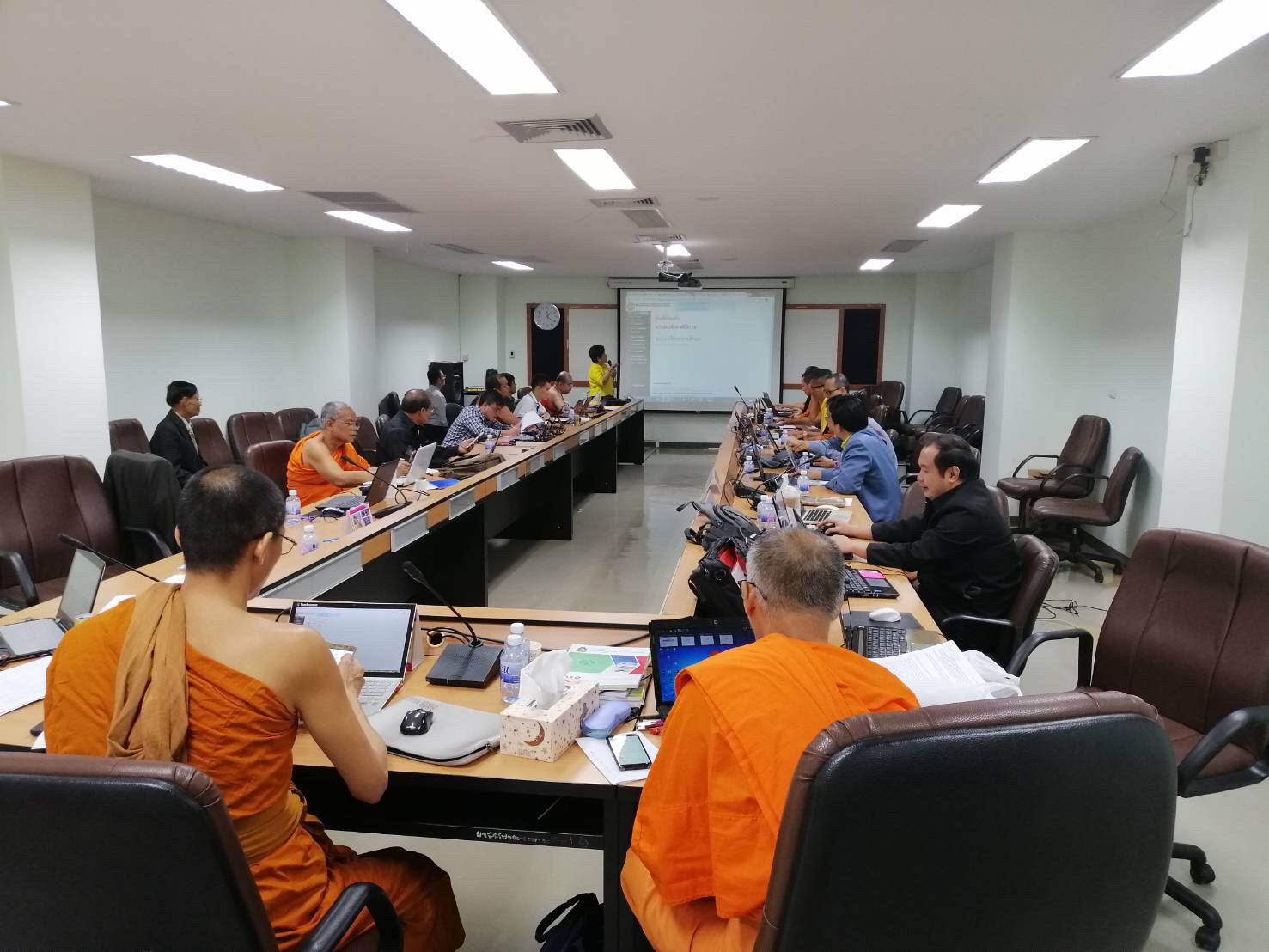 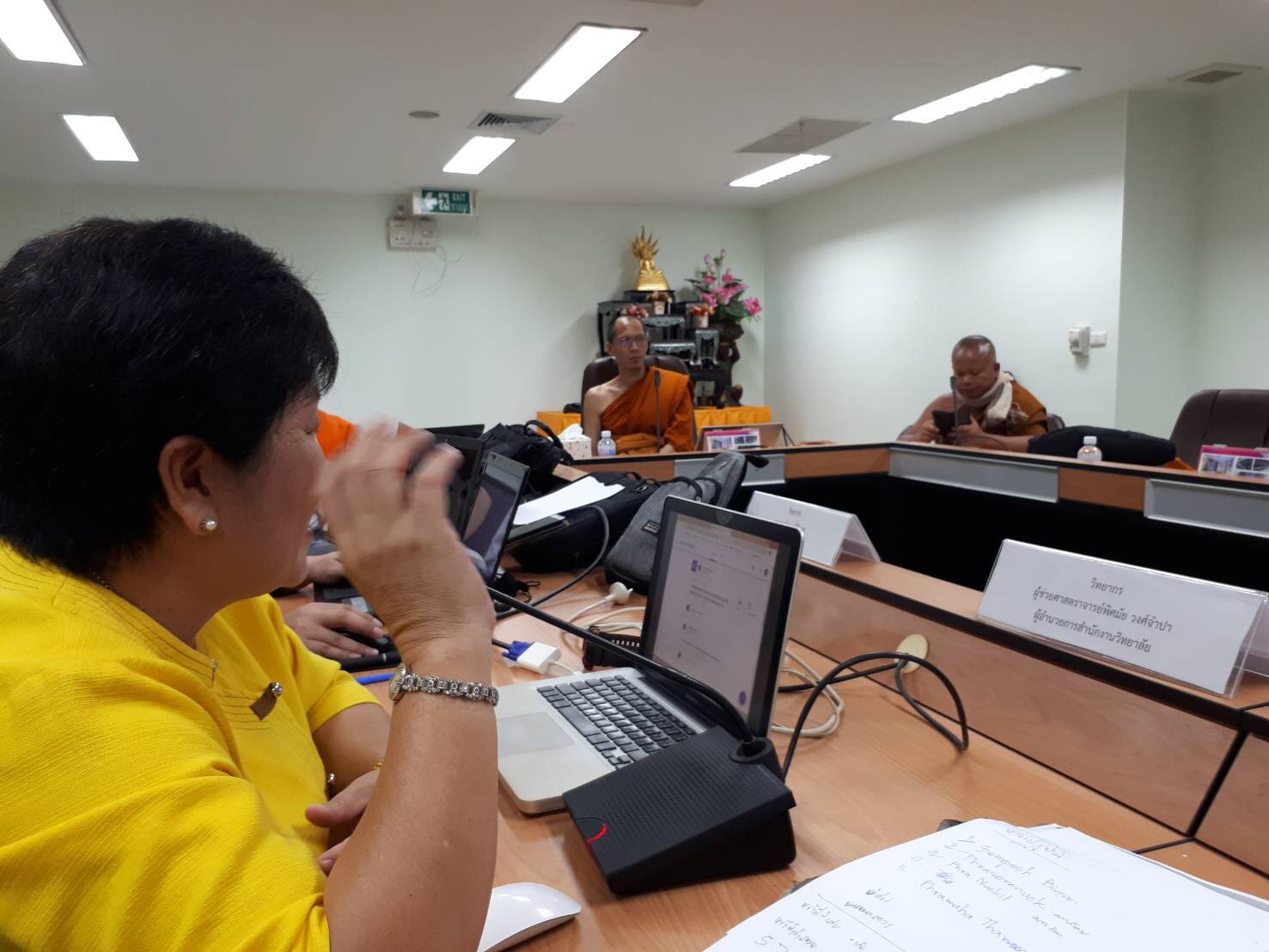 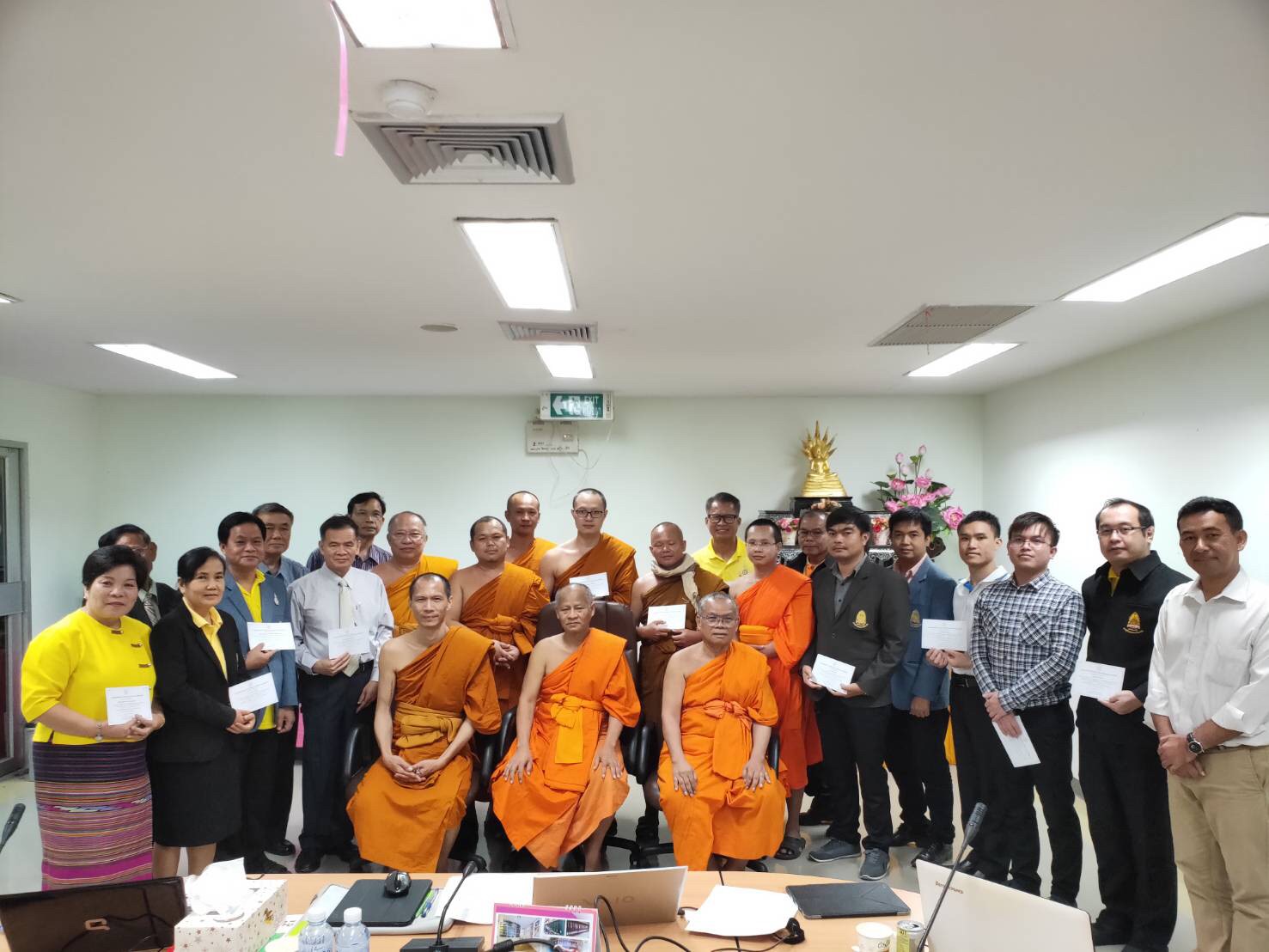 วิทยาลัยสงฆ์ราชบุรี 28-29 พ.ค. 62
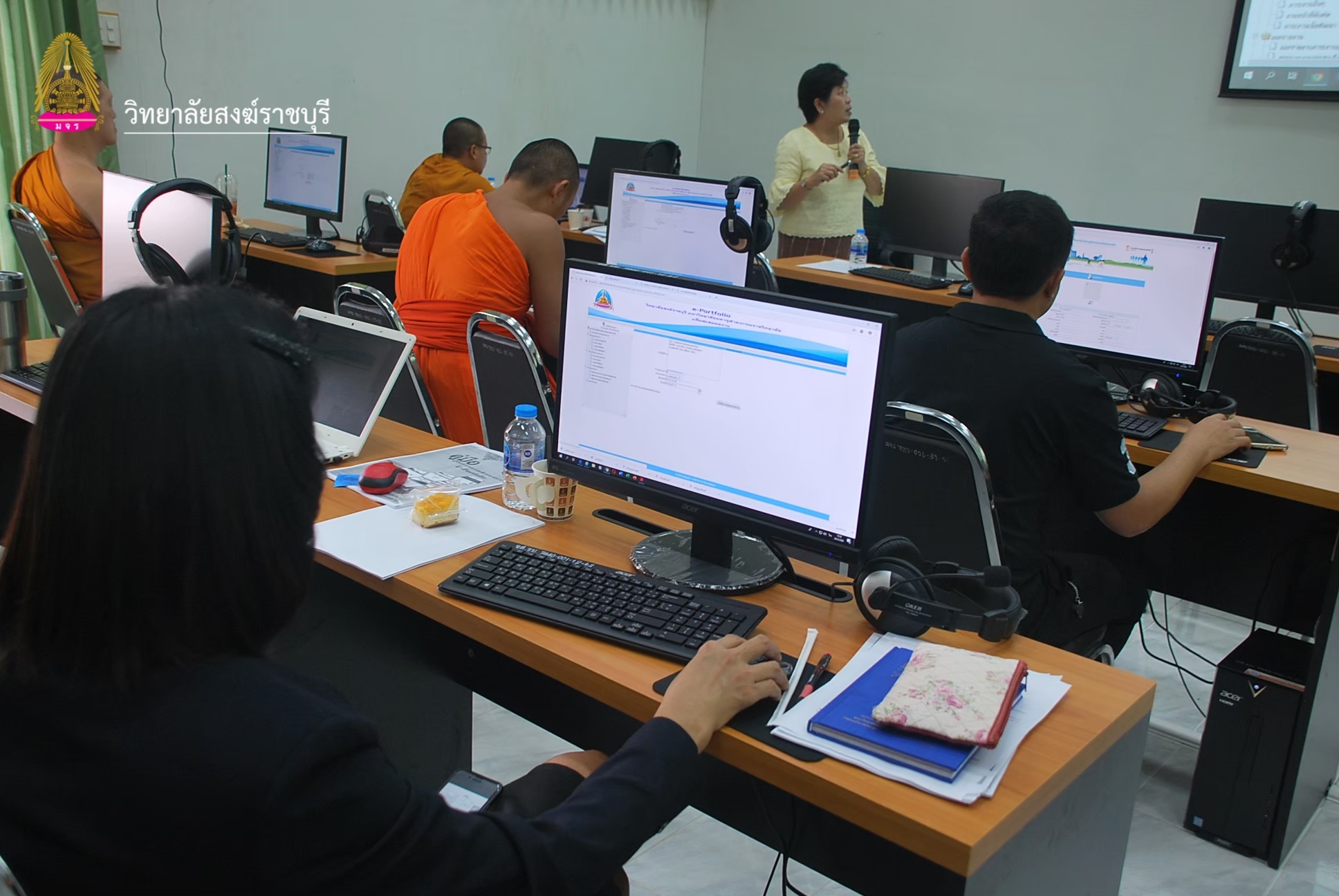 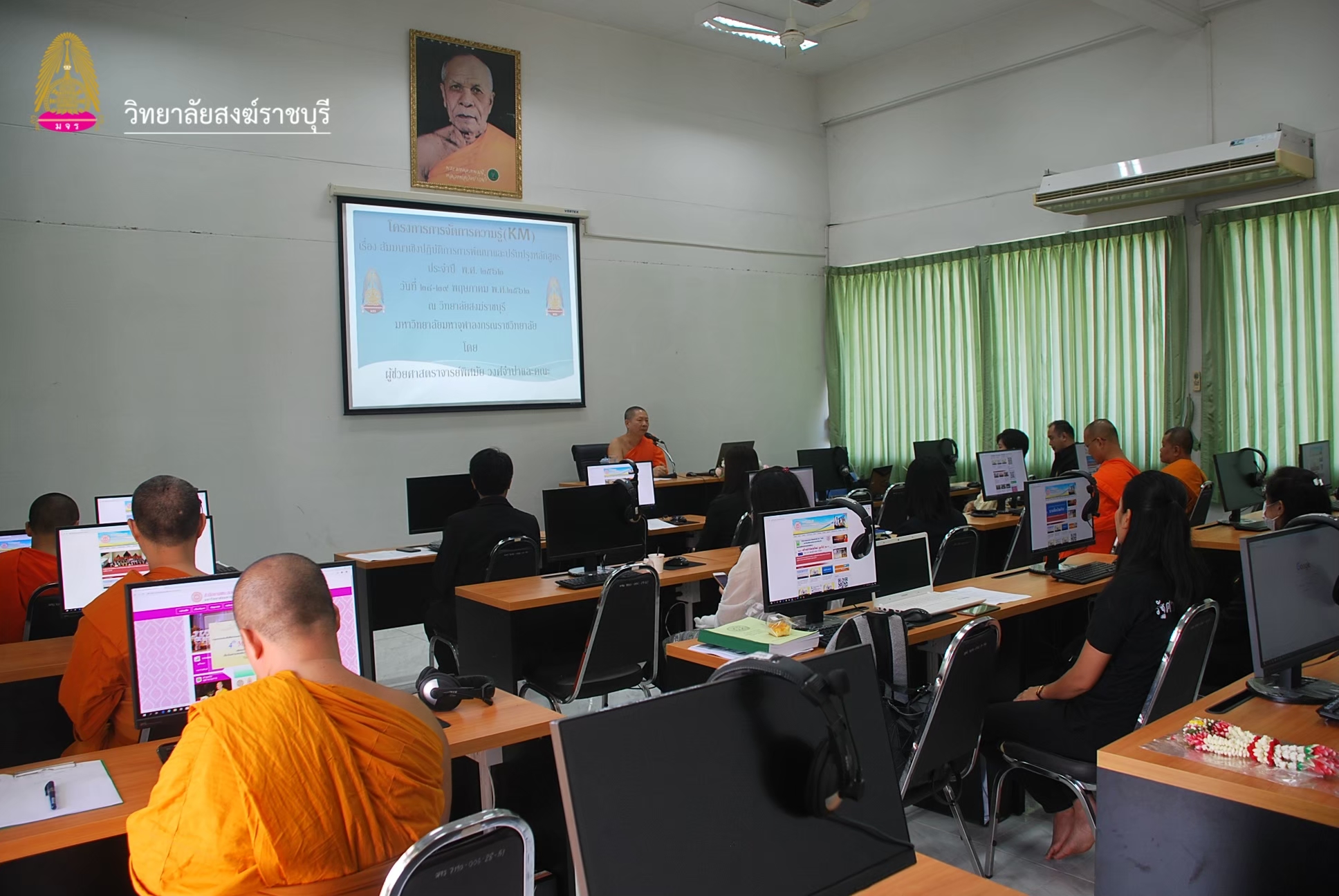 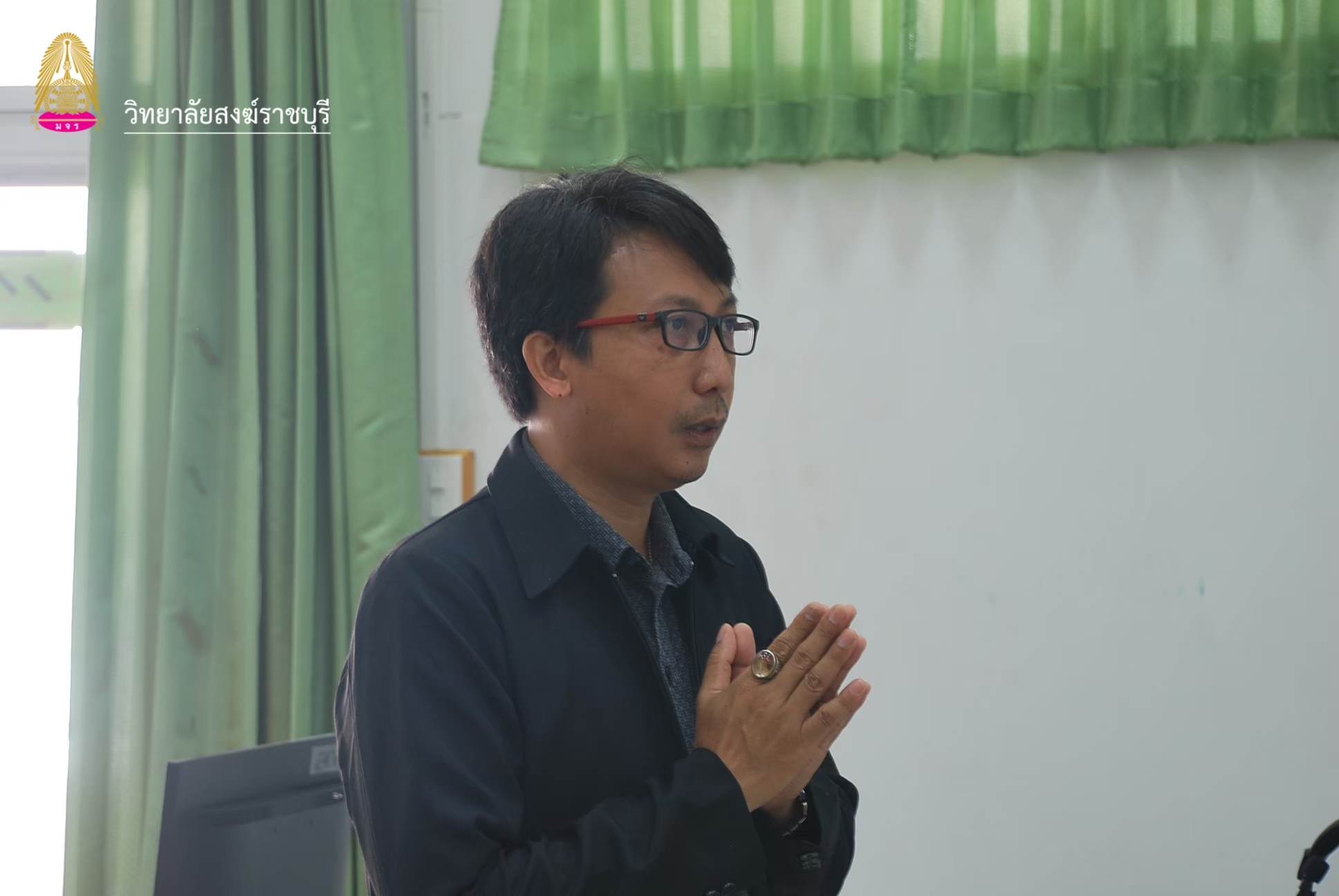 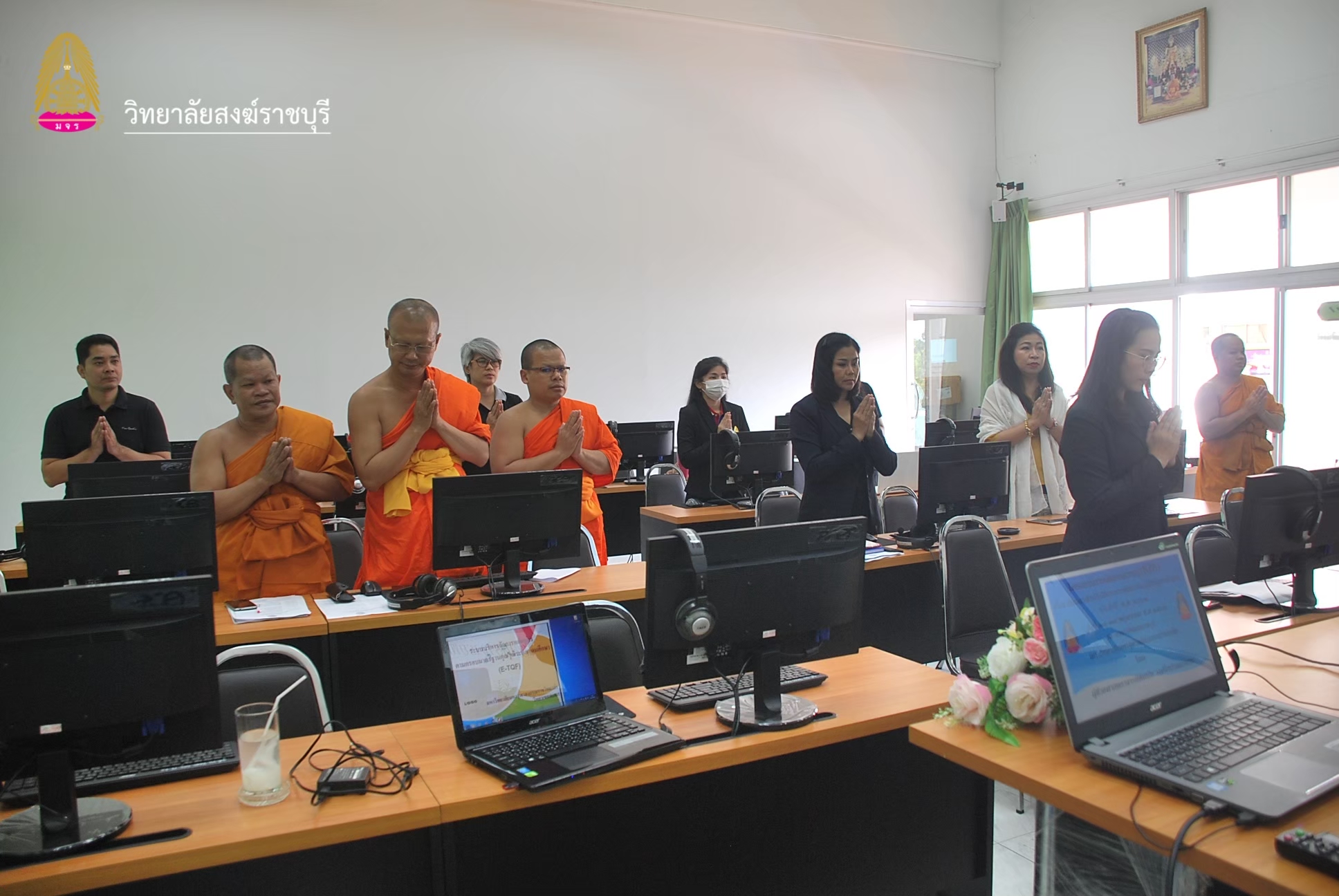 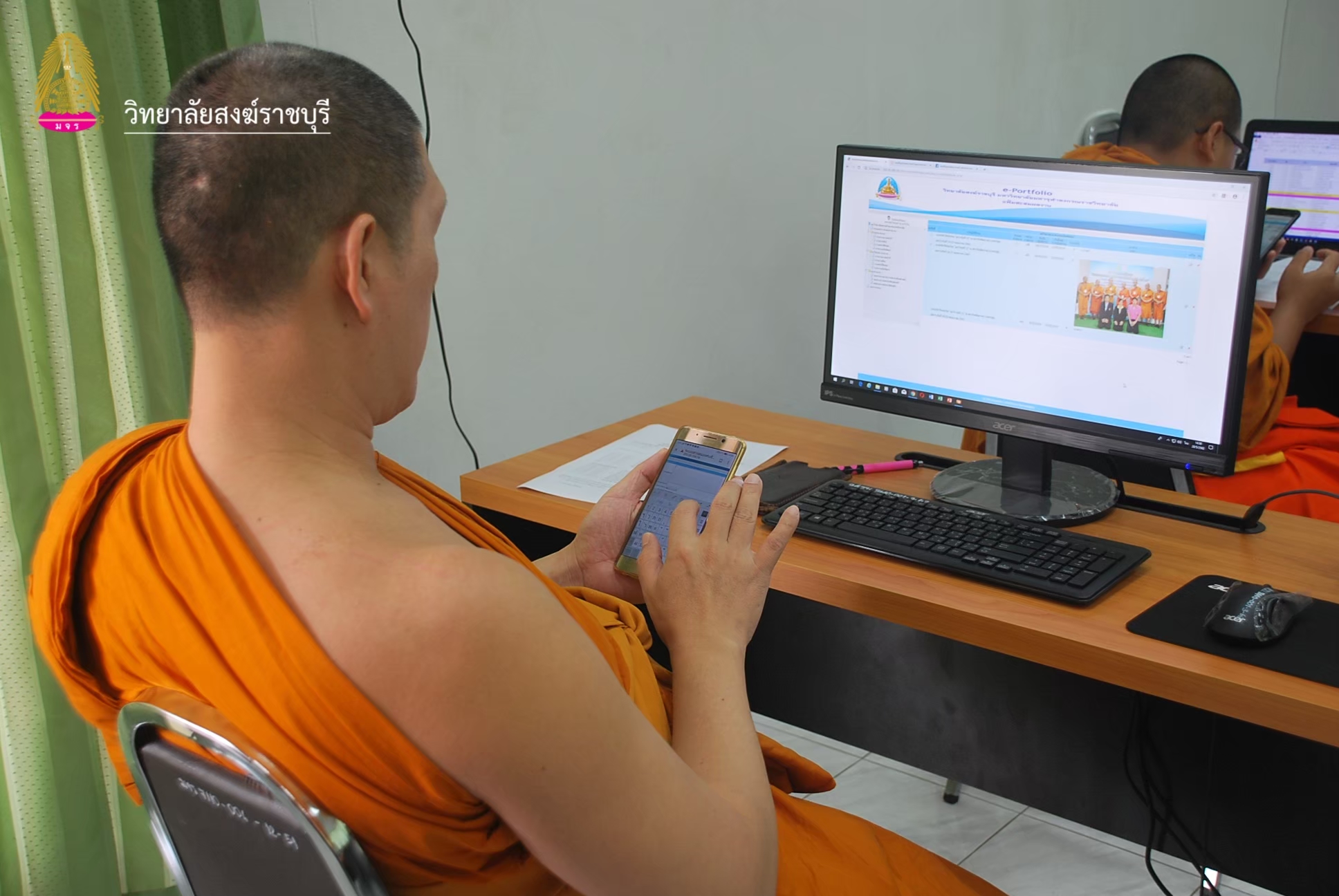 วิทยาลัยสงฆ์ลำพูน 18 ก.ย. 62
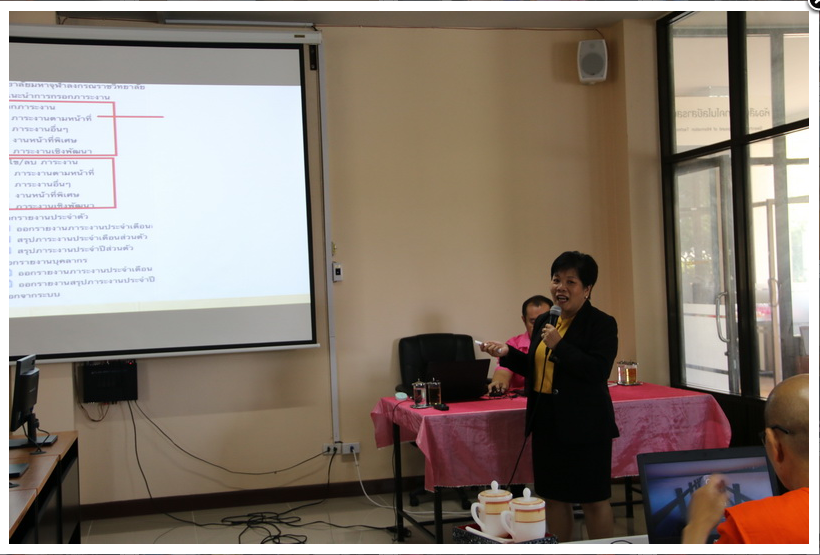 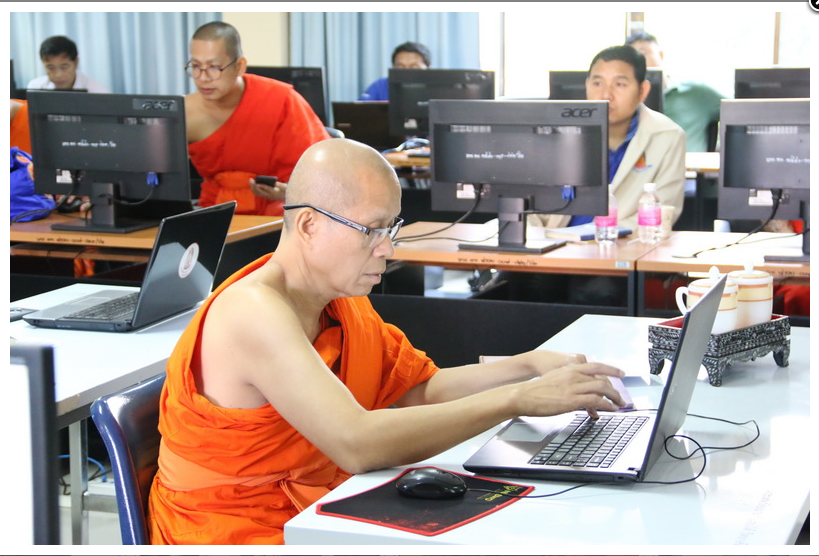 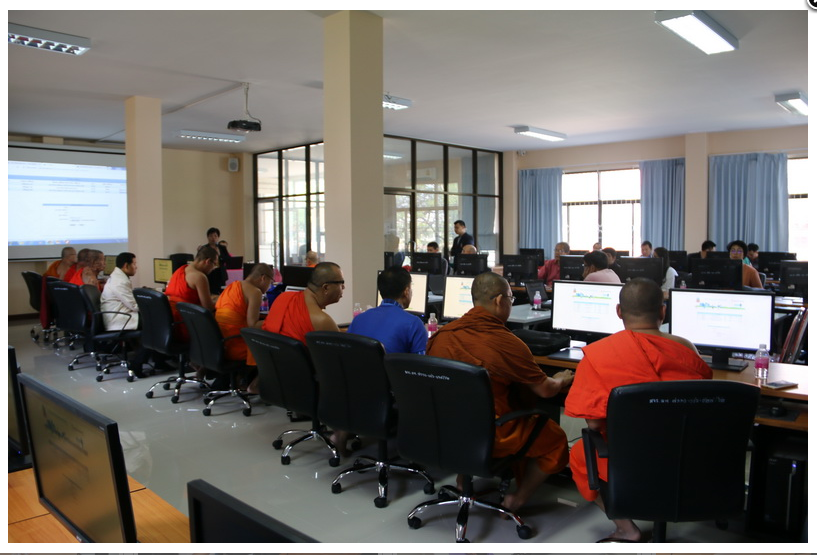 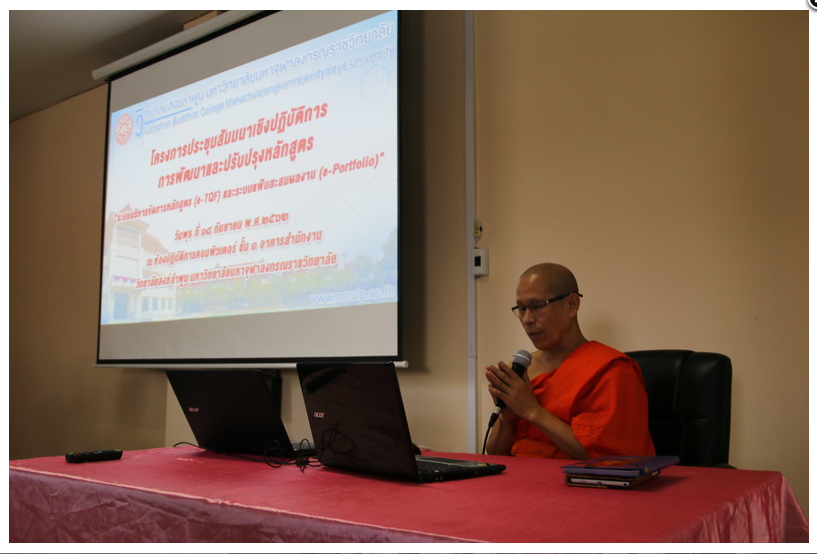 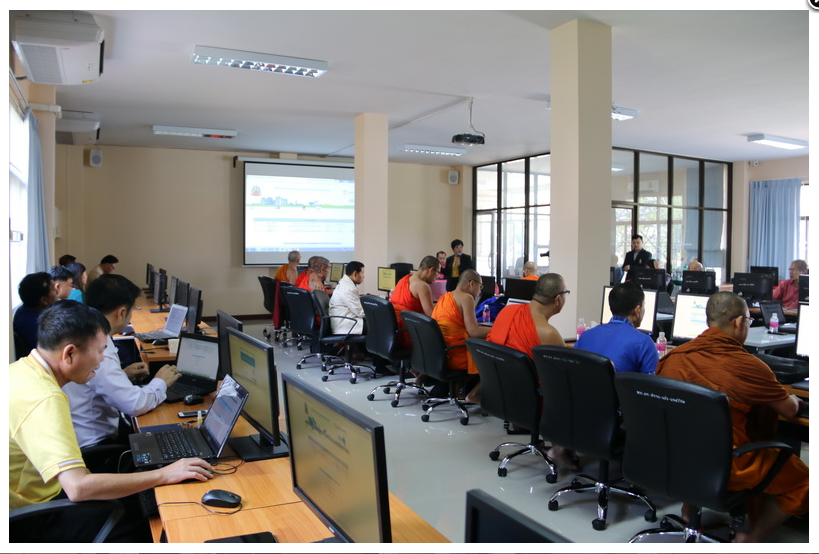 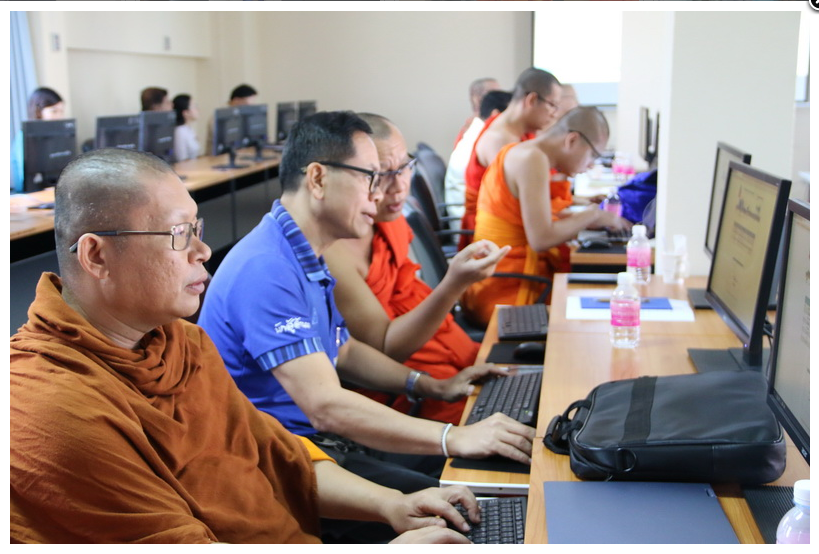 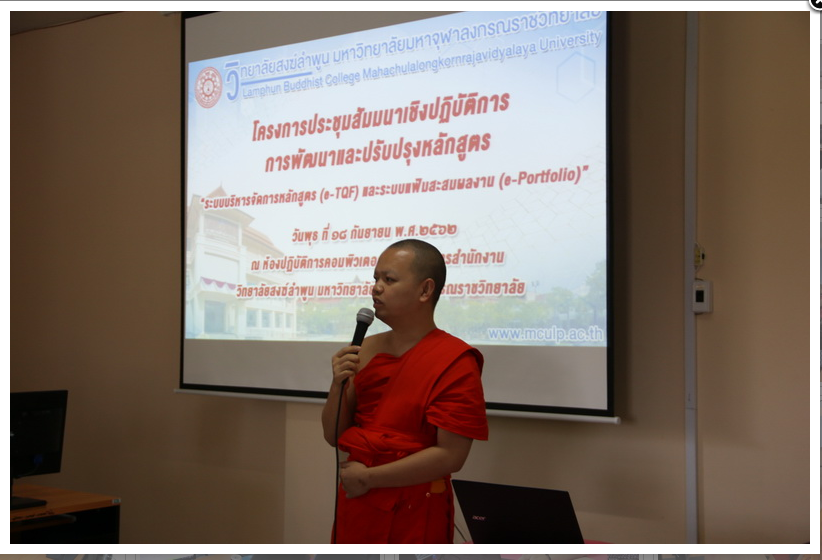 วิทยาลัยสงฆ์ศรีสะเกษ 13-14 ก.พ. 63
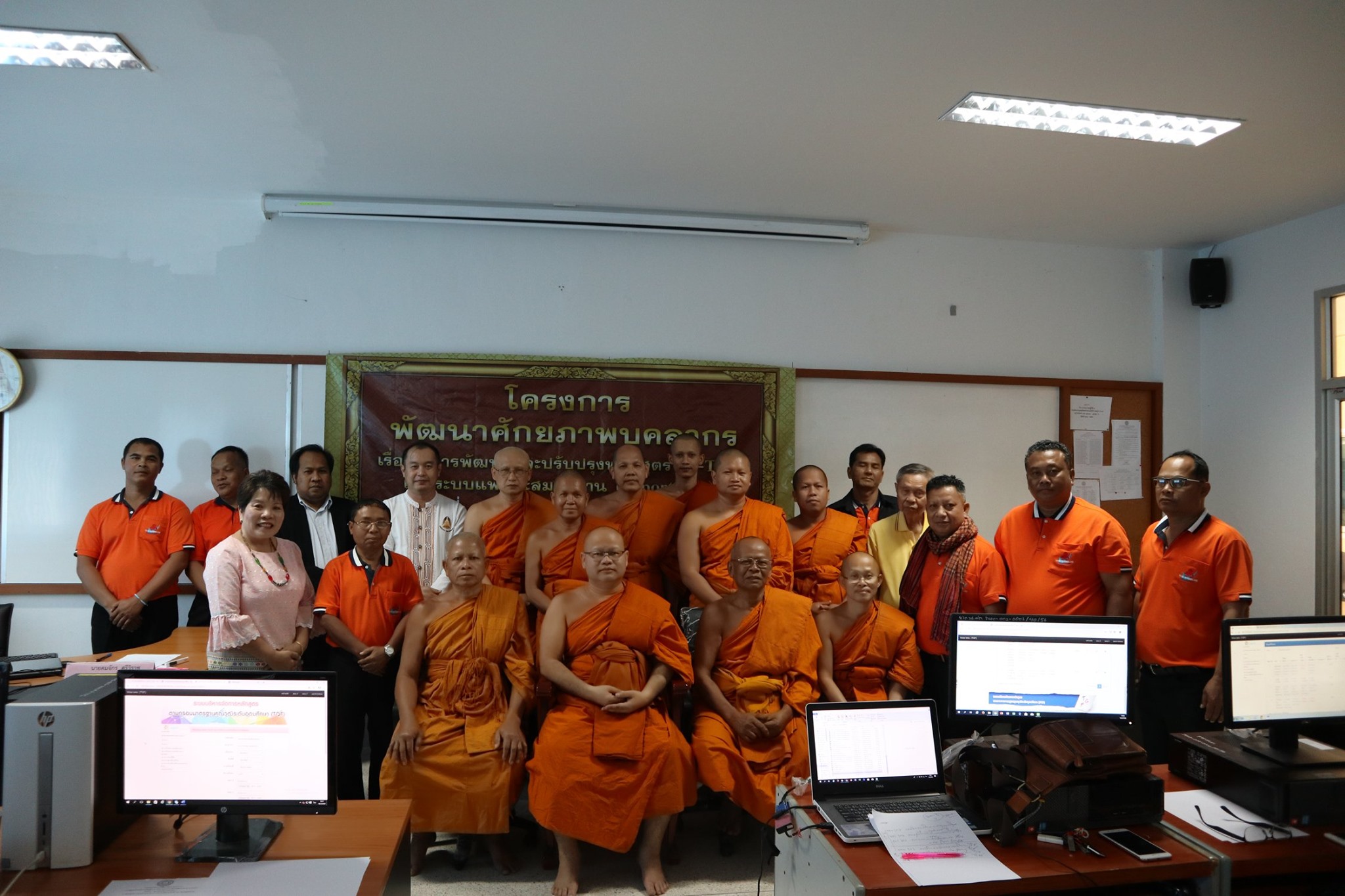 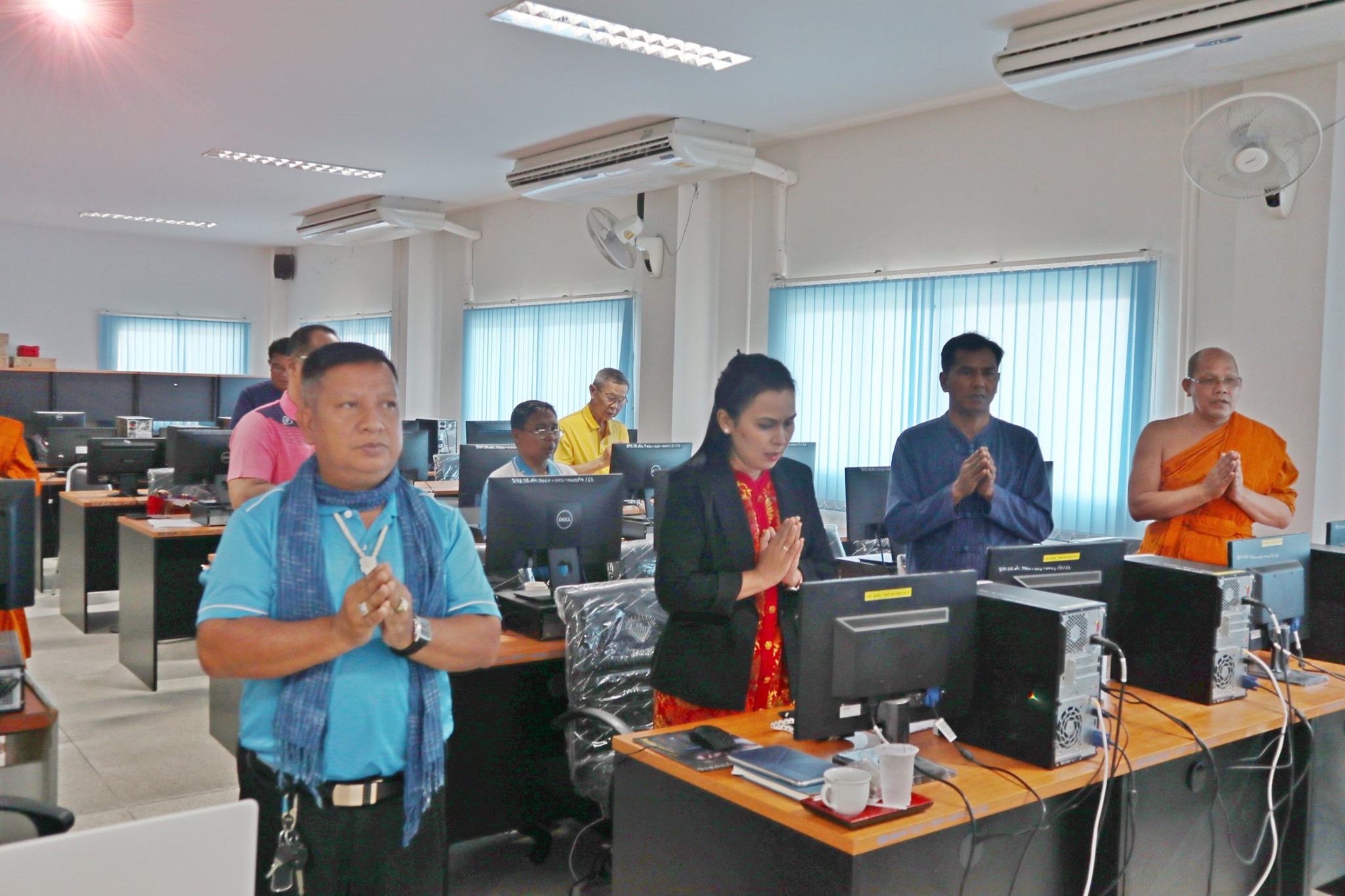 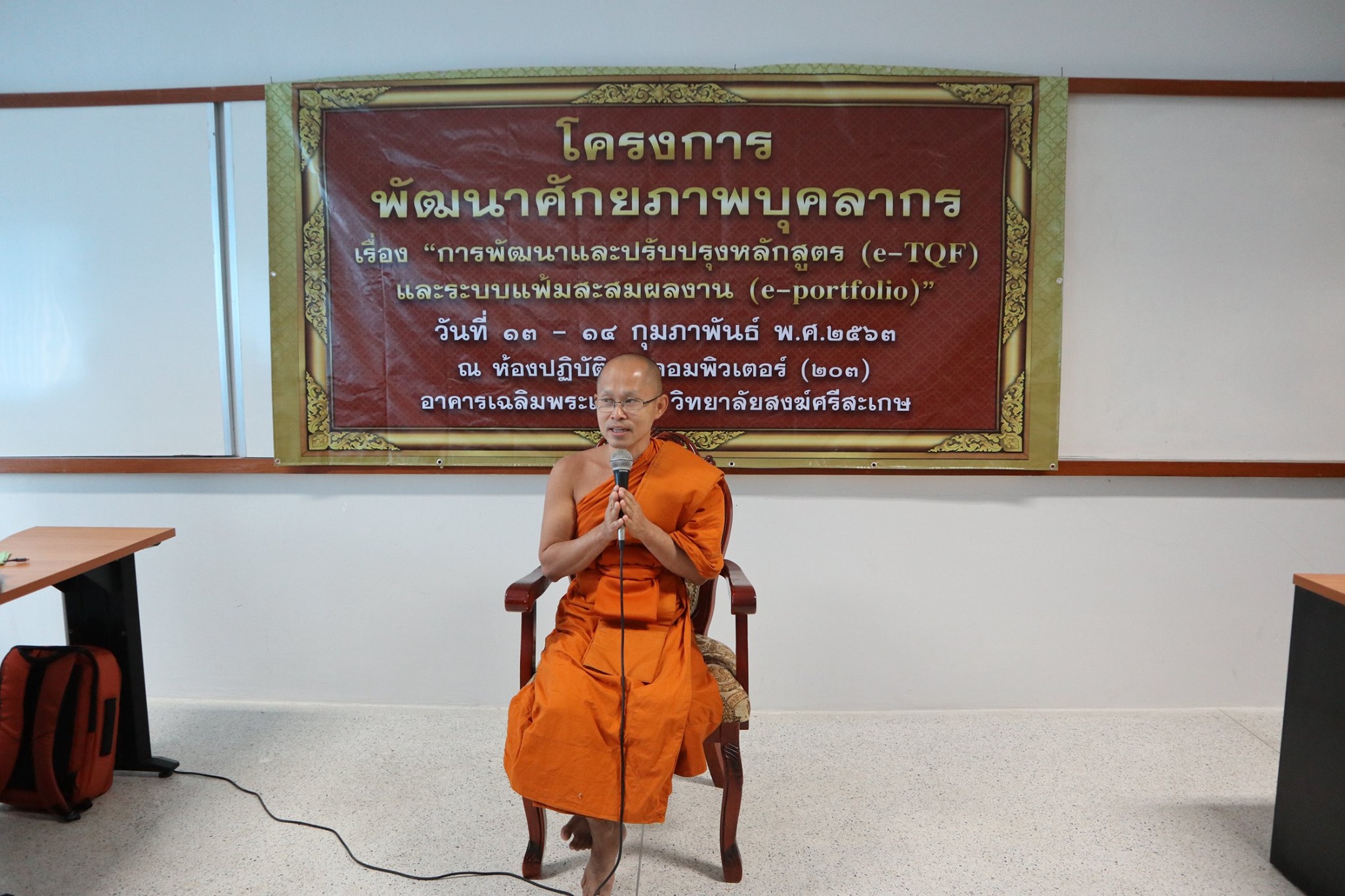 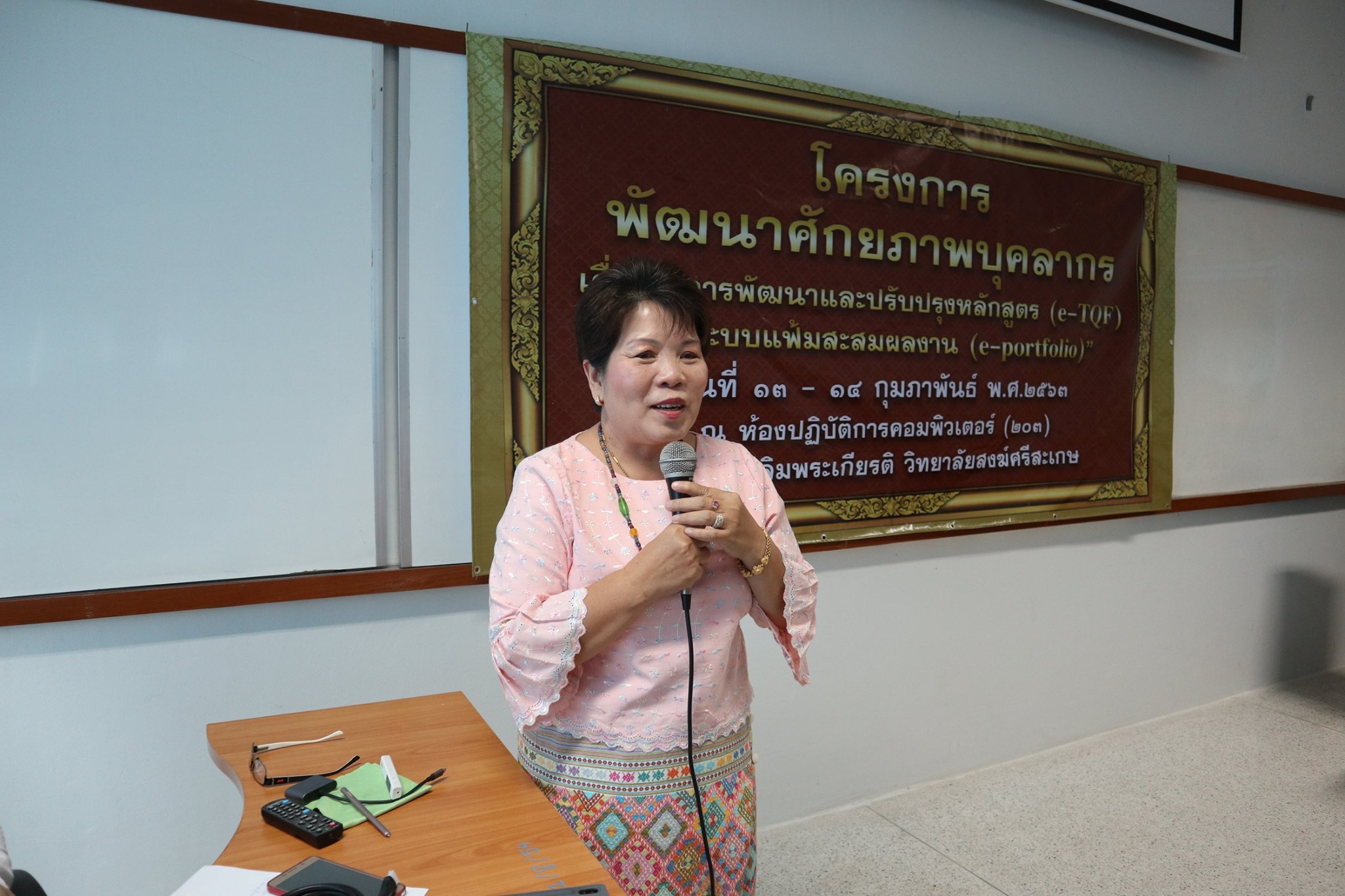 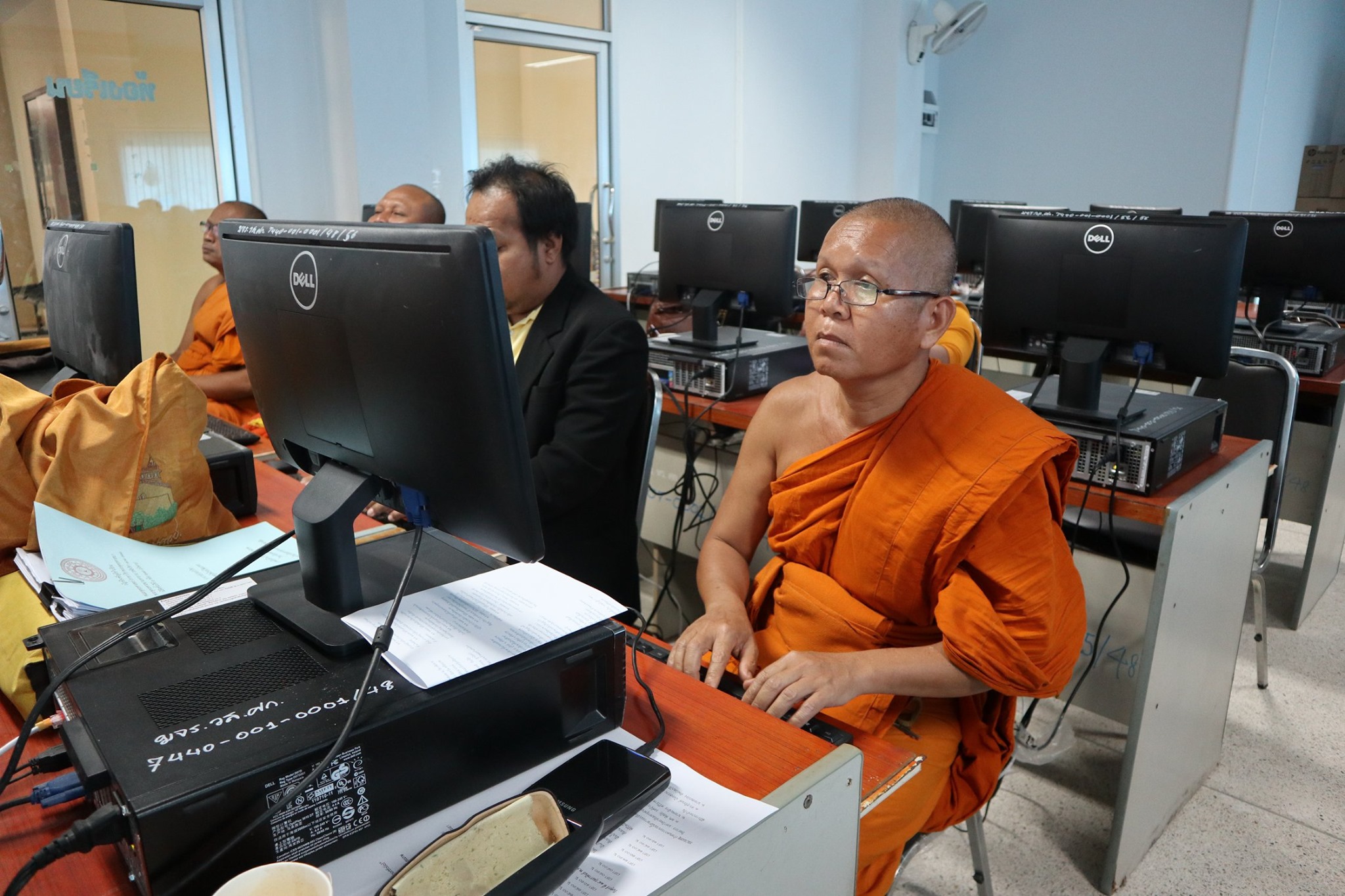 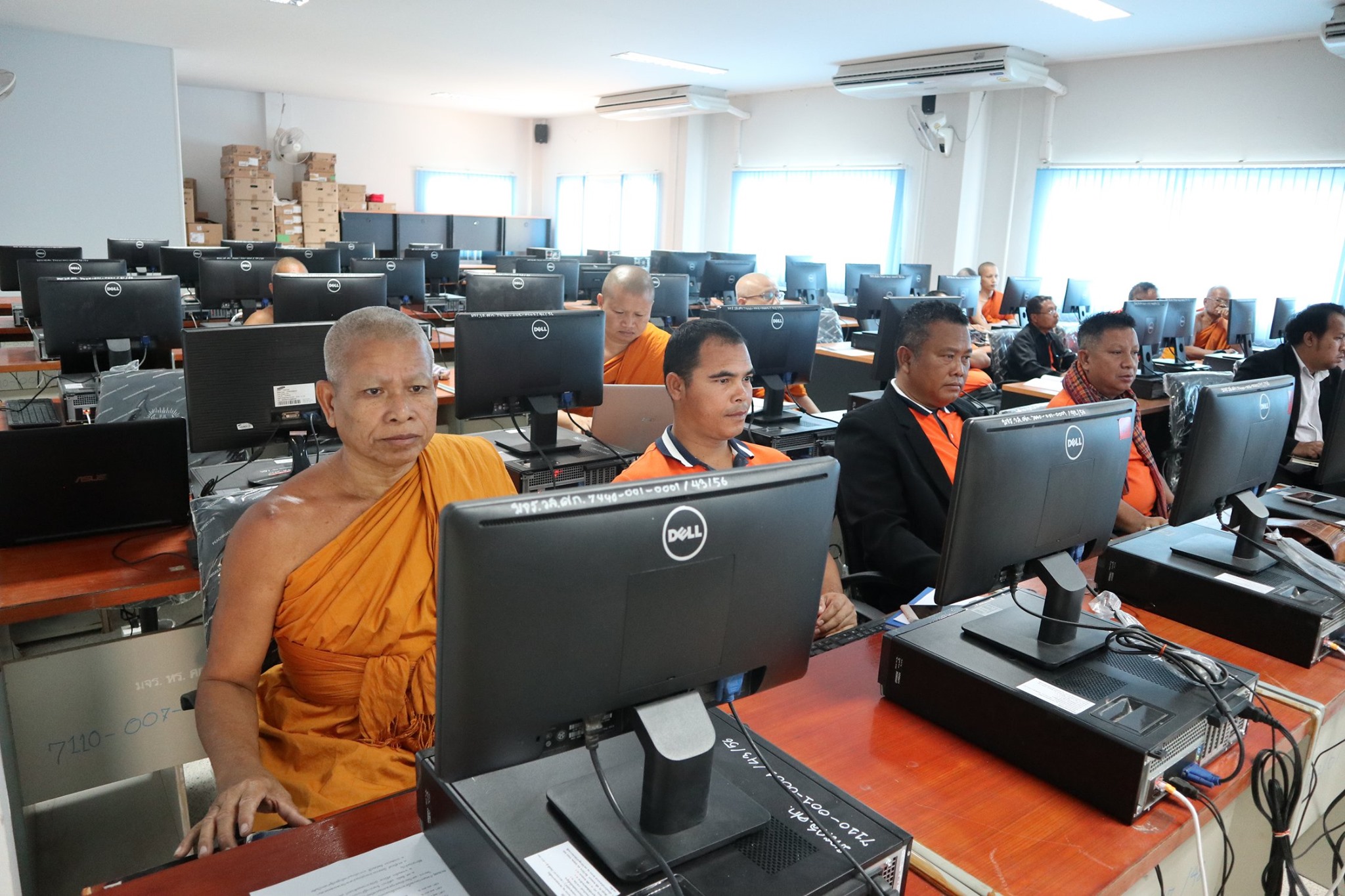 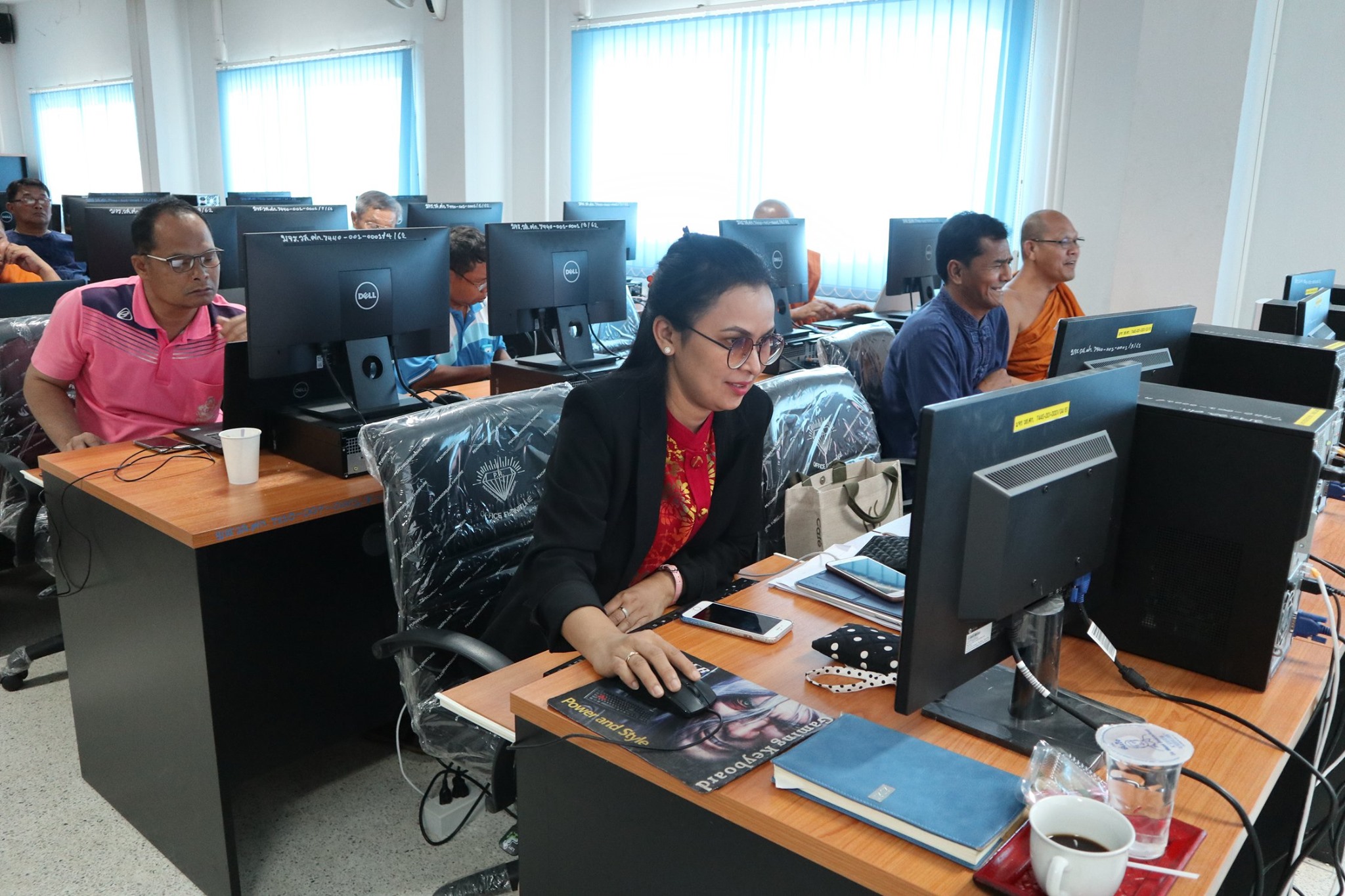 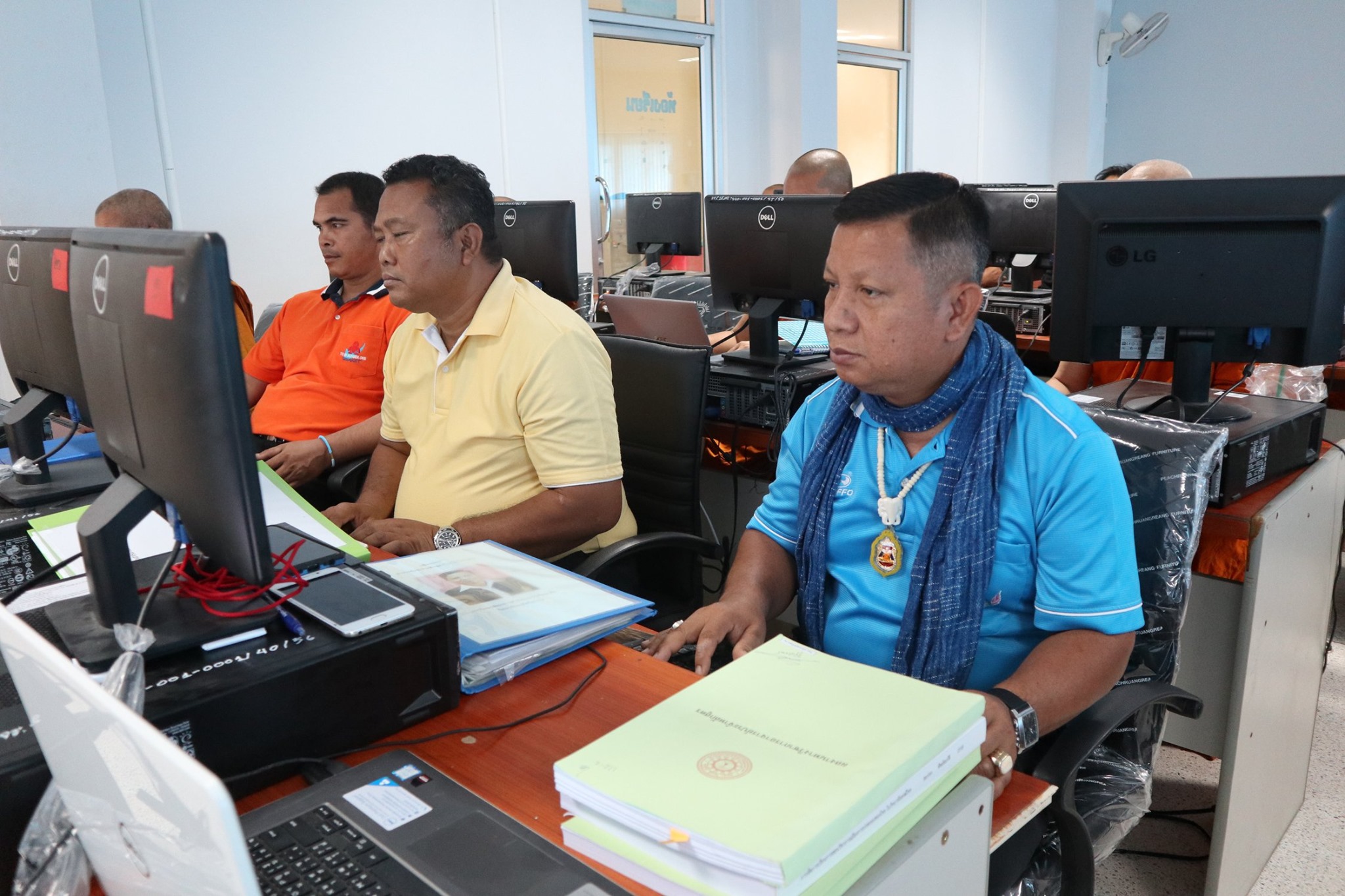 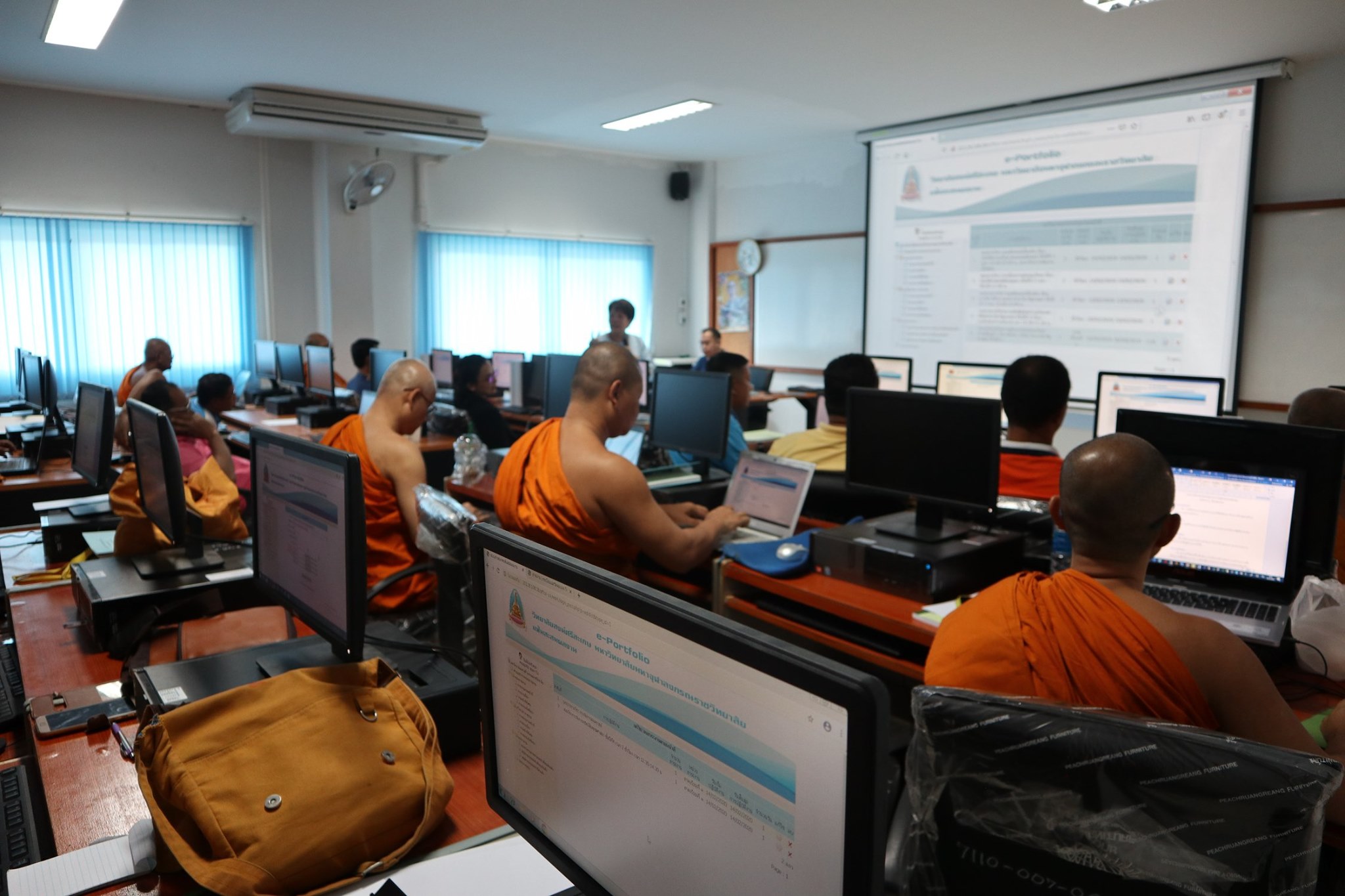 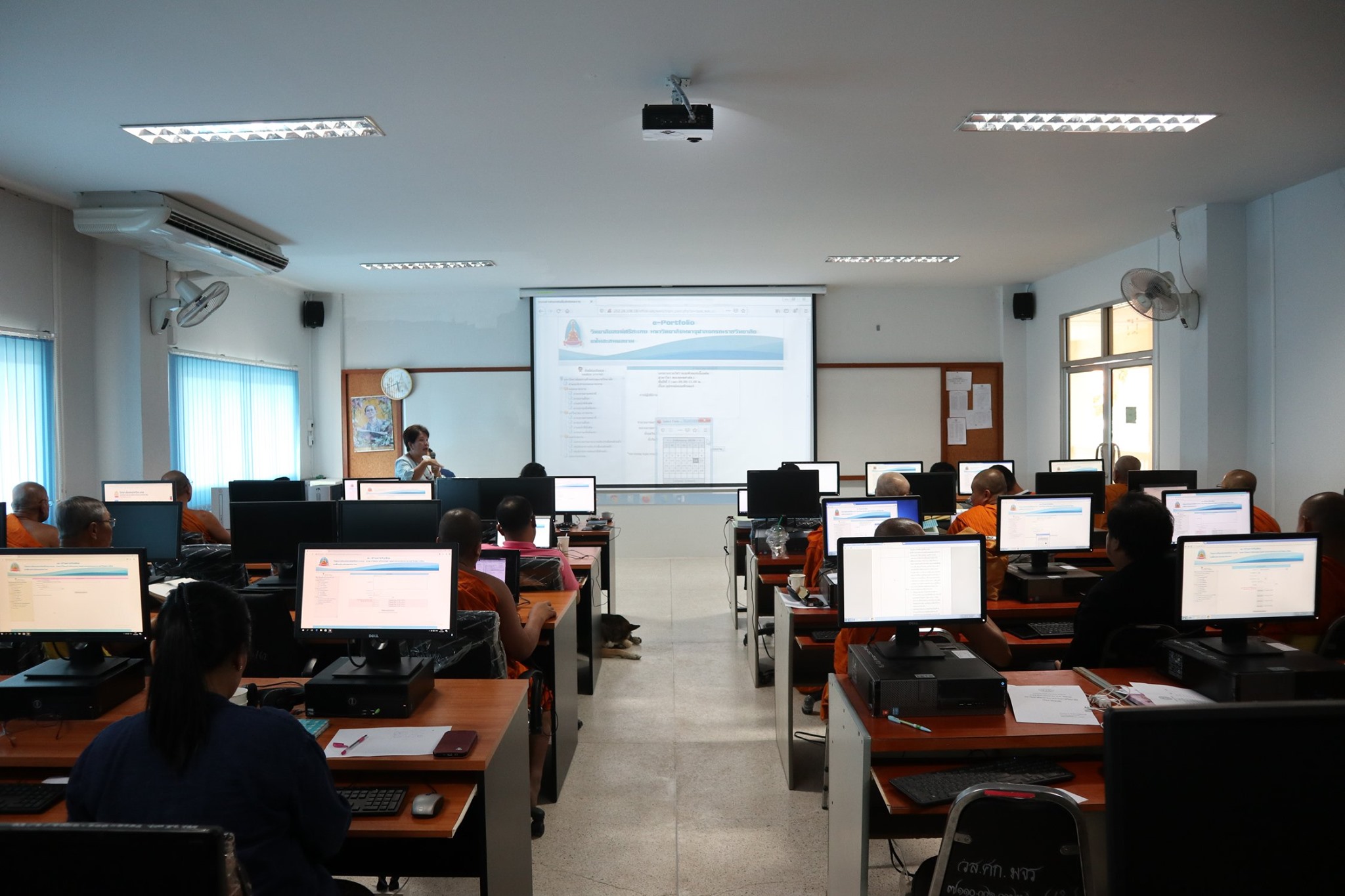 สถาบันภาษามหาวิทยาลัย คณะพุทธศาสตร์ และคณะครุศาสตร์
ดำเนินการอยู่ในขณะนี้
สรุปจำนวนที่ใช้ระบบ
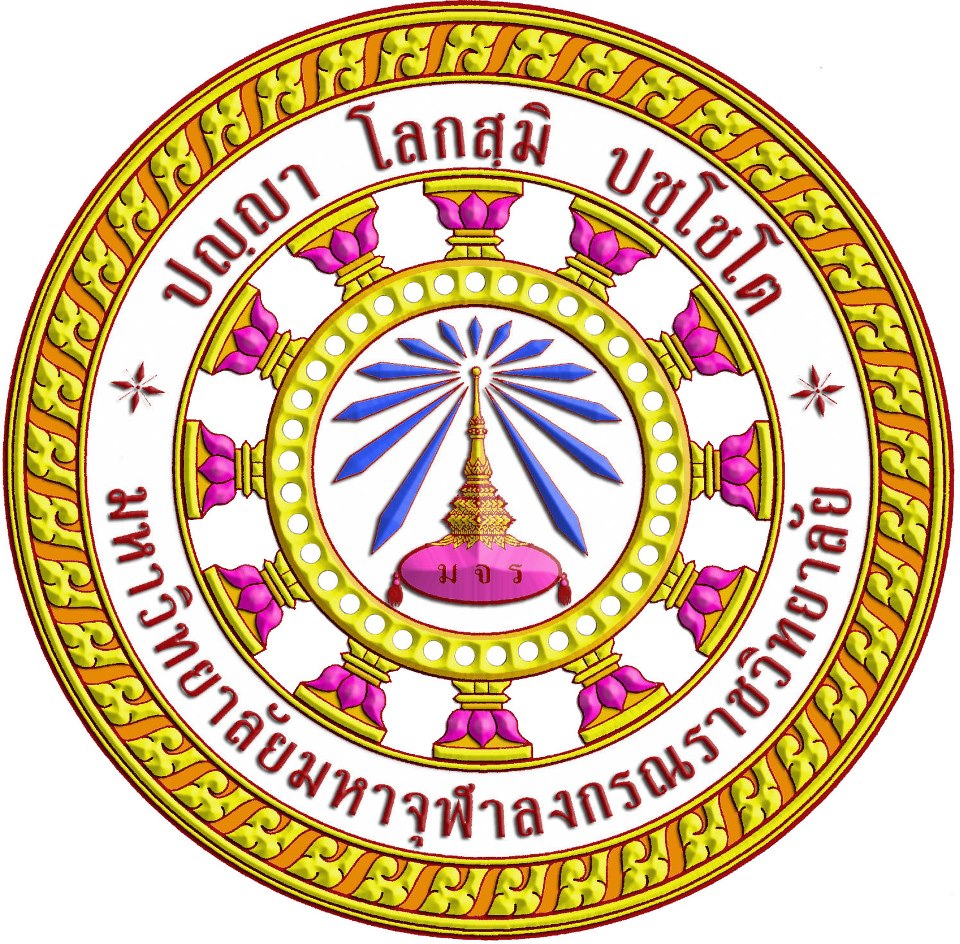 หน่วยงานที่ใช้ระบบ
e-Portfolio & e-TQF